研修小冊子の活用に向けて乳児院における養育の質の向上と支援の充実のために
全国乳児福祉協議会
研修体系具体化にむけた検討委員会
平成30年11月
1.0版
1
はじめに
　
　乳児院ではこれまで、乳幼児やその家族の多様なニーズに応える役割を担ってきました。
　乳児院の職員は援助に必要な様々な知識や技術、技能、価値、倫理を備えていることが求められてきています。
2
[Speaker Notes: 乳児院は、従来から社会的養護として、疾病や障害を抱えて家庭での養育が難しい虚弱児の養育や、社会、経済的に重複した困難を抱える家族などへの援助を行ってきていました。
　また、里親委託に関わるフォローアップ等も求められ、援助も実践してきました。

　このように、乳児院は社会的養護ニーズのある乳幼児や困難を抱える家族に対して、専門性のある、多様な援助を実践し、その問題解決を担ってきている児童福祉施設です。
　
　そして、乳児院の一人ひとりの職員は、所属する施設（組織）で高度の専門知識や技術、技能、価値ならびに倫理などの専門性をもって、子どもや家庭を理解し、養育し、援助する専門職集団の一員であることが求められています。]
「乳児院職員に求められる専門性」
（『乳児院の研修体系－人材育成のための指針』　より）
・乳幼児の健全な発育・発達を保障できる養育環境を構築するために必要な価値観・知識・技術　
・乳幼児への応答的環境の中核を担う養育者として必要な価値観・知識・技術
・他分野協働チームにおける自らの専門領域(保育・看護・心理・ソーシャルワーク・栄養等)の位置付けと統合
3
[Speaker Notes: 具体的に、乳児院の職員に求められていることに、以下のようなことがあります。　
・虐待の影響を受けた児童への虐待による影響を充分に理解した上で、個々の抱えた課題の回復と健全な育ちの保障
・困難や改善が求められる課題を抱えた家族への支援
・疾病や障害を抱えて家庭での養育が難しい児童への適切な対応
・里親への養育指導、里親委託される乳幼児との愛着形成を含めた養育支援、里親委託後のフォローアップ等
　
　乳児院ではこれらの役割を果たすために必要な専門性を個々の職員がもつことを求められています。
　すなわちそれは、乳児院全体として、子どもや家庭に必要で適切な援助を行う組織としての専門性の向上にもつながっていくことになります。

　専門性とは、基本的には、目的に向けた価値観、高度な専門的知識、技術・技能があることをいいます。
　最新、あるいは優れた知識や技術を身につけているとしても、それを使う方向性が、児童福祉法にある子どもの最善の利益に資するものでなければなりません。知識や技術をどの方向にむかって使うのか、ということは、専門職としての価値観や倫理的行動として決定されます。
　よって、ここでは専門性のキーワードとして、「価値観」、「知識」、「技術」を挙げています。]
「乳児院職員に求められる専門性」
（つづき）（『乳児院の研修体系ー人材育成のための指針』より）
・乳幼児の保護者を支援するために必要な価値観・知識・技術
・児童家庭福祉制度と関連する法律の理解
・組織の一員として必要な価値観・知識・技術
・地域社会と関わりを持つ養育者として必要な価値観・社会性
4
乳児院における人材育成の指針
（全国乳児福祉協議会）
5
[Speaker Notes: これまでのことを踏まえて、乳児院に期待される専門性の向上を図り、効果的な研修の体系、人材育成の指針を全国乳児福祉協議会において検討がおこなわれました。

　まず、「乳児院の研修体系―人材育成のための指針―」（平成24 年3月）が発刊されました。
　その後、家庭的養育の実現、小規模化が進む中での課題を踏まえ、その施設環境下で必要な職員の専門性が発揮される人材育成が検討され、平成24年の指針に改訂を加え、「改訂 乳児院の研修体系―小規模化にも対応するための人材育成の指針―」（平成27年3月）が発刊されました。]
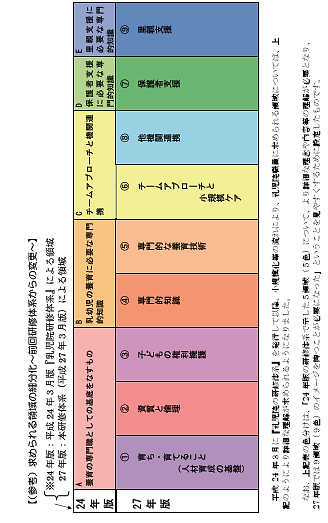 6
[Speaker Notes: 求められる援助の内容については、職員の各経験レベルに応じて乳幼児の養育や援助の基盤となる価値観や倫理、多岐にわたる専門知識や技術等を身につけていく必要があります。

　乳児院職員として習得が求められる内容が検討整理され、平成24年3月版の「乳児院の研修体系」では5領域を設定し提示しました。
　さらに、平成27年版では「子どもの最善の利益」を守るために、乳児院の養育機能や専門性を発揮 するという基本が、「小規模化」、「家庭的養護」を実施するうえでも損なわれることなく、向上できる方法が模索され、小規模グループケアを念頭において、領域の見直しを行い、その結果９領域に拡大し示すこととなりました。（スライド上部の5領域分けから、9領域であることを示す。）]
人材育成の領域
7
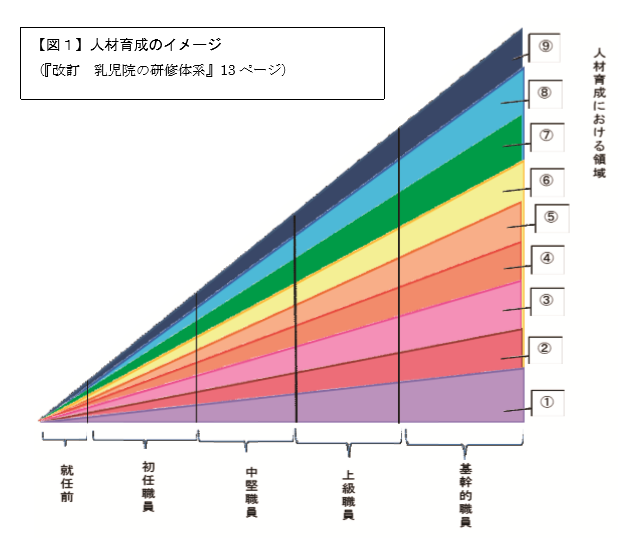 『改訂　乳児院の研修体系　小規模化にも対応するための人材育成の指針－』　（平成27年）P.13
8
[Speaker Notes: 前頁までの『各領域に関する主な内容』については、職員が実践経験や研鑽を積み、レベルアップしていくごとに、より広く、深い理解をもって養育に関わる必要があります。
　この図は、各レベルの展開を示しています。
　
　それぞれのレベルで人材育成の領域のすべてが含まれていますが、レベルが進むにつれて、その内容は広く、深くなっています。

　就任前～初任職員の頃には、自己の知識や技術に関する学びが中心ですが、中堅職員になると、後輩への伝達、育成や他機関との連携等においても学び、役割を果たすことが期待されます。

　なお、看護職、心理職や家庭支援専門相談員等の職種では、施設内で小規模グループを実施している場合、小規模グループの担当として養育に入らない体制で役割分担がなされていることもありますが、本研修体系の内容は、それぞれの専門職の立場からも共通に理解することが重要です。]
乳児院の職員の人材育成のレベル
9
[Speaker Notes: この図は、専門職として、乳児院で就任から経験を重ね、基幹的職員や、施設長を担うに至るまでの、人材育成の流れを示したものです。それぞれ研修と実務の実績を積んだ、あるいはそれに相当すると判断された職員が該当する研修対象レベルにステップアップしていくことになります。
　そして、各レベルの役割を担えるように、研修計画に基づいた研修を受けることが求められます。]
人材育成のための研修

　施設内で行われる研修　
　地域（ブロック）で行われる研修
　全国の単位で行われる研修　
　等、多種多様にあります。

参考：「乳児院研修ガイドライン」
10
[Speaker Notes: 指針に示されている専門的な知識、技術、価値を学ぶ機会や方法は多岐にわたります。
　着任後、すぐに施設内の新人研修が始まることも想定されます。同時に施設が立地する県や地域ブロックごとの研修受講をすすめられることもあるかもしれません。さらに、自身の専門職としての資質の向上を目指して、職種別の職能団体の研修を自ら探し、受講することもあるかもしれません。
　また、研修の開催も目的や対象によってそれぞれによって行われるものがあります。]
研修の３つの形態
（１）OJT(On the Job Training)

（２）Off-JT(Off the Job Training)

（３）SDS(Self Development System )
11
[Speaker Notes: 人材育成のための研修のあり方には様々な形態があります。大きくはここにある3つがあります。
　それぞれの特徴を確認して、活用することが望まれます。]
12
13
[Speaker Notes: ここで例として全国乳児福祉協議会で研修のポイントが獲得できると認められているものをあげています。]
14
[Speaker Notes: ここでも例として全国乳児福祉協議会で研修のポイントが獲得できると認められているものをあげています。]
計画的研修の受講
　

→自身の専門性向上へ
→チーム、施設全体のサービスの質向上へ

＊１　研修振り返りノートは、『改訂　乳児院の研修体系　小規模化にも対応するための人材育成の指針－』　（平成27年）、『初任職員に向けた研修小冊子～乳児院の養育を担うスタートを切るために～』平成28年3月に所収。全国乳児福祉協議会HP　http://www.nyujiin.gr.jp/　資料コーナーよりダウンロード可
ツール：研修振り返りノート＊１
活用によって学びの積み重ねの確認、レベルアップへ
ポイント制の活用も
15
[Speaker Notes: このように、多種多様な乳児院職員としての学びは、計画的に、着実に行っていくことが専門職の成長として大事なことです。また、所属している乳児院の援助の質を上げていくことにもつながります。

　計画的な学びを進めていくことをサポートするツールとして、◆「改訂　乳児院の研修体系―小規模化にも対応するための人材育成の指針―」（平成27年3月） に合わせて作成されている「研修振り返りノート」がありますので、新任職員から活用していきましょう。

　さらに、人材育成に必要として一定の条件を認められた研修であれば、参加した場合、ポ イントが付与される全国乳児福祉協議会によるポイント制の活用もできます。
　研修の履歴が明確になるという利点だけでなく、ポイントの蓄積によって、自身の人材育成のレベルを進めていくことになります。より高度の専門性の習得にむけた研修参加がすすめられます。]
本研修：乳児院研修体系における初任職員研修
人材育成の９領域を初任職員にむけた内容として構成し、提示します。
研修で取り上げられた内容とそれに関わる実践を確認し、理解、習得できることを期待します。
『初任職員に向けた研修小冊子～乳児院の養育を担うスタートを切るために～』（平成28年3月）を活用すると、いつでも本研修で学んだことが確認できます。
16
小冊子について
本冊子は、各施設やブロック単位の研修、または個人の学習の際に乳児院の養育を担う上で基本的な事項を確認していただくために、各人材育成のレベルごとに作成しています。
必要な学びを領域ごとの要点やより深い理解に向けた補足説明などを提示し、実際の援助等に関わる具体的なイメージを持って確認できることを期待しています。
各施設やブロックごとに一人ひとりの職員が自分自身であるいは相互に学び合うことに活用できるものとして作成しています。
17
[Speaker Notes: さらに、人材育成のレベルにそって、研修領域にある内容を習得する内容を個々の職員自身で確認出来るものを小冊子としてまとめました。『改訂 乳児院研修体系』で示した「獲得すべき内容」を取りあげ、参考文献や学びのヒントを紹介したものです
　各レベルごとのスライドは、小冊子の内容の補足説明をつけ、個々人でも確認ができ、学びの指針とできることを期待して作成しています。]
①育ち育てること（人材育成の基盤）
全国乳児福祉協議会
研修体系具体化にむけた検討委員会
18
はじめに
乳児院の職員は乳児院が社会的に期待されている役割を果たすために、高い専門性を持つことや援助の向上を目指していくことが必要です。
　ここでは、乳児院の職員として「育つ」こと、「育てること」（「育ち合うこと」も含めて）について基本的な内容を確認していきます。
19
[Speaker Notes: 乳児院では児童福祉法に規定されている、児童の権利条約に則り、子どもや家族の必要に応じて、適切に役割を果たすことが求められています。
　そして、その役割を果たす為に、乳児院では多職種の職員がそれぞれの職務に応じ、より高度に専門化された価値（倫理）・知識・技術を維持、向上させていくことが求められています。
　ここでは、乳児院における援助を担う専門職として、それぞれが乳児院の職員として「育つ」こと、また、「育てること（育ち合うこと）」について、つまりは、人材育成することの基盤を確認していきます。]
□ 乳児院における専門性の意味と役割を理解しましょう
・乳児院は、児童福祉法に基づく児童福祉施設です。
　
児童福祉法
第一条   　全て児童は、児童の権利に関する条約の精神にのつとり、適切に養育されること、その生活を保障されること、愛され、保護されること、その心身の健やかな成長及び発達並びにその自立が図られることその他の福祉を等しく保障される権利を有する。
20
[Speaker Notes: 乳児院とはどのようなところでしょうか。
　児童福祉法などをはじめとした法律によって定められていることを実現する児童福祉施設です。このことを踏まえて、子どもやその家族、地域、社会にとってどのような役割が期待されているのか確認しましょう。
　児童福祉法では第一条に「全て児童は、児童の権利に関する条約の精神にのっとり、適切に養育されること、その生活を保障されること、愛され、保護されること、その心身の健やかな成長及び発達並びにその自立が図られることその他の福祉を等しく保障される権利を有する。」とあります。乳児院は子どもの福祉を保障する児童福祉施設の1つです。
　児童福祉法の理念では、児童は家庭において養育することが優先されるものであるが、家庭において養育することが困難であり、又は適切でない場合にあっては、
「できる限り良好な家庭的環境において養育されるよう、必要な措置を講じなければならない」とあります。
　そして、乳児院はその役割を果たす為に、「できるだけ限りなく家庭的な環境」において子どもたちへの養育を行うことが必要とされています。
　乳児院がそれを実現するために、小規模ケアや家庭的な生活環境によって子ども達を養育しています。
　
　加えて、入所している児童が家庭に帰り、地域で生活をして行く、あるいは地域の里親の養育につなげていく際に地域の関係機関と連携を持つことも必要とされています。
　乳児院の長は「地域の住民に対して、その行う児童の保護に支障がない限りにおいて、児童の養育に関する相談に応じ、及び助言を行うよう努めなければならない。（第四十八条の二）」とあり、地域の住民に対する役割も期待されています。]
・乳幼児（おおむね０～２歳、措置延長によっては就学前まで）の生活と成長を支えるため、乳児院では様々な専門職が、それぞれの専門性を活かして、チームとして養育にあたります。
・乳幼児や乳児院の特徴から、子ども達の生活環境や養育に留意が必要なことを確認しましょう。
＊児童福祉法第37条　
　『改訂新版 乳児院養育指針』１章　　参照
21
[Speaker Notes: 乳児院では乳幼児（おおむね0～2歳、措置延長によっては就学前まで）の生活と成長を必要に応じて支えます。
　＊児童福祉法第三七条　参照
　そして、乳児院では様々な専門職が、それぞれの専門性を活かして、「チーム」として養育にあたります。特に、児童福祉施設の設備及び運営に関する基準（以下、基準）などから乳児院の専門職員がそれぞれの立場で役割があり、位置づけられていることを確認しましょう。
　基準では、小児科の診療に相当の経験を有する医師又は嘱託医、看護師（保育士・児童指導員）、個別対応職員、家庭支援専門相談員、栄養士及び調理員を置かなければならない、とされています。これらの複数の専門職がチームとして連携しながら実践に向かうことが期待されます。

　全国乳児福祉協議会　『改訂新版 乳児院養育指針』、『乳児院の研修体系―人材育成のための指針』　、などによって乳児院、専門職チームによって目指している専門性の理解やそれを活かした役割などの理解が得られます。

　さらに、乳幼児期の子どもの特徴を踏まえ、発達上の特徴から生活と成長のために必要な環境、養育等についての専門的知識や技術を身につけることも大切です。
　例えば、乳児院の養育は「在園期間だけの養育過程だけで無く、「生涯」にわたる人間形成の基礎を培うという視野を持って望む必要がある」ことや、「乳児が養育者とともに時と場所を共有し、共感し、応答性のある環境の中で、生理的、心理的、社会的に要求が充足されること」などが基本となります。（「改訂新版　乳児院養育指針」1章）
　それらの実現のために、法制度に規定されていることとあわせて、それぞれの乳児院の養育の原則や理念等を確認しましょう。]
・乳児院がこれまで果たしてきた、あるいはこれからも期待される専門性
（１）子どもの個の状態に応じ、子どもの生活を支える養育の専門性 
（２）子どもの育ちを地域へ帰していく施設としての乳児院の機能の専門性 
　
＊「乳児院における小規模化あり方検討委員会」（平成25年度）の報告　参照
22
[Speaker Notes: ＊「乳児院における小規模化あり方検討委員会」（平成25年度）の報告　参照
　各乳児院の具体的な実践や全乳協が示してきた展望からも、乳児院がこれまで果たしてきた、あるいはこれからも期待される専門性の基本は大きく2つの側面から捉えることができます。 

（１）子どもの個の状態に応じた養育の専門性  
①子どもの個の状態に応じ、子どもの成長発達と生活を支える養育の専門性 
②「個々の子どもの特別なニーズに対する専門的ケア」を行うための専門性（より専門的なケアを必要とする子どもを養育すること の専門性） 
（２）子どもの育ちを保護者・地域へ帰していく施設としての専門性  
①分離後の親子関係調整 
②家庭と社会資源をつなぐ

　さらに、「新しい社会的養育ビジョン」（新たな社会的養育の在り方に関する検討会、平成29年8月2日）に、社会的養育や乳児院に求められる役割等が示されていることから、その課題等も確認しておきましょう。]
□ 乳児院における人材育成について確認しましょう
・乳児院では、養育の質を常に高めるために、職員一人ひとりが計画的に研修を受け、スキルアップを図っていきます。
⇒『改訂 乳児院の研修体系』　が提示されています。さらに計画的に研修を活用し、専門性の向上や研鑽に努めます。研修振り返りノートの積極的な活用によって積み上げていく学びを確認できます。
23
[Speaker Notes: 児童福祉施設の職員は、専門的知識および技能の向上等が求められています。（児童福祉施設の設備及び運営に関する基準より）
　乳児院においても、養育の質を常に高めるために、職員一人ひとりが計画的に研修を 受け、スキルアップを図っていきましょう。　乳児院職員に期待されている、実践の向上につながる学びや研鑽については『改訂 乳児院の研修体系』 によって、参照しておきましょう。

　「乳児院職員に求められる専門性」に以下のことが触れられています。
（『乳児院の研修体系―人材育成のための指針』　より）
・乳幼児の健全な発育・発達を保障できる養育環境を構築するために必要な価値観・知識・技術　
・乳幼児への応答的環境の中核を担う養育者として必要な価値観・知識・技術
・他分野協働チームにおける自らの専門領域(保育・看護・心理・ソーシャルワーク・栄養等)の位置付けと統合
・乳幼児の保護者を支援するために必要な価値観・知識・技術
・児童家庭福祉制度と関連する法律の理解
・組織の一員として必要な価値観・知識・技術
・地域社会と関わりを持つ養育者として必要な価値観・社会性

　初任職員として求められている内容としては　以下のように提示されています。
・乳児院の人材育成体系を理解し、「学んでいこう」との姿勢を身につける
・積極的に会議や研修等に参加し、意見を述べることができる
・子どもの権利擁護の理念を理解し、それにのっとった養育ができる
・社会的養護に関する制度や法律について理解し、それにのっとった養育ができる
・子どもの事故防止のための視点を理解し、具体的な対応をとることができる
・乳幼児の疾病や障害を理解し、医療との連携のもと適切な保育看護ができる
・乳幼児の基本的な発達と生活のあり方を理解し、適切な養育を行うことがきできる
・乳幼児の行動記録を適切に残すなど、情報の共有を図ることができる
・他職種チームのなかで、他職種の役割を認識するとともに、自らの専門的役割が認識できる
・保護者に適切に対応し、必要な情報を伝えるとともに、保護者のニーズを受けとめ、子どもの養育に反映することができる
・社会人としての適切な行動がとれる
・里親制度について、現状と課題を理解する]
□ スーパーバイザーに相談しながら、研修計画を立て、実践しましょう
・スーパーバイザーは、基幹的職員等の先輩・上司や、外部講師等が担います。

　スーパービジョンとは、施設や機関において、スーパーバイザーによって行われる専門職を育成する過程です。スーパービジョンを活用し、乳児院職員としての専門性を高めていくことは乳児院に求められる役割を果たすことにつながります。
24
[Speaker Notes: スーパービジョンとは、施設や機関において、スーパーバイザーによって行われる専門職を育成する過程であり、乳児院としての役割を効果的に果たすことにつながります。
　スーパービジョンは新任職員から活用していき、専門職として経験を積む経過すべてにおいて必要とされます。
新任職員として、組織の中でスーパービジョンがどのような目的で活用されるか、また、実際にどのような形態や構造の中で受け、活用するかということを理解しましょう。

　スーパービジョンの機能としては、よく知られるものとして、支持的機能、教育的機能、管理的な機能があります。
・教育的機能…ワーカーの専門知識、技術の発展、改善および処遇におけるワーカーの自立を促す
・管理的機能…ワーカーが効果的に働ける環境を創り、専門的機能が発揮されるように、また、組織の一員として活動できるようにワーカーを管理する
・支持援助…難問に直面し過度なストレスを抱えたりしてしまわないように、また順調に仕事がはかどるように精神面や情緒面でワーカーを支持する
（参考文献：野村豊子「序章」　一般社団法人　日本社会福祉教育学校連盟『ソーシャルワーク・スーパービジョン論』2015　中央法規））

　スーパーバイザーとの間で、どのように実施するか、機会や方法、約束事などを相互に確認して進めていきます。
　
　スーパーバイザーと施設全体としての計画と個々の職員の資質や将来の希望を結びつけて中・長期の研修計画を立てていく上での要となります。
　研修計画,課題等について相談、確認をしましょう。
・研修を受けた結果の効果、影響などについてスーパービジョンの中でも確認することが出来る
・専門性の向上、よりよい援助実践]
□ スーパーバイズを受け、養育の定期的な振り返りを行い質の向上に努めます
・専門性を高めるため、「自己流の子育て」にならないためにも、意識的にスーパーバイズを受ける姿勢を持ち続けましょう。
25
[Speaker Notes: 援助の現場では、個々の子どもや家族と関わる場面で、他者の目が届かないところで援助が行われることが少なからずあります。
　社会的な役割を担う援助実践、専門的技術、知識が目的に援助の目的にそって使われているか、援助におけるリスクが避けられるものとなっているか、自分だけの判断や理解から援助を行っていないか、など、常に確認する必要があります。
　確認の内容として
①スーパーバイジーの担当の子ども、家族の理解等　
②スーパーバイジーと担当の子どもとの相互関係
③スーパーバイジーの課題
④スーパーバイジーと同僚そして組織との相互関係
⑤スーパーバイザーとスーパーバイジーとの相互関係
などがあります。

　乳児院の援助では、子どもや家族、関係職員との関わりが自分以外の職員の目に触れない場面が少なからずあります。また、乳幼児の子どもたち自身が言葉等の応答を明確にしてくれることが常に あるとも限りません。よって、自分の実践を振り返り、課題を確認したり、実践の向上を図る為に、スーパービジョンが活用されることが期待されます。]
□ カンファレンスは、専門的な養育をチームで行う上で必須となるものです
・先輩職員とともに、主体的に援助を向上する検討に加わります。
・自分自身が担当する子どもやその家族に関わるカンファレンスには情報提供や事例提供を求められることがあります。
・専門的な観点からの情報を共有し、養育や援助を検討することは、個々の職員やチームの専門的力量を向上させていくことに繋がります。
26
[Speaker Notes: より良い養育に向けて、施設内あるいは施設外部の関係者とで事例検討、カンファレンスが行われます。
カンファレンスでは、検討の目的に沿って、様々な立場や視点からの情報を共有し、アセスメント、支援の計画を立てること、実践の状況把握や評価をすることなどに繋がります。
　多重に課題がある家族の状況や、子どもの個別の状況に即して、適切な対応を行う為に有用な情報の確認、共有や介入の方法の検討を行うことにつながります。]
□ 個々の子どもとの関わりから常に学び、養育を向上させる姿勢をもちましょう
個々の子どもとの関わりを大事にし、子どもや家族の状況をしっかりと理解し、適切な対応を図ることが求められます。
子どもと適切な関わりを持ち、その上でスーパービジョン、カンファレンス、コンサルテーションなどを活用して、求められる養育、援助の専門性を向上させていきます。
27
[Speaker Notes: コンサルテーションは援助や業務において、専門的な領域や立場から助言をうけ、それを活用し、援助の向上につなげることです。施設内の他職種、また、施設外の専門職からコンサルテーションを受けることがあります。]
②資質と倫理
全国乳児福祉協議会研修体系具体化にむけた検討委員会
28
[Speaker Notes: ・「資質」とは何でしょう。一般的にその人の生まれつきの性格や才能のことを言います。そして、その能力を身につけられるようになる性質のことです。

・「倫理」とは何でしょう。倫理とは人として守り行うべき道。道徳やモラルのことです。

・では、乳児院で求められる「資質と倫理」とはどういうものでしょう。
　乳児院で働く職員は、子どもたちにとって一番大切なこと、職場が求めていること、職員として守らなければならないこと（道徳やモラル）等を理解し、それを踏まえた実践ができるように、その能力を高めていくことなのです。

・具体的に説明していきましょう。]
□ 自分自身の心身の健康管理が基本です・子どもの養育を行う上で、まずは養育者自身が、心も身体も健康であることが重要です。
身体的健康
　生活のリズムが乱れやすい中、自らが感染源とならないように！
　　→病弱な乳幼児は感染すると重篤化しやすい

・精神的健康
　不安定な感情を職場・子どもに持ち込まないこと
　　→養育者の気持ちは子どもにも影響する

　　　　　　　　　　　　※「改訂新版　乳児院養育指針」P.276
29
[Speaker Notes: ・養育者は、常に自分の身体的な健康状態に留意しなければなりません。（改訂新版　乳児院養育指針P.276　参照）
・「身体的健康」　
　乳児院は交代制勤務でリズムが乱れやすい現状にあります。日頃の生活の中で食事や運動、睡眠を適切にとることで睡眠障害の予防をすることができます。また、ちょっとした症状であっても注意しなければなりません。大人にとって軽い感冒と思っても、虚弱な乳幼児にとっては感染源となって重症化することも少なくありません。予防策として、手洗いうがいは勿論、マスクをつける、毎日エプロンや衣類を洗濯するなど日頃から心がけることが大切です。また、自分自身の感染症への既往歴などを確認しておくことも健康管理上、有効です。
・「精神的健康」
　情緒的に安定していることも不可欠です。養育者自身が心身の状況や周囲の人との関係性などで情緒的に不安定になることもあります。しかし、不安定な感情を職場や子どもにもち込まない賢明さが求められます。養育者の気持ちが子どもに反映して、子どもの気持ちを不安定にしてしまいます。（改訂新版　乳児院養育指針P.276）
　アタッチメントが成立した6か月頃から3歳頃の子どもは、信頼している養育者と新人養育者に対する反応が異なります。拒否的な態度を取ることもあるかもしれません。そのような状況で心身が健康でなければ、子どもとの関わりに意欲と創造的な取り組みは困難となります。子どもは養育者の顔色を窺いますので常に笑顔を絶やさないことも重要です。精神的に安定し穏やかな気持ちを保つことは、職場の環境・対人関係、協調性（チームワーク）にも響いてきます。何か指摘されても、謙虚に仲間の言葉を受け入れ、耳を傾けられるゆとりが大切です。]
□ 子どもの変化に敏感でいることは、子どもの健康管理のひとつです・乳幼児は言葉で自分の健康状態を伝えられないことが多くあります。・子どもの顔色、様子（元気がない、泣き止まない）等について、「いつもと違うな」、「何かおかしいな」と気づけることは、　乳児院職員に求められる大切な資質のひとつです。
30
[Speaker Notes: 乳幼児は、非言語的な表現で感情を表出しています。この感情表出に対して養育者は的確に応答していくことが求められます。
　甘え泣きをしたり、ぐずったりといった表出で養育者に受け入れてもらいたいという表現をしています。その時に的確に養育者が眼差しを合わせながら声掛けしたり抱き上げたりする事によって、子どもは応答性を学習していきます。自らの欲求が満たされることにより、情緒が安定するのみならずコミュニケーション機能を獲得していくことになります。養育者には子どもの様々なサインを敏感に感じとり、的確に応答していく能力が求められてくるのです。乳児院職員に求められる大切な資質の一つです。（改訂新版　乳児院養育指針P.279）]
「いつもと違うときには…」
①感情表出に対して的確に応答
②甘え泣き、ぐずりの表出の受容の時は、眼差しを合わせ、声をかけ、抱き上げる
　ポイント１　ぐずり泣き等の時は・・・
　ポイント２　食欲がない、ミルクを飲まない等の時・・・
※「様々な病児ケアの対応チェックリスト」「改訂新版　乳児院養育指針」P.140,279
31
[Speaker Notes: ＜ポイント１＞
　ぐずりや泣きが強く、日常生活の流れに入れなかったり、日中の活動への参加状態、入眠時間の変化等、明らかにいつもと違うときは…
　
→まずは、体調面での変化を確認します。体温、鼻水、咳、発疹、食欲等で変化がないかをみていきます。そこで何か気になる点があれば、看護師や先輩職員へ報告、相談し対応に入ります。
　体調面で特に気になる点が無い場合は、精神面を考えます。子どもの置かれている状況により、入所して間もないという場合は、環境の変化で泣いていたり、または特定の職員を追って泣いているという場合もあります。その場合、出来る限り子どもが求めている人が対応することが良いですが、難しい場合は対応している職員がしっかりとその子の気持ちを受け止め、その子がどうすれば落ち着くかを考え、最後まで関わっていく事が大切です。※「様々な病児ケアの対応チェックリスト」（初任職員にむけた研修小冊子P.19～等）があるので、病的なところは、この書面を活用していきましょう。

→子どもの状態把握については、まず入所時のみならず、日々適宜、子どもの状態を観察し、病気の早期発見に努めます。もし何かの異常があった場合には、嘱託医などと相談し、適切な処置をするとともに、保護者に連絡する事も必要です。これらの健康状態の把握方法としては、１か月にわたる健康管理記録（温度版）を記録するようにし、日々の症状の変化が一目で健康状態の流れとして把握出来るように工夫する事が大切です。（改訂新版　乳児院養育指針P.140）

＜ポイント２＞
　食欲が無い、ミルクを飲まない、飲みたがらない、活気が無い（寝転がっている事が多い）、機嫌が悪い等明らかにいつもと様子が違うときは…

→全身状態（体温、便、発疹等）をみていき、いつからの変化か、変化の経緯を確認していきます。その上で、看護師や上司に状況を相談、報告し必要であれば病院受診を検討しましょう。その際、経過をきちんと記録に残しておくことで、状態の把握や適切な対応を行うこと、検討する材料に繋がります。]
□ 法人や施設の理念、倫理規程を理解しましょう
「理念」とは
　ある物事について、こうあるべきだという根本的な考え方です。
　「理念」によって、
　→自分の所属する組織の方向性や、社会福祉事業を通じて実現しようとしていることが明確に示されます。
　「理念」は社会に組織の実践の基盤や責任を伝えるものですが、所属する組織内で職員が共有すべきものとしても捉えられます。
　　　－理念は養育実践の基盤となるものです－
「倫理規程」とは
　組織における養育や援助の実践において、守り、行うべき行動の基準を定めたものです。
32
[Speaker Notes: ・「理念」とは、「ある物事について、こうあるべきだという根本的な考え方」という意味で、実践の基盤となるものです。

・組織の発展に寄与する職業人になるために、最初に必ず取り組まなければならないのは、法人がどのような理念を掲げて創設されたのか、そしてどのような発展を遂げてきたのか、組織の理念と沿革を理解することです。

・理念は、その文言の解釈だけではなく、日ごろ行っている養育実践とのつながりを意識することが重要です。

 ・「倫理」とは、「人として守り行うべき道。道徳。モラル。」という意味です。また、「規程」とは、決まり、さだめという意味です。つまり、「倫理規定」とは、「人として守り行うべき行動の基準を定めたもの」を言います。

・法人において、「職員倫理規定」や「職員倫理規定に基づく行動指針」がありますので、確認し遵守しましょう。

・また、全国乳児福祉協議会発行の「乳児院　倫理要綱」「より適切なかかわりをするためのチェックポイント」についてもしっかり理解することが必要です。

※資料を付ける]
（参考）乳児院 倫理綱領社会福祉法人全国社会福祉協議会・全国乳児福祉協議会
乳児院の責務は、子どもの生命(いのち)と人権を守り、子どもたちが日々こころ豊かにかつ健やかに成長するよう、また、その保護者が子どもたちによりよい養育環境を整えられるよう支援することです。
　私たちはこのことを深く認識し、子育て支援に対する社会からの要請に応えるべく、日々自己研鑽に励み、専門性の向上をめざします。そして、子どもたちの育ちを支える生活の場として、すべての職員が心をあわせ、子どもたちの幸福(しあわせ)を実現するための拠りどころを、次に定めます。
（基本理念）
私たちは、社会の責任のもとに、子どもたちの生命(いのち)を、かけがえのない、社会で最も尊いものとして大切に守ります｡
私たちは、子どもたちによりそい、その思いを代弁するよう努めるとともに、専門的役割と使命を自覚し、一人ひとりの子どもの最善の利益の実現に努めます。
（権利擁護）
私たちは、児童憲章と子どもの権利条約の理念を遵守し、子どもたちの人権（生きる権利、育つ権利、守られる権利、参加する権利）を尊重します。
私たちは、子どもたちへのいかなる差別や虐待も許さず、また不適切なかかわりをしないよう、自らを律します。
33
（参考）乳児院 倫理綱領　　　　　　（続き）
（家庭的養護と個別養護）
私たちは、家庭的な養育環境のもとで、子どもたちが安心して生活できるよう、子どもたち一人ひとりの成長発達をきめ細かく、丁寧に見守っていきます。
（発達の支援）
　私たちは、子どもたち一人ひとりと信頼関係を築き、子どもたちが健全な心身の発達ができるよう育ちを支えます。
（家庭への支援）
　私たちは、関係機関と協働し、家庭機能の回復を援助するとともに、保護者や里親と子どもたちを継続的に支援します。
（社会的使命の遂行）
私たちは、関係機関と協働し、虐待防止の推進を図るとともに、地域の子育て支援や里親支援などの社会貢献に努めます。 
平成20年5月9日（平成26年5月12日一部改正）　
社会福祉法人全国社会福祉協議会・全国乳児福祉協議会
34
□ 子どもの生活を支えます・乳児院は、子どもの生活の場所です。調理、洗濯、掃除など…子どもと直接かかわる場面以外の日課も、　子どもの生活を支える重要な業務のひとつです。・子どもの生活の場所は清潔ですか？明るい雰囲気ですか？常に振り返り、改善する姿勢を持ちましょう。
子どもは環境から影響を受けたり、自分から働きかけたりを繰り返して生活し、発達します。
子どもの生活を取り巻く環境は様々なものがあります。
①人的環境：職員、入所している子どもたち、家族
②物的環境：建物や設備
③自然環境・社会環境：周辺の環境
その他、保育看護の内容、生活体験など
　乳児院では心身を育む、安全で安心することができる、豊かな養育環境を整えることが大切です。
　　　　※「改訂新版　乳児院養育指針」P.39,48
35
[Speaker Notes: ・乳児院の養育環境には、看護師や保育士を中心とする乳児院職員や、入所している子どもたちなどの人的環境があります。また、家族という存在を忘れてはなりません。そして、養育である保育看護の内容、目標、それに必要な建物や設備といった物的環境、さらには周囲の自然環境や社会環境があり、これらすべてが子どもたちの生活を包み込んでいます。こうした環境に暮らすなかで、乳児の生命は維持され、身体も精神も機能して成長するのです。子どもの発達には環境の大切さはいうまでもありません。（改訂新版　乳児院養育指針P.39）
・乳児院は生活をする場所です。子どもたちがリラックスして快適に、自由に過ごせる場所として環境を整えます。

・様々な課題を抱えている家族と子どもの入所も増えている状況があり、家庭支援専門相談員、個別対応職員、里親支援専門相談員、心理職などの役割も多くなっています。また、乳児院では、看護師、保育士を中心として栄養士、調理員、洗濯、事務員など様々な職種の人たちが協力し、子どもたちが健やかに育つようにと生活を支えています。そして、乳児院の生活環境を、家庭に近づけることを目標としています。調理や洗濯、掃除などの家事を間近でみることも、家庭生活で体験できることを子どもたちが乳児院で体験することになります。

・そして、子どもたちが生活し、成長する場として、自由な活動ができる安全な建物・設備がもとめられます。（改訂新版　乳児院養育指針P.48）お部屋は月齢によって変えていきましょう。0歳の赤ちゃんには、安全に運動ができて、いつでも休息や眠りを確保できる場所が必要です。1歳からは、食堂や、寝室、トイレ、手洗い場が備わった、家庭のような作りが望ましいです。衛生面や安全面にも気を配り、明るく快適な居室にしていきましょう。]
□職員は「乳児院の顔」です・実習生やボランティア、地域の方との交流の機会など、社会人としてのマナーが求められる機会がたくさんあります。・挨拶や声かけ等、「職員のイメージ」は、「乳児院のイメージ」に直結します。
「乳児院のイメージ」はどのようにして決まるのでしょうか？　
現在の乳児院は、地域社会における福祉の拠点となることが期待されています。
　　地域住民の乳児院に対する理解を深め、地域に開かれた乳児院としての機能やサービスを提供をしていくためにも、養育者の一人としてだけでなく、「乳児院の顔」として見られていることを意識しましょう。
36
[Speaker Notes: ・「乳児院へのイメージ」はどのようにして決まるのでしょうか？

〈例〉
・様々な人との関わりの中で私たちはどんなことを意識するとよいのでしょうか？
・日々の仕事の中で、あなたはどの様な表情をして働いていますか？
・あなたの服装に相手はどのような印象をもつのでしょうか？
・あなたの言葉づかいに相手はどう感じるでしょうか？
・職場を出たら歩きスマホをしてませんか？
・夜中に大きな声で話しをしている。そんな時はありませんか？]
□日本の文化、季節を伝えることも大切な役割です・季節の行事、食べ物を大切にしていますか？子どもに伝えられますか？・文化的な生活を送るために、文化や伝統を大切にしましょう。
「ひな祭り」「こどもの日」「七夕」「七五三」の由来や、目的を職員が伝えられますか？
子どもは体験の中で、豊かな文化を楽しみ、味わい、豊かな情緒が育まれます。
また、様々な文化や国の人々がいることも意識しましょう。日本の文化だけでなく、他国の宗教や文化の多様性も尊重する姿勢が大切です。
37
[Speaker Notes: ・「ひな祭り」「こどもの日」「七夕」「七五三」「クリスマス」…などは何のためにあるのでしょう？どんな意味合いがあるのでしょう？いっしょに考え、子どもたちに伝えましょう。

・また、それぞれの行事には特別な日（ハレ）にまつわる食べ物や室礼（しつらい）、しきたりがあります。旬の食材の働きやその季節にふさわしい状態で身体に取り入れる工夫しましょう。

・「行事」には、健康や幸せなど様々な願いが込められています。子どもたちと一緒に喜び、楽しみを共有して、豊かな情緒を育てていきましょう。

・また、　他の国の宗教や文化なども受け入れて行く姿勢が大切です。]
□悩みや課題を抱え込まずに職員同士で　相談し、チームとして検討することが重要です
抱え込まないために、コミュニケーションが大切
　→悩みや課題は、個人で考えて解決に向かうだけでなく、　　
　　他者に伝えたり、チームや組織、施設全体で取り組むこと　　
　　で解決に向かうこともあります。
　　チームワークによって、解決に向かうこともあります。
　チームワークを良くする人は？
　　・人を評価する（認める）ことができる
　　・社会人としての基本的なマナーを守る
　　・約束を守る
　　・報告・連絡・相談（ホウ・レン・ソウ）の回数が多い
　　・人のせいにしない
　　・人の悪口を言わない　等々の特徴があります。
38
[Speaker Notes: ・「抱え込まない」ためには、日頃の職員間のコミュニケーションが大切になります。1人で悩まず、必ず上司などに相談しましょう。悩みを自分の言葉で発して、その日の問題はその日に解決できるように、それを周囲の職員はサポートする姿勢が大切です。子どもへの気配り、心配りをすると同様に、周囲の職員の変化に気づくことです。日頃職員とのコミュニケーションが図られていれば、上司は「最近どう？困ったことない？」と自然に話しかけられます。聞かれた職員も「○○ちゃんがねぇ」等と日常会話の中で相談できるのではないでしょうか。仕事意欲が高まるのは、人間関係が一番重要になります。一緒に働く人間関係が良好であれば、仲間と力を合わせ、困難な環境を乗り越えようとチーム一丸となりがんばります。また、チームで取り組むことに喜びを感じるのではないでしょうか。1人では乗り越えられなくても、チームなら乗り越える力が生まれます。

・チームワークを良くする人は、
　　・人を評価する（認める）ことができる、・社会人としての基本的マナーを守る
　　・約束を守る、・報告・連絡・相談（ホウ・レン・ソウ）回数が多い、　
　　・人のせいにしない、・人の悪口を言わない　　等の特徴があります。

・チームワークを良くする秘訣は「ポジティブ」であるということが考えられます。下を向かない、前向きに考えるように心掛けてみましょう。
　チームワークを良くしたい職場は、時には「飲み会」「旅行」「カラオケ」など職場を離れた場を設け、心を通わせることも有効なことがあります。心を開けなかった職員とも、理解しあえる仲間になることもあります。チームとは、共同で同じ目的に向かって仕事をする一団のことです。仲間として、課題を検討し合い、個人より全体を考え共に協力し合うことが大切です。]
□チームとして働くために、日々の記録や報告は大切です
記録の大切な役割とは
　　１）公的な資料として
　　２）施設内での共通理解を得るため
　　３）養育実践の振り返り（見直し）
　　４）家庭復帰、措置変更を考えるため
　　５）子どもの育ちの軌跡を残すため

・記録や報告は、乳児院で働く職員にとって、
　大切な作業
　　　　　　　※「改訂新版　乳児院養育指針」P.43,199,217
39
[Speaker Notes: ・乳児院では保育士と看護師が一体となった「保育看護」という養育がどの職員にも求められます。更に交代勤務の中で違う職種の職員全員がチームの一員となり、子どもの養育すなわち「保育看護」を行っていく上でチームワークが必要となります。
　乳児院は良き人間関係にもとづく、良いチームワークが必要なのです。

・乳児院での養育における記録は、子どもとの関わりを中心にどのような実践が行われたという内容を示す「実践記録」のことをさします。自らが読み返し、他の人に読ませるものです。よい記録が書かれているところには、よい実践が展開されやすいと言われています。
・現場で子どもと関わるときには、めまぐるしく展開する子どもとの関わりを具体的なエピソードとして記録することが望ましいです。しかし、記録に時間を割いてしまうと、子どもと十分に関わることができなかったり、現場の人手不足を引き起こすことになりかねません。どの施設においても記録をする場所や時間が限られています。
メモを活用するなどして、後で思い返して記録をとることや、交替で記録をする時間をとるなど、現場の工夫一つで記録はとれることと思います。記録は、子どもの生きた証でもあり、職員間の共通理解、自己の振り返りに必要不可欠なのです。
・また、子どものトラブルや事故、けがや病気の症状の経緯を説明することで、リスクマネジメントとなり、保護者や施設、社会に対する説明責任を果たすものでもあります。　子どもを救急搬送するような場合、救急隊員に経過を説明するため、正確な記録は必須です。

・記録の役割としては、ここに示す5つの意義について、意識する必要があります。
　記録や報告するということ、適切に扱うことは、乳児院で働く職員にとって、大切なことなのです。（改訂新版　乳児院養育指針P.43,199,217）]
③子どもの権利擁護
全国乳児福祉協議会
研修体系具体化に向けた検討委員会
40
[Speaker Notes: ・“子どもの権利を擁護する”とはどのようなことでしょうか。「権利」とは何でしょう。権利とは、自分の意志によって物事を自由に行うことのできる資格です。「擁護」とは、かかえて守る、助け守るという意味があります。
　つまり、人間が人間として生まれながらに持っている自由の資格、それを奪ったり、制限することはできない「基本的な人権」を守っていくことなのです。
　乳児院にいる乳幼児は、非言語的でうまく言葉で物事を表現し、伝えることができません。だから、私たちは子どもに代わって代弁し、社会に伝えて行かなければならない役目を持っています。

・乳児院で働く職員は、このことをしっかり心に刻み、子どもの立場に立って日頃の養育にあたる姿勢を持つことが最も大切です。

・「子どもの権利」について、「児童憲章」「児童権利宣言」「児童の権利に関する条約（子どもの権利条約）」に詳しく書かれていますので、後で、よく読んでおいて下さい。

・では乳児院でいう「子どもの権利擁護」について具体的に説明していきましょう。]
□子どもの権利擁護について理解し、　　　　　　　養育に反映させましょう
「児童の権利に関する条約（子どもの権利条約）」における子どもの権利とは
　　①生きる権利
　　②育つ権利
　　③守られる権利
　　④参加する権利
※『乳児院における「権利擁護」とは？　～日頃の養育を振り、返る際のポイント～』（平成27年9月25日全乳協）を確認しましょう
41
[Speaker Notes: ・乳児院は、言葉で気持ちをうまく伝えることのできない年齢の乳幼児の生命と安全・安心を守る使命を担っています。小規模化の推進や関わりの難しい入所児が増えている中、私たち乳児院職員は更に子どもの権利擁護意識を高めていくことが重要です。

・乳児院は、子どもの権利条約で定められている「生きる権利」「育つ権利」「守られる権利」「参加する権利」を具現化している、乳幼児期の社会的養護を担う命の最前線の場と言えます。

・「児童の権利に関する条約(子どもの権利条約)」とは、子どもの基本的人権を国際的に保障するために定められた条約です。
　18歳未満を「児童（子ども）」と定義し、国際人権規約（第21回国連総会で採択・1976年発効）が定める基本的人権の尊重を促進することを目的として、1989年の第44回国連総会において採択され、1990年に発効しました。日本は1994年に批准しています

・「生きる権利」とは、子どもは健康に生まれ、安全な水や十分な栄養を得て、健やかに成長する権利を持っています。
　「育つ権利」とは、子どもたちは教育を受ける権利を持っています。また、休んだり遊んだりすること、様々な情報を得て、自分の考えや信じることが守られることも、自分らしく成長するためとても重要です。
　「守られる権利」とは、子どもたちはあらゆる種類の差別や虐待、搾取から守られなければなりません。紛争下の子ども、障害を持つ子ども、少数民族の子どもは特別に守られる権利を持っています。
　「参加する権利」とは、子どもたちは、自分に関係のある事柄について自由に意見を表したり、集まってグループを作ったり、活動することができます。そのときには、家族や地域社会の一員としてルールを守って行動する義務があります。

・この４つの権利は、乳児院で生活する子どもたちの様々な養育内容につながっています。では、具体的にどんな養育が望ましいかお話します。]
・常に「子どもを中心に」考え、養育を行います。
個々の子どもに合った、安心できる環境づくり
　　「心地いいな」「楽しいな」
　　　・・・共有することで愛着が育まれる

集団的養育であるため、子ども中心の養育でなくなる危険性！
42
[Speaker Notes: ・第一に、常に「子どもを中心に」考え、養育を行って行くということです。

・子ども中心の養育を行うために、まずは個々の子どもにとって安心できる環境をつくることが重要となります。安心できる環境とは、子どもが遊びや生活場面で「心地いいな」「こうしていると楽しいな」という気持ちを感じられる生活環境です。さらに、養育者はその気持ちを子どもと共有していくことで、そこに愛着が育まれていきます。
◎例をあげると授乳時は乳児を抱いて、目を合わせて優しく言葉をかけゆったりと飲めるように配慮します。
◎オムツ交換時には言葉かけをしながら身体をマッサージするなどしてオムツ交換が心地よいものであることを伝えるように心がけます。
◎遊びの場面では戸外へ出かけ季節感を感じたり、外界への興味を広げられるように配慮します。

・しかし、乳児院では集団で養育を行うことで、日課中心の集団的養育や職員独自の養育観などによって、子ども中心の養育ではなくなる危険があります。
　日課を進めることを優先し、遊びを中断させたり、発達の段階で生まれる好奇心からの行動を危険があるからと止めさせてしまうことなどがその一例です。

・養育担当者との2人だけの外出や、おもちゃや衣類の個別化で自分だけの大切なものや自分だけの時間をつくることも必要です。安心できる環境とともに日常生活の関わりの中で意識的に行う重要な取り組みとなります。]
・子どもの代弁者としての役割は、　とても大切です。
子どもの視点に立って、専門性・知識を活用しながら声をあげ、手を尽くします
　児童虐待を受けたと思われる児童を発見・・・・全ての国民に通告義務
　特に、乳児院職員・・・・発見しやすい立場を自覚し、早期発見に努める

病気や怪我の場合
　※研修小冊子P.19～「乳児院における病児ケアの対応チェッククリスト」

虐待等の経験の場合
　　虐待を受けた子どもの養育・支援
　　被措置児童虐待防止への取り組みも必要

身体的側面、心理的側面、関係性の側面
　※研修小冊子P.26～「乳幼児期の子どものサイン」
43
[Speaker Notes: ・第2に子どもの代弁者としての、役割はとても大切です。

・乳幼児は言葉で思いをうまく伝えられません。1人1人の子どもの視点に立ち、泣いた時、訴えている時、不安な時、寂しい時、楽しい時、嬉しい時等思いをしっかりと感じて、気持ちをつながり合えるように心がけます。
　例をあげると、おむつ交換時に乳児がオムツが汚れて泣いている時には「おしり気持ち悪いね、きれいにしようね。」子ども同士のケンカの場面では「おもちゃ取られちゃったのね、悔しいね、返してって言ってみよう。」など子どもの気持ちを代弁して気持ちに寄り添って応えていきましょう
・病気や怪我の場合も、平常時の健康状態を把握し疾病異常にいち早く気が付かなければなりません。
　例をあげると、午前中元気でも午睡後発熱し急な体調の変化から痙攣等を起こす事もあります。夏場は脱水による発熱があったり、冬場は感染症による下痢や嘔吐、インフルエンザやRSウィルス等による急な発熱など、1年を通して、細菌やウイルス感染に注意していかなければなりません。これらは乳幼児がかかると重症化し命にかかわるので、日ごろから子ども１人１人の既往歴を把握し、病気になった時にはその子どもの病歴や症状等の情報を得て、正確に情報を伝えられるように取り組む必要があります。その為にも小児のバイタルサインの正常値や子どもの痛みの表現の仕方を勉強し、病状の変化の激しい乳幼児のちょっとした変化を見逃さず、早期発見や観察、病状の的確な把握をすることが必要になります。
　そのためのチェックポイントとして、初任職員にむけた研修小冊子P.19～の「乳児院における病児ケアの対応チェックリスト」を目安として、活用することができます。

・虐待等の経験により、つらい気持ちや他者への不信感を持っているときに、心理面での危機が子どもの行動や発達状況に表れることがあります。乳幼児期の子どもは、上手に自分の思いや気持ちを言葉にする事ができません。乳児院職員として子どもの言葉にできない思いや気持ちを汲み取り養育・支援につなげていくことが必要です。

・また、子どもが信頼を寄せるべき立場の職員が、入所中の子どもに対して虐待を行うといったことは子どもの人権を侵害するものであり、絶対にあってはならないことです。しかしながら、一部に不適切な事例があったことから、これをなくすよう、平成20年の児童福祉法改正で「被措置児童等虐待防止の仕組み」が制度化されました。

・被措置児童等虐待とは、施設職員等が被措置児童等に行う次の行為をいいます。
　職員一人ひとりの支援の透明性の確保や職員相互の自浄作用、子どもたちとのコミュニケーションスキルの向上に努め、全職員が協力して被措置児童虐待防止の取り組みを具体化することが大切です。
①身体的虐待
　被措置児童等の身体に外傷が生じ、又は生じるおそれのある暴行を加えること。
②性的虐待
　被措置児童等にわいせつな行為をすること又は被措置児童等をしてわいせつな行為をさせること。
③ネグレクト
　被措置児童等の心身の正常な発達を妨げるような著しい減食又は長時間の放置、同居人若しくは生活を共にする他の児童による前二号又は次号に掲げる行為の放置、その他の施設職員等としての養育又は業務を著しく怠ること。
④心理的虐待
　被措置児童等に対する著しい暴言又は著しく拒絶的な対応その他の被措置児童等に著しい心理的外傷を与える言動を行うこと。

・また、乳幼児期の子どものサインを理解するために、初任職員にむけた研修小冊子P.27の中にある「乳児期から幼児期前期のおおよその発達の流れ」やP.28～の「子どもの出す心理面でのSOSサイン」が活用できます。子どもの心理的な状況を丁寧にみるための基礎資料となります。個々の子どもによって、表出の方法やその背景等は異なりますので、1人1人の子どもの状態を乳児院職員がチームとして的確に捉えることが重要です。参考にして下さい。

・身体的側面に見られる行動特徴や生活の容姿は、ほんの一例です。また、乳児の体調は特に変化しやすく、背景的な要因は特定できないことが多々あります。その場合、母体内にいた時の胎児の状況も視野に入れながら、月齢や、いつ、どのような時に、その特徴が出現しているか、子どもの様子をしっかり観察する必要があります。どの特徴をとっても危機的な状況には変わりはありませんので、必要なケアを行い、身体の安全につなげていけるよう関わって行く必要があります。
　発育、発達の進みには個人差があり、一概にその流れに当てはめることは不適切です。子どもの育ちは極めて個別的ですので、急がず、焦らず、個々の子どもに応じた関わり方を丁寧に行っていく必要があります。

・心理的側面の特徴は、言葉で言い表せない乳幼児の危機的な状況の表れです。これまでの大人との関わりや、生活体験の中で身につけてきた“自分を守るための術”もあるかもしれません。あるいは、現在体験している複雑な状態の現れであるかもしれません。温かな養育者がチームとして関わり合う中で、様々な危機的状況を解きほぐしながら、安心感をもたらし、再び育ち直す事ができるように、しっかりアセスメントを行い、子どもへの支援、具体的な関わり方をチームで検討して行く必要があります。

・関係性の側面の特徴は、乳幼児の育ちの最も危機的な状況の表れです。このまま放置していくと育ちに影響が見られてきます。これまでの大人や周囲の環境との関わりで身につけてきた関係性のパターンがあることを理解し、温かな養育者との関わりの中で、健全で安定した関係性が築けるように、しっかりアセスメントを行い、子どもへの支援、具体的な関わり方をチームで検討して行く必要があります。

・また、保護者の課題については、養育者チームのみならず、関係機関を通して、様々な情報を共有しながら、支援を考えていく必要があります。まずは子どもの様子をしっかり捉え、その様子から捉えられた子どもの心の叫びに気づき、それらを代弁し、安定した育ちに導いていける具体的な手立てを考えていく必要があるでしょう。
また、月齢相応の自己主張や、愛着形成過程の中で、自分だけを見て欲しい気持ちからの必然的な行動もある場合がありますので注意が必要です。自分はしっかり見守られていると感じたり、大好きな人と離れても、また再び会えることが確信できるように、安心できる関わりを目指しましょう。]
・子どもの権利擁護について、常に理解を深める姿勢を持ち、それを日々の良い養育に反映させることが必要です。
権利擁護につがること
第三者評価の受審（3年に1回以上）
自己評価（毎年）の実施
実習生やボランティア等（外部の目）
ヒヤリハットを通じ養育の見直し
44
[Speaker Notes: ・第3に、子どもの権利擁護について常に理解を深める姿勢を持ち、それを日々の養育に反映させることが必要です。

・乳児院を含む社会的養護の施設で生活する子どもたちは、十分な判断力や意見表明力が備わっているわけではありません。また、保護者と別に暮らしていることもあり、子どもや保護者が施設の養育に対して意見や苦情を言う機会が十分に保障されているとはいえません。
　この社会的養護の施設に暮らす子どもの権利を擁護するために、平成24年度より第三者評価を全国共通の評価基準に沿って、3年に１回以上受審すること、その評価結果を公表すること、毎年度自己評価を行うことが義務付けられました。毎年度自己評価を行うことで、普段の自分達の行う養育において、本当に子どもの視点に立っているかどうか定期的に振りかえりを行うことができます。

・その他にも、実習生やボランティア等の受け入れも「外部の目」を活用する良い機会になります。

・また、ヒヤリハット（※）を通して日常の養育実践を見直すことも大切であり、それが乳児院における子どもの権利擁護につながって行くのです。

・※「ヒヤリハット」とは、養育現場において日頃何げなく行っている行為、「ヒヤとしてハットしたこと」を職員全員で検証し、養育改善を行い、事故防止につなげて行くこと。]
□多様な育ちの背景を理解し、尊重しましょう・乳児院に入所する子どもは、様々な人種、性別、育ち等の背景を持っています。　また、保護者の置かれている状況も様々です。・否定するのではなく、理解し尊重するところからはじめましょう。
様々な人種、性別、育ちの環境を理解
　　ハンディキャップでの差別は厳禁
保護者の置かれている状況を理解
　　信頼関係を構築することが大切
保護者と関わる上でのポイント
　　否定しない、責めない、敬意を持って
45
[Speaker Notes: ・乳児院に入所してくる子どもたちは、人種・宗教・文化の違う様々な国から、またそれぞれ違った生活環境から入所してきます。
　例えば、宗教によって豚肉を食べさせないで欲しい、クリスマス会や初詣には参加させないで欲しいとの要望が保護者から出ることもあります。
　生活環境でも昼夜逆転の生活をしていたり、離乳食がきちんと進められていなかったりすることもあります。
　また、障害を持った子どもも沢山入所してきますが、身体のハンディキャップで差別することは子どもの人権に関わることです。

・保護者の置かれている状況を理解する上で重要なことは、保護者との信頼関係を作りあげることです。
　特に虐待ケースの場合には難しいと言えます。その理由として、第一に、親自身が人との信頼関係を築けなかったこと。第二に、養育者は子どもの立場に立ちやすく、保護者に対して批判的にみたり、非難するような気持ちを持ちやすいこと、あるいは保護者に共感的な態度をとりにくいことがあります。逆に、保護者の立場としては、子どもと引き離されたことへの怒り、悲しみ、とまどい、子どもの生活への不安など複雑な感情を抱いていることも留意していく必要があります。

・保護者と関わるうえでの大切なポイントは、否定しないこと、責めないこと。保護者の置かれている立場を理解・尊重し敬意を持って接することが大切です。]
□いかなる状況でも、子どもへの不適切　　なかかわりや不当な行為をしません・「不適切なかかわり」とはどのようなかかわりでしょうか。・子どもや自分自身がどのような状況にあっても、常に専門職として養育にかかわります。
なぜ不適切なかかわりは起きるのか
日常的に何が不適切なかかわりか　をチェックしましょう
　　※「改訂新版　乳児院養育指針」P.268
　　※「乳児院　倫理綱領」
　　※「より適切なかかわりをするためのチェックポイント」
46
[Speaker Notes: ・不適切な関わりとはどのような関わりでしょうか。
①感情のままに大きな声で怒鳴ったり、指示したりする威圧的・高圧的な態度をとること。
②泣いたり、不安やさびしい事を訴えている子を放置したり、説明なく待たせることなどの関わりを無視すること
③子どもの名前をあだ名や呼び捨てにすること。
④「デブ」「ブス」「○○ちゃんの顔、○○に似ていない」などと容姿を馬鹿にすること。
⑤「ばか」「ばかじゃないの」などと屈辱的な言葉を使うこと。
⑥「1人もらいます」「ベッドに入れます」など、子どもを物扱いするような職員同士の声掛け。
　このような行為を、外部の人（実習やボランティア）から見ると、どう感じるでしょうか。あなたは日頃このような言葉遣いや行為をしていませんか。また、見ぬふりをしていませんか。
　大切なことは、職員一人一人がそれにいち早く気づくことです。

・ではなぜ不適切な関わりは起きてしまうのでしょうか。
　それは、養育の慣れや気持ちに余裕のない時、疲れがたまってしまった時等の心理的ストレス、思い込みや自分の養育観が一番正しいと思っていることや、外部から見られていないという閉鎖的な施設の環境、子どもの障害などの特性や入所までの背景に対する専門的知識やスキルが欠如しているなど起きてしまいます。
　子どもから思い通りの反応が返ってくるとは限りません。意外と少ないものです。年齢相応の発達を意識しすぎて、子どもから思い通りの反応が返ってこない時は「思い通りにならなくて当たり前」と気持ちを切り替えて見ましょう。
　子ども達は、面会があったり、見学者が来たり、行事があったり、いつもと違う環境変化で落ち着かないことがあります。または、養育者に甘えたいのかもしれません。体調が悪いのかもしれません。そんな時どのように接したら良いかと悩む事もあるでしょう。「難しいな」と感じた時には、自分だけで解決しようとせず、周りの職員、先輩達に必ず相談しましょう。忙しそうに見えても、きっと的確にアドバイスしてくれるはずです。自信をなくして考え込んだり、焦ったりしなくて大丈夫です。誰もが経験している事ですから、経験を積んでいけば良いのです。一歩さがって、ひと呼吸おいて、接してみること、それがあなたの資質を高めていくことにもつながります。

・そして常に専門職として、言葉による脅かしや人格的辱めを決して行わないこと、家庭のお父さんお母さんであれば、つい感情的になってしまう事もあるかもしれませんが、専門職を仕事としている以上、いつも子どものことを第一に考えなければなりません。そして発達や病気の知識、家庭や社会との繋がりなどの情報を収集していく事が大切です。

・「改訂新版　乳児院養育指針」P.268にある「乳児院の役割」、全乳協が発行している「乳児院　倫理綱領」にある“乳児院の責務”について理解を深め、「より適切な関わりをする為のチェックポイント」を活用し、日々の養育を常に振り返ってみましょう。]
□職員同士で助け合い、常に権利擁護　意識の高い専門集団をめざしましょう・虐待、不適切な関わり、放置など、子どもの権利擁護を脅かす不当な扱いについて学び、乳児院養育における根絶に向けて施設全体で取り組みます。・また、「権利擁護の砦」として乳児院の使命を意識し、地域における取り組み等に積極的に関わる姿勢を持ちます。
乳児院の養育は個人ではなくチームで
　「子どものため」と思い込んで養育観の押しつ　けは、虐待ケースにつながる
　　　　　　　　 ※改訂新版　乳児院養育指針P.90（５）
「権利擁護の砦」としての使命を持つ
　　　　　　　　※「改訂新版　乳児院養育指針」P.225
「養育者として望まれるもの」
　　　　　　　　　※「改訂新版　乳児院養育指針」P.275
47
[Speaker Notes: ・虐待、不適切な関わり、放置など、子どもの権利擁護を脅かす不当な扱いについて学び、根絶に向けて施設全体で取り組みます。
　乳児院における養育は個人ではなくチームで行うものです。子どもの状態や担当職員が子どもに関わっている様子がいつもと違うなということを、他の職員がいち早く気付き、相談にのってあげることが重要です。
　「改訂新版　乳児院養育指針」P.90（5）の「養育者のアタッチメント」に記載されているように、担当職員が子どもとの絆を強く感じ、その為に子どもと自分との関係だけしか見えなくなってしまうことがあります。
　しかし、担当職員は子どもの母親、父親ではありませんし、また父、母になる事もできません。自分１人で子どもを養育しているのでもありません。他の職員と協力し合いながら子どもを育てているのです。
　「子どものため」と思い込んで、自分の養育観を抱えこむことにより、不適切な関わりから虐待ケースへと繋がってしまう恐れがありますので注意が必要です。
　 
・また、「権利擁護の砦」として乳児院の使命を意識し、地域における取り組み等に積極的に関わる姿勢を持ちます。
　「改訂新版　乳児院養育指針」P.225の「地域社会との連携」を参考に、地域社会は子どもと家族の援助や支援において重要な資源です。乳児院が地域社会で孤立した存在にならないよう、よく理解され、受け入れられていく事が子どもにとって望ましい事です。
　また、子どもの福祉が広く理解されるよう、開かれた乳児院として地域に根差していく事が求められます。乳幼児期の子どもは、上手に自分の思いや気持ちを言葉にする事ができません。その子ども達の思いを私たち職員がしっかり受け止め、積極的に地域社会と関わり、伝えていく必要があります。例えばお散歩時に地域の方に挨拶をする事、地域の行事やお祭りへ参加する事、施設で子育てサロンを開催し育児の相談に応じる等地域の子育て中の方を乳児院へ招いたり、高齢者施設や障害施設との交流、地域ボランティアの受け入れを行っていく事等の取り組みです。それが乳児院における子どもの権利養護の「参加する権利」のひとつであると考えています。
 
・「改訂新版　乳児院養育指針」P.275の第16章「養育者として望まれるもの」を参考に、子どもに関わるすべての職員が一体となって子どもの権利擁護を意識し、高い専門的集団としての自覚を持ち、養育方針に一貫性を持っていくことが大切なのです。]
□子どもの貧困等、子どもをめぐる課題　や情報を理解するよう努めましょう
「子どもの貧困」とは何か？
　　６人に１人が貧困（平成24年度厚労省調査）
　　その背景と支援
貧困のほか、子どもの差別や搾取等の防止に向けた取り組みが子どもの権利を守ることにつながる。
48
[Speaker Notes: ・「子どもの貧困」とはどういったことなのでしょう。ここで少し貧困の現状とその背景にあるものは何かを説明します。

・平成24年度の厚生労働省の調査によると、17歳以下の子どもの6人に１人は貧困状態にあるといわれています。
※相対的貧困率は16.3％であり過去最悪と言われています。相対的貧困とは、一般的所得の半数にも満たない賃金で生活している子どもたちの家庭環境のことです。
　つまり、社会がますます豊かになり、一般的な生活水準が上がっていくのに対して、その水準から落ちこぼれてしまっている子どもたちが、実に6人に1人の割合でいるということです。その厳しい生活環境の背景の一つには、非正規雇用の拡大や離婚などにより、子どもを持つ若い親達の労働条件の悪化が考えられます。世界的に見ても日本の貧困率は高いとされており、ひとり親世帯の子どもの貧困率は世界的に見て最悪の状況と言えます。特に母子世帯においては、66％が貧困となっており、地域のつながりの希薄化や離婚・核家族化等による支え合いの減少が貧困に結びついていること、ひとり親等に対しての社会保障が十分に追いついていない現状なのです。
　また、母親の8人に1人は、子どもの虐待に悩んだことがあると答えているなど、親への周囲のサポートも減ってきている中で、子どもに十分に教育や愛情を注ぐことに困難、不安をかかえている家庭が少なくないとも解っています。
　日本においては、十分な栄養が取れずに命を絶ってしまうケースは少ないかも知れませんが、子どもに十分な栄養を提供しない「育児放棄（ネグレクト）」によって乳児院や児童養護施設に入所してくる子どもたちは後を絶たないのです。
　子どもの貧困に際して、親だけ責めても解決するものではありません。貧困家庭の親も、貧困家庭に育っていたり、子どもに対して十分な教育を提供できない親は、親自身が十分に愛情や教育を受けていなかったりします。この状況を断ち切らなければ、子どもの貧困はなくなりません。
　これらの問題は何世代かに渡って引き継がれてきた根深い問題であり（これを「貧困の連鎖」という）、それに対しての社会の十分な体制整備がなされていないという、社会のあり方も問題として考えて行く必要があります。

・「子どもの貧困」問題の取り組みとして、国では「子ども貧困対策法」が作られ、その具体的な対策を示した大綱が示されました。また、自治体でも「子ども食堂」や「教育支援」「健康支援」等に取り組んでいるところもあります。

・子どもをめぐる課題は貧困だけではありません。社会的な背景があって、困難を抱えている子ども・家庭があることを私たちは強く受け止め、子どもたちの未来を支えて行くことが必要なのです。]
□個人情報保護について正しく理解し、　実践しましょう・各乳児院で定められている情報管理規定等を十分に理解し、実践しましょう。・乳児院は、子どもやその家族等に関する重要な個人情報を、日常的に扱います。会話やSNSなど、情報の取り扱いに気をつけましょう。
乳児院では支援のために、高いレベルの様々な個人情報を取り扱っています
個人情報の適切な取り扱いについて
日常生活での注意点（会話、ＳＮＳ等の情報発信）
自施設の「個人情報管理規程」等を遵守
49
[Speaker Notes: ・乳児院では、家族や子どもをより良く理解する上で、様々な「個人情報」を管理しています。その中には、住所、氏名、電話番号等は勿論ですが、個々の生い立ちを含めた家族の状況や身体的特徴などのプライバシーに関わる情報があります。私たち乳児院では、そのような個人情報を適法かつ公正な手段によって収集して管理しています。
・乳児院は、子どもやその家族等に関する重要な個人情報を日常的に扱います。会話やSNSなど様々な方法で個人情報は流出します。業務上知り得た情報は適切に取り扱い、みだりに流出することのないよう情報の取り扱いには注意しましょう。
・日常生活での個人情報取扱いの注意点として
◎児童・家族に関する書類、メモリ媒体等は外部に持ち出してはいけません。どうしても必要なときは、必ず理由を付して施設長の許可を得ることが必要です。
◎個人の携帯、カメラ、ビデオカメラ等を使用し、安易に児童やその家族の写真を撮影してはいけません。又、その写真や動画をweb上に流すこともいけません。
◎業務上、乳児院のカメラ、ビデオカメラを使用し、児童およびその家族を撮影したものを安易に外部へ持ち出してはいけません。
◎保護者によっては、子どもの生活写真を撮ることを拒否する方もいます。また、それを広報誌等に掲載することを拒否したりします。必ず、保護者の意向の有無を確認して、掲載する場合には注意を払います。
◎職員は勿論、実習生やボランティア等の方々にも個人情報流出を避けるため、法人・施設で誓約書を取ることも必要です。
◎特に実習生・見学者・ボランテイア等、外部の人達がいる所での重要な個人情報については、流出しないよう注意します。その場合には、外部の人に対し、なぜ個人情報を守ることが重要なのかを事前に説明しておく必要があります。
・これ以外にも日常生活の中では気を付けなければならない場面がたくさんあります。
　例えば、友人と飲食店等でのおしゃべりや家族のいる自宅などで、仕事中にイライラしたことや愚痴などこぼすこともあると思います。しかし、その内容も子どもや保護者の個人情報が含まれていることが多いため、十分に注意しなければなりません。
・また、子どものアルバム整理や記録簿の整理が、日常の仕事に追われ整理できない時などは、自宅に持ち込むこともあると思います。その場合には必ず施設長に事前に許可を得ることが重要です。その後、書類や写真が紛失してないか必ず確認して下さい。
・また職場で知り得た情報は、例えば虐待ケースであればマスコミ沙汰になっていることも知り得ます。その場合、職員個人の判断でマスコミ等に情報を決して提供しないで下さい。自施設の「個人情報管理規程」や「マスコミ対応マニュアル」等作成してある施設もありますので、その規程に乗っ取り、適切に対応することが重要です。
・個人情報保護の重要性を理解し、実践していきましょう。]
④専門的知識
全国乳児福祉協議会
研修体系具体化にむけた検討委員会
50
□児童福祉法、児童虐待防止法等、児童福祉や社会的養護に関連する法制度について理解しましょう
（１）基盤となる法律を知っておきましょう
・児童福祉法：理念と乳児院の法的規定
・児童虐待防止法：児童虐待の法的定義
・子どもの権利条約：国連での採択（1989年）と批准（1994年）
・国連の「児童の代替的養護に関する指針」


（２）日本の児童福祉の仕組みを知っておきましょう
・児童虐待対応のシステム
　　児童相談所の役割：調査と介入、一時保護、入所委託措置等
　　市区町村の役割：要保護児童対策地域協議会について　
・社会的養護の現状と課題
　　施設養護、ファミリーグループホーム、里親養育、養子縁組
51
[Speaker Notes: （１）基盤となる法律を知っておきましょう
・児童福祉法について目を通し、第1条から3条（理念）、第7条（児童福祉施設とは）、第26条第27条（入所措置に関する児童相談所長、都道府県の役割）、第28条（家裁への申し立て）、第33条（一時保護）、第33条の10から17（被措置児童虐待の防止）、第37条から第49条（施設の設置基準等）、など、主要な条項について説明する。
・児童虐待の防止等に関する法律（児童虐待防止法）について目を通し、第2条（定義）、　第11条（保護者指導）、第12条（面会等の制限）等、乳児院の支援に関する主要な条項について説明する。
・子どもの権利条約の採択から批准にいたる経過をおさえ、子どもの権利条約について概説する。

　　　　1989年、国連において採択
　　　　1994年、日本での批准　世界で158番目、
　　　　国連事務総長の呼びかけ：子どもの権利、女性の権利の尊重、NGOの人権活動の促進
　　　　押さえるべき条項
　　　　　第3条「子どもの最善の利益」　第12条「意見表明権」
　　　　　第19条「親などによる虐待･放任･搾取からの保護」　
　　　　　第21条「児童の最善の利益保障に基づく養子縁組」　第30条「少数民族の権利擁護」
　　　　　第32条「経済搾取･有害労働からの保護」　第34条「性的搾取・性的逸脱からの保護」
　　　　ユニセフの指摘する子どもの4つの権利について
　　　　　①生きる権利、②育つ権利、③守られる権利、④参加する権利　　
・民法について、特に親権の規定について説明する
・国連の「児童の代替的養護に関する指針」について説明する。
　　　　・幼い児童、特に3歳未満の児童の代替的養護は家庭を基本とした環境で提供されるべきである。
　　　　・個別的な少人数での養護など、児童に役立つ養護の質および条件を保障するための養護基準を策定すべき。

・その他、DV法など関連する法律を伝える。

（２）日本の児童福祉の仕組みを知っておきましょう
・通告からの流れ
　子ども虐待対応の手引き等から、一時保護や入所にいたるまでの仕組みを図示して解説する
　★別紙参照　例１　対応の流れ（厚労省行政報告より）
　　　　　　 　　　例２　子ども虐待対応ガイドブックより
　
・社会的養護（狭義）の概略を伝える 
　★別紙参照
 
・虐待の発生予防のための施策
　厚労省の行政報告、母子保健施策に目を通し、養育支援の必要な過程への妊娠期から出産、育児への施策と、市町村、児相、児童福祉施設の役割をおさえ、説明すること。
　★別紙参照
 
・市区町村の「要保護児童対策地域協議会」、「支援拠点事業」、「子育て世代包括支援センター」に関する当該地域の現状を押さえ伝えること。
 
※児童福祉法の改正により施策は大きく動くので、常に新しい動きをおさえ、正しく説明すること。]
□児童虐待の現状と家族の現状について　学びましょう
（１）児童虐待の現状をおさえましょう
　・児童相談所と市区町村の児童虐待相談対応件数
　・虐待による死亡事例（検証報告書）
　・社会的養護児童の中での被虐待児の割合

（２）家族の現状をおさえましょう
　・子どもの貧困率
　・DVの現状
　・離婚率
　・死亡事例の検証報告書に示された家族の特徴
　・家族の抱えた虐待のリスク要因
52
[Speaker Notes: （１）児童虐待の現状をおさえましょう
　政府統計の総合窓口を調べ、最新の情報を入手して資料を作成し、説明する。
・http://www.e-stat.go.jp/SG1/estat/GL08020103.do?_toGL08020103_&listID=000001165626&requestSender=dsearch

会議資料から情報を入手する
・http://www.mhlw.go.jp/stf/shingi/other-koyou.html?tid=129064
・児童相談所と市区町村の児童虐待相談対応件数
　★別紙参照
・虐待による死亡事例
　子ども虐待による死亡事例等の検証結果（第１２次報告）等について（社会保障審議会児童部会児童虐待等要保護事例の検証に関する専門委員会）を読み、ケースの特徴等を説明する。報告書は毎年発刊されます。常に新しい報告に目を通すこと。
　http://www.mhlw.go.jp/stf/seisakunitsuite/bunya/0000099920.html
　★別紙参照
・社会的養護児童の中での被虐待児の割合
　★別紙参照
 
（２）家族の現状をおさえましょう
・子どもの貧困率など、子育てに影響を与える社会問題について、資料や文献にあたり概要を説明する。
　妊娠と出産に関する状況（妊婦の年齢、中絶数）、子どもの貧困に関する現状、DVの現状、離婚率と単親家庭およびステップファミリーの現状、居所不明児童や無戸籍児童の実態、産後うつ発症率、自殺の現状、その他

・死亡事例の検証報告で見出されている家族の特徴
　先述の子ども虐待による死亡事例等の検証結果（第１２次報告）をおさえること
　http://www.mhlw.go.jp/stf/seisakunitsuite/bunya/0000099920.html

・家族の抱えた虐待のリスク要因
　様々なリスクが指摘されている。リスクがあれば虐待があるとする判断は妥当ではない。リスクが重なることで、虐待発生の可能性が高まるという認識が必要。またリスクに対して何らかの手立てがなされているかなど、リスクの低減につながる補償因子を見出す視点が重要であることも言及すること。
　①家族が抱えたリスクとして
　・経済的困窮
　・家族の孤立、単親家庭の孤立
　・家庭内の不和、DV
　・ステップファミリーにおける新たな親子関係構築に対する理解やサポートのなさ
　・親以外の家族成員の疾病、障害、問題行動など、子育ての負担を高めてしまう家族成員の要因
　・その他
　②親の抱えたリスク
　・親の精神疾患（産後うつ、統合失調症、PTSD、発達障害等）、性格的偏り（人格障害）、嗜癖
　・親の精神的な未熟さ、養育に関する知識等のなさ
　・望まない妊娠
　・子育てに対する誤った認識
　・過去の被虐待体験、いじめ体験など
　・親の行政サービス等に対する不信
　・その他
　③地域の抱えたリスク
　・子育てに関心の低い地域　
　・子育てをサポートする資源の少なさ
　・問題のある家族や子どもを排除しようとする
　・その他]
□衣食住等、子どもの暮らしを豊かにし健やか　な成長を支えます     　　　　　　　　　　　　　　　　（乳児院運営ハンドブック第Ⅲ章２-１参照）　　　　　　　　　　　　　　　　　　　　　　　　　　　　　　　　　　　（改訂新版乳児院養育指針第５章参照）
（１）基本的な生活の営みを理解しましょう。
　　　　・睡眠・・・寝る子は育つ
　　　　・栄養・・・ゆったりとした授乳と楽しい食事
　　　　・排泄・・・ゆったりとしたおむつ交換は快の気分
　　　　・沐浴、入浴、清潔、衣類・・・きれいにするのは楽しいな
　　　　・遊び・・・思いっきりのびのびと遊ばせたい

（２）一日の流れ（日課）は子どもに応じて柔軟にする
　　・日課は生理的状態に応じて生活習慣を位置づけていくもの
　　・発達などの個人差や時期を考慮した柔軟な日課
53
[Speaker Notes: （１）乳幼児の生活は、子ども個々の発達に応じて意図的に整えていくことが大切です。
〇睡眠
・生まれたばかりの赤ちゃんはほとんど一日中眠って過ごします。空腹とおむつの汚れと、少しの不快感と少しの甘えで泣き、生理的欲求が満たされればまたすぐ眠り始めます。はじめは、昼夜の区別のないような生活を過ごし、しだいに昼間の目覚めの時間が長くなり、やがて昼夜の生活が形作られていきます。心地よい眠りが機嫌のよい目覚めをもたらし、生き生きとした心の働きが外界へ向かって活動を始めるようになります。午睡も1歳ころで午前午後の2回寝から、しだいに1回寝にまとまっていきます。しかし、睡眠には個人差があり、寝つきの良い子、ひとしきり泣き騒ぐ子などさまざまです。養育者は快く就眠できるように心を配ります。また、寝室やベッド、寝具などの環境にも配慮が必要です。
〇栄養
・乳児期の栄養は、もっとも基本的な命の保障のために必要なものであり、順調な発育・発達に大きく影響しますので重要です。授乳から離乳食、そして幼児食への移行まで、個人差に留意しながら支援のポイントを押さえて進めていきます。
〇排泄
・生まれたばかりの赤ちゃんは、授乳とおむつ交換、沐浴、睡眠がほとんど生活のすべてを占めます。多量に水分（栄養）を摂取し、多量に排泄します。排泄が自律するまでおむつを使用し、養育者が介助し、適切な発達段階で、自律に向けたトイレットトレーニングが行われます。おむつ交換をされることで、乳児は不快な状態から快の気分をもたらせられます。また、養育者にとっては、健康状態の把握のためにも、便の性状、回数、尿の状態などを観察する必要があります。
〇沐浴
・新陳代謝の旺盛な乳児には、毎日の沐浴は欠かせません。沐浴・入浴は、清潔を保つために、夏場は汗疹予防のためにも、沐浴以外にもシャワーや行水をまめに行うことも効果的です。入浴は、子どもと養育者のスキンシップの場でもあります。一緒に入り、ゆっくりと遊びながらの楽しい入浴は、子どもたちの歓声と笑い声が響いてきます。
・歯磨きも、食後の習慣として定着させたいものです。食後の水分摂取だけでもずいぶん効果があります。
・衣類は、寒暖の状態に適した枚数と厚さを考慮し、活動を阻害せず、清潔を保ち、肌に刺激のないような綿素材が適切です。さらに上衣は保温性のあるものにします。厚着は好ましくなく、極端な薄着も健康的ではありません。年長児になると、衣類の着脱も行うようになるため、着脱しやすいものを準備します。衣類は個別化し、個人的に収納し、自分で取り出せるように区別しておくと、喜んで好みの衣類を出して着たり、お片づけをしたりするようになります。
〇遊び
・乳幼児にとっての生活は、生理的欲求の充足と遊びがすべてといえます。なかでも「遊び」は主体的で自由な心の意欲から生じたものであることが望ましいのです。子どもたちは、遊びを通じて、運動能力、知的発達、手指の操作などを高めていきます。また、探索心、好奇心を満たし、生き生きと充実して遊ぶことは、精神の健康の維持にも役立ちます。しかし意欲はあっても、自ら行動して遊び相手の人間（特に養育者）や、遊びの道具を獲得する能力の低い年齢である乳幼児のとっては、遊びを豊かにするために、養育者が対応できる機会を逃さず適切にはたらきかけをすること、環境的刺激(遊具、玩具など）を与えることが遊びの発展に必要であり、意図的に遊びの機会や素材を準備することが大切になります。
・社会資源を活用して、外出や外泊、近隣の散歩や買い物などをすることも大きな楽しみで、多大な刺激となります。とくに散歩は、毎日の生活に欠かせないもので、健康増進とともに好奇心や探索心を満たしてくれます。

（２）一日の流れ
・一日一日の養育支援は日課によって展開されます。
・これは時間的な流れではなく、一人ひとりの子どもの「目覚めている」「眠っている」といった明確な生理的状態に応じて食事、排泄、睡眠、清潔、衣類の着脱動作など生活習慣を位置づけていくことであり、一日の流れは子どもにとって連続したものです。
・固定的な時間の流れではなく、子どもの心身の状態（例えば、健康児、病児，障害児であること）や入所直後か退所前かによって考慮され、また月齢差や季節によっても一日の流れが違ってくることに留意します。
・日課は子どもの発達や要求にそった自律生活をおくるためにも、発達の状態を考慮し、一律の生活を押し付けない柔軟な日課が望ましいのです。
・日々の日課は義務的に送るのではなく、子どもたちの生活の流れのなかで、養育する職員がかかわり生活を共にする日課としたいものです。]
□乳幼児の身体的健康と身体発育について　学び、支えます
正常な乳幼児の発育、発達について理解する。

特別なニーズを持つ子どもの発育を理解する。　　　　　　　　　（改訂新版乳児院養育指針第３章第５節参照）

乳児検診を確実に受診する。異常が疑われるときは早めに対処する。
54
[Speaker Notes: ・乳幼児期の発達の特徴を理解しましょう。
　その上で、一人一人の運動発達、認知の発達、言語発達、対人関係の発達とアタッチメント、情緒の発達を理解することが必要です。
　発達の評価はDQ(発達指数)、DA(発達年齢）などで表現されます。
・・・遠城寺式・乳幼児分析的発達検査(九大小児科改訂版）、新版K式発達検査などがあり、心理職の介入が必要です。

・特別なニーズを持つ子どもの発育を理解しましょう。

　特別なニーズを持つ子どもとは？（改訂新版乳児院養育指針第3章第5節参照）
１．未熟児、低出生体重児の発育発達を理解する。小さいほど組織や器官の発達が未熟なため後遺症として発達遅滞、脳性麻痺、貧血、発育不良などを起こしやすい。2歳ぐらいまで修正月齢で表現する。
２．発達障害：疾患概念が変わり、従来の精神遅滞が知的能力障害に、言語障害が構音障害、吃音などを含めコミュニケーション症群に、自閉性障害、アスペルガー障害が自閉スペクトラム障害と表現され、他に注意欠如・多動症、限局性学習症、運動症群などに分類された。個々の障害の対応には専門領域の介入が必要である。
３．ダウン症・ダウン症候群：特有顔貌を有し、21トリソミーがあり、原因のはっきりしている精神遅滞では一番多い、心疾患、消化管奇形などの合併症が多く、手術が必要なケースが多い。最近では平均寿命が延長している。
４．脳性まひ児の発育：運動能力に遅れが見られる。原因は未熟児、仮死分娩、重症黄疸などであるが施設での早期の療育により発達促進の可能性あり。症状や発達に応じて哺乳方法や食事介助の検討を要する。
５．被虐待児・愛情遮断症候群の発育：養育環境に問題あり、栄養摂取，安心できる施設の環境での養育での改善が期待できる。

・乳児検診は乳幼児の異常の早期発見を目指しており、異常が考えられる場合は、対処を専門分野のアドバイスを受けながら行う必要があります。心理職、療育センター、整形外科医、小児神経専門医、耳鼻科医などと連携します。]
□乳幼児の心的発達の理論を学び、養育に　活かします
（１）エリクソンの心理社会的発達理論（Erikson.H.E）
   乳児期の基本的信頼感（vs.不信感）の獲得
　　　世界、人に対する安心と信頼の感覚　自分に対する信頼の感覚
　幼児期前期の自律性（vs.恥）の獲得
　　　基本的生活習慣を身につけるためのしつけとセルフコントロール


（２）ボウルビィの愛着理論（Bowlby,J）
　愛着行動
　　  必須となる乳幼児の生理的欲求と情緒的欲求への養育者の応答性
　安全基地としての愛着対象
      愛着の対象は一人ではない
　安全感の輪（Cooper, Hoffman, Marvin & Powell ）
　　　愛着行動と探索行動
55
[Speaker Notes: ○心的発達の根本原理
　生きていくためには人生の各段階に獲得すべき心的課題があるということと、課題の獲得には順次性（前の課題が獲得されることで次の課題が獲得しやすくなる）があるということを覚えておいてください。
　基本としてエリクソンの発達理論とボウルビィの愛着形成をおさえることが大切です。その他マーラーの分離個体化理論やスターンの情動調律の理論なども有益になります。講義の流れとして各理論を順に説明する方法と、乳児期と幼児期前期と分けて説明する方法があります。

（１）エリクソンの心理社会的発達理論　　押さえるポイント
　・エリクソンのライフサイクル
　・乳児期の発達課題　
　　　◇基本的信頼感vs.不信感
　　　◇基本的信頼感とは：世界全体に対する安全感と信頼感、自分への信頼、希望
　　　◇乳児の認知発達　　◇基本的信頼感を育む条件：養育者との個別的な相互的やり取り
　・幼児期前期の発達課題
　　　◇自律性vs.恥、疑惑　　◇自律性とは
　　　◇幼児期前期の子どもの状態：身体的発育、認知言語発達、情緒発達、社会性の発達
　　　◇歩行の達成と万能感（自我の目覚め）　　◇知的好奇心と探索行動
　　　◇基本的な生活習慣の獲得としつけの条件（子どもの意思の重要さ）
　　　◇情緒的混乱と愛着対象にあやされることでの沈静
　　　◇自律性を育む条件：
　　　　　基本的な生活スキルの獲得と欲求の制御、かんしゃくの沈静と情緒的混乱の制御、
　　　　　感情の言語化と情緒的混乱の整理
　　　◇基盤となる愛着形成、基本的信頼感
 
（２）ボウルビィの愛着理論　　押さえるポイント
　・愛着行動とは
　・愛着形成の条件
　　　◇生理的、情緒的欲求に応答する養育者、情緒的な相互的やり取り
　　　◇認知の発達と愛着対象の特定化：人見知り（6,7か月から）
　・安全感の輪　　
　　　◇愛着の基地、愛着行動と探索行動
　・愛着対象の条件
　　　◇複数の場面に応じた愛着対象が必要
　　　◇生理的欲求への応答、情緒的欲求への応答、共感的応答性が重要
　・愛着のタイプ
　・愛着障害について]
□乳幼児以降の子どもの育ちについて学び、　生涯にわたる人間形成の基礎を担う乳児院の　役割を理解し、養育します
（１）ライフサイクル（Erikson.H.E）について
　・幼児期後期の自主性（vs. 罪悪感）の獲得
　・児童期の勤勉性（vs.劣等感 ）の獲得
　・青年期のアイデンティティの獲得（ vs. 拡散）

（２）思春期･青年期の特性
　・第2次性徴と衝動の高まり
　・論理的客観的思考の高まり
　・自分史へのとらわれ、同年代他児との違いに対するとらわれ
　・社会的養護児童の自己評価の低下と将来展望の難しさ
56
[Speaker Notes: （１）ライフサイクルについて
　押さえるポイント
　・幼児期後期の自主性vs.罪悪感
　　　集団参加：二者関係から三者関係へ
　　　想像遊びの楽しさと怖さ：想像と現実の混同（ヒーローは存在するしお化けもいる）
　　　この時期の認知言語発達：幼児の自己中心的思考（因果関係を自分に結びつける傾向）
　　　葛藤と抑圧
　・児童期の勤勉性vs.劣等感
　　　想像の世界から現実思考へ：ごっこ遊びから読み書きそろばん、スポーツの世界へ徐々に移行
　　　絶対的評価と有能感：できなかったことができた喜び、「自分にもできる」という感覚
　　　居場所としての学校
　　　ギャングエイジ
 
　（２）思春期・青年期の特性
　　押さえるポイント　　　　　　　　　　　　　　　　　　　　　　　　
　　　第2次性徴と身体の変化
　　　認知機能の変化：客観的論理的思考が可能に　因果と比較
　　　自分史へのとらわれと集団での立場へのとらわれ：自己評価の低下
　　　社会的養護児童のネガティブな自分史、他人と比べたときの劣等感→著しい自己評価の低下
　　　自己評価の低下がもたらす様々な問題
　　　思春期青年期に現われやすい精神的病理
　　　肯定的な自分史つくりに貢献する乳児院の役割]
□虐待等不適切な養育が心身に与える影響を学び、　専門的なケアが必要な子どもの養育の質の向上を　図りましょう
（１）身体および身体発育への影響
　　頭部外傷、その他の身体に残る傷や障害、成長障害、
身体機能の問題

（２）心的発達への影響
　・基本的信頼感獲得の阻害
　・愛着形成の阻害　　→世界や人に対する不信、安心のできなさ、恐怖
　・自律性の阻害　　　 →欲求や情動の制御困難
　・基本的な生活習慣の拙さ、
   ・社会性の発達の阻害
57
[Speaker Notes: （１）身体および身体発育への影響
　説明のポイントとしては以下を中心に。なお、これらについては原則として医療、脳科学等の専門家が話すべきである。
　　・頭部外傷の後遺症
　　・その他の身体的外傷の後遺症
　　・成長障害：体重、身長の増加停滞（諏訪）
　　・身体機能の障害：体温、心拍、血行等身体的機能への影響
　　・脳の形成学的異常：「癒されない傷」（友田）など
 
（２）心的発達への影響
・エリクソンの基本的信頼感vs.不信感を踏まえた検討
　虐待やネグレクト等により、子どもに与えられている一般的な養育環境（生理的、情緒的要求に応答する、相互的な情緒的やり取り、共感的やりとりなど）が欠落した結果、エリクソンの初期の心的発達課題である基本的信頼感の獲得が阻害される。世界や大人、自分に対する不信感を強くし、子どもの発達の基盤となる「安心と安全の感覚」が脅かされる。基本的信頼感の不十分さは、その後の心的発達の積み上げを困難なものとしてしまう。
・ボウルビィの愛着形成を踏まえた検討
　初期の不適切な養育環境は愛着形成の過程に負の影響をもたらし、安心と安全の感覚の源となる愛着対象を見出せずにこの段階を過ぎることとなる。安全感の輪で示したような、愛着行動と探索行動が阻害され、萎縮した生活が余儀なくされる。
また被虐待体験と愛着のタイプであるD型との関係が指摘されている。
・両理論を踏まえた検討
　安心・安全が保障されず、不信感が優位の子どもにとって、周りの世界は信頼のおけない恐怖の世界となってしまう。一般の子どもであれば享受出来るようなやり取りや体験であっても、それを受け入れない可能性がある。ある子どもはボーとして過ごすなど解離症状を頻繁に示すかもしれない。ある子どもは過度に神経を尖らせて落ち着きなく動き回っているかもしれない。ある子どもは露骨に拒否をして暴れるかもしれない。その表われは子どもによって様々である。それまでの養育環境と結びつけて子どもを正しくアセスメントし、その子どもにとって侵入的に感じられないよう、自分を脅かすものとみなさないよう、対応のあり方を慎重に吟味する必要がある。
　基本的信頼感の獲得や愛着形成は、人格形成の基盤となる。早期の段階で回復を目指したケアが行える乳児院において、健全な愛着の再形成と基本的信頼感の再獲得に向けた支援は必須である。
・エリクソンの自律性の獲得を踏まえた検討
　1歳を過ぎれば、様々な基本的なしつけが始まるのが一般的である。これらは信頼できる養育者、あるいは愛着の対象がそれを行うことで進む過程である。歩行ができるようになった子どもは、一人前の意識が高まり、2歳になる頃には、大好きな大人（信頼できる養育者、愛着の対象）がしていることと同じようにしたいという意志が芽生えている。この意志がしつけを受け入れるためには非常に重要である。またひとつのスキルが身につけば、養育者は笑顔で褒めるもの。この笑顔による賞賛も重要。乳児院に入所する乳幼児はできないことが多い。また不適切な行動もとりがちである。それらを直ぐに改善しようと、関係が構築できていない段階で、一方的にしつけを行ってもその効果は低い。叱り付けるなど強引なしつけは、更なる大人への不信と恐怖を強めることとなり、必要な愛着形成や信頼感の獲得とは逆の方向に進ませてしまう。養育者がこのことを理解していても、日々の養育では非常におきやすいことなので充分に注意が必要である。更なる悪循環への道を進ませてはならない。まずは関係つくりからはじめ、子どもの気持ちを確認しつつ、正しい行動へと導いていく対応が必要である。
　しつけを身につけることは、欲求制御と関係している。直ぐ食べたい気持ちを抑えて、時間になったら席について食べるまで我慢する力を養うことでもある。またこの時期に起きがちなかんしゃく（情緒的混乱）に対しても、あやされるなどして落ち着ける体験を繰り返して、情緒的混乱を鎮める力も養っていく。
　この過程が充分でない子どもたちは、基本的な生活習慣が身についていないばかりか、自分の欲求や衝動を調整することも難しくなってしまう。その結果、集団行動が取れるようになる3.4歳を過ぎても、みなと同じような行動がとれず、友人間のトラブルが頻発するなどして、集団参加が困難となってしまう。みなの前で失敗を繰り返し、何度も叱責され、他の子どもから非難され、相手にもしてもらえず、阻害される可能性さえも高くなる。このことを充分に理解して、その後の人生が悪循環に陥らぬよう環境を整え、回復に向けた良循環の支援経過を築き上げる必要がある。]
（３）心的外傷体験の影響（PTSD）
　・PTSD症状について
　・心的外傷体験の有無と状況把握の必要性
　・心的外傷体験の把握とフラッシュバックを引き起こす刺激や状況について
　子どものPTSD症状
　　無表情、感覚の鈍磨、反復行動、回避行動、情緒的パニック、
　  不眠、その他

（４）分離体験の影響
    著しい恐怖体験であり、心的外傷となる可能性が大きい
　
（５）誤学習
　・不適切な生活習慣
　・不適切な対人関係のﾊﾟﾀｰﾝ
58
[Speaker Notes: （３）心的外傷体験の影響（PTSD）（次の点をおさえて説明します）
・心的トラウマ体験とは強度の恐怖体験をさします。
・PTSD（心的外傷後ストレス障害）とは何か
　　単発性PTSDと複雑性PTSD（ハーマン）、発達性トラウマ（コーク）
・PTSD症状について
　　大人のPTSD症状：フラッシュバック、回避行動、麻痺、悪夢、反復行動、過覚醒等
　　（→各症状についてはDSM5等を参考に説明するとよいでしょう。）
　　※DSM5の説明は次のスライドのノートに記載があります
　　乳幼児のPTSD症状：無表情、感覚の鈍磨、反復行動、回避行動、情緒的パニック、不眠、その他
　　（→「もしものときに　子どもの心のケアのために」（日本小児科医会）等を参考にすると良いでしょう。）
・トラウマ体験に対する手当ての有無について
　　心的トラウマ体験の有無と同時に、その体験を受け止め癒してくれるような手当てがなされたかどうかも重要となります。　　　
　　一般的にも、幼い子どもであるほど、様々な体験が怖い体験となりえます。しかし健康な養育環境では、例えば、見も知らない場所に旅行に行ったときに、泣き止まない、夜鳴きがひどくなったなどに対して、養育者がそれを受け止め、抱っこしてあやすなど、手立てを講じているものです。虐待ケースの場合、それが乏しく、外傷体験をした後、放置されている可能性がありえます。
・家庭内でおきた心的トラウマ体験は把握されていない可能性があります
　　家庭という密室で生じた虐待体験は、秘密にされるなどして把握されない場合が少なくありません
　　また愛着対象の表情や態度の急変などもトラウマになりえます。
・フラッシュバックを誘発する刺激や状況について
　　匂いや声のトーンなどあらゆる刺激がフラッシュバックにつながる可能性があります。ゆえに何が引き金になる刺激や状況なのかを見定めるため日々の行動観察がきわめて重要となります。
　
（４）分離体験の影響
・関係が構築されつつある養育者から離れることは、大きな恐怖体験であり、大きな不安が伴います
・分離の対象は養育者のみならず、お気に入りの玩具や布団など様々です。それらとの分離も大きなダメージとなります。
・分離体験や喪失体験は、その後の肯定的な自分史つくりを妨げます。
・分離や喪失を補償する手立てが必要です。
 
（５）誤学習
・それまでの誤った生活習慣が身についてしまうことや不適切な行動が修正されずに残ってしまうことなどがあります。こうした不適切な日夜行動パターンを学んでしまうことを誤学習といいます。
　　例）寝ながら哺乳瓶を持って飲む　　　噛み付く　　　抱っこされることが苦手　など]
□発達障害、愛着障害などの子どもの　精神障害について学びましょう
（１）精神医学診断について
　・症状群としてのICDおよびDSMについて

（２）神経発達障害群（発達障害）
　・自閉症スペクトラム障害
　・注意欠如･多動性障害

（３）心的外傷およびストレス因関連障害群
　・反応性愛着障害
　・心的外傷後ストレス障害
　・急性ストレス障害
59
[Speaker Notes: 精神医学診断には、ＷＨＯのＩＣＤと、アメリカ精神医学会のＤＳＭがあります。これらが標準化された診断基準として世界中で用いられていますので、乳幼児に関係するところは一定知っておく必要があります。
（１）ICDとDSMについて
・ICD：WHOの国際疾病分類で、現在あるのがICD10 
・DSM:アメリカ精神医学会による精神障害の分類で、現在あるのがDSM-Ⅴ
・両者共に多軸診断であることが特徴です。
 
（２）神経発達障害群　
　DSM-Ⅴの診断マニュアルの以下の障害について目を通しておきましょう。
　神経発達症群／神経発達障害群の自閉症スペクトラム障害、および注意欠如・多動性障害
　これらの障害について、その概念が変わってきているので、注意が必要。
　近々ICD-11が発刊される予定なので、そちらも目を通しておくとよいでしょう。
 
（３）心的外傷およびストレス因関連障害群
　DSM-Ⅴの診断マニュアルの以下の障害について目を通しておきましょう
　心的外傷およびストレス因関連障害群の反応性アタッチメント障害、心的外傷後ストレス障害、急性ストレス障害
　　（２）と同様]
家庭支援専門相談員など家族支援に関わる職員対象
60
□ソーシャルワークの基本について学びましょう
（１）ソーシャルワークとは
　
（２）乳児院でのファミリーソーシャルワークの主な役割
　・ケース全体のマネジメントに貢献する
　・関係機関との協働による支援の展開を推進する
　・家族再統合に向けた家族支援の中心的役割を担う

（３）ソーシャルワークの基本的な展開
支援方針設定
実施
モニタリング
再アセスメント
アセスメント
61
[Speaker Notes: （１）ソーシャルワークとは
・国際ソーシャルワーカー連盟によるソーシャルワークの定義は、2000年に採択されました。その後、論議を重ね、新定義  「ソーシャルワーク専門職のグローバル定義」 が2014年メルボルン総会にて国際ソーシャルワーカー連盟（IFSW）総会および国際ソーシャルワーク学校連盟（IASSW）総会にて採択されています。 

・ソーシャルワーク専門職のグローバル定義  
　「ソーシャルワークは、社会変革と社会開発、社会的結束、および人々のエンパワメントと解放を促進する、実践に基づいた専門職であり学問である。社会正義、人権、集団的責任、および多様性尊重の諸原理は、ソーシャルワークの中核をなす。ソーシャルワークの理論、社会科学、人文学、および地域・民族固有の知を基盤として、ソーシャルワークは、生活課題に取り組みウェルビーイングを高めるよう、人々やさまざまな構造に働きかける。この定義は、各国および世界の各地域で展開してもよい。」
　ソーシャルワーク専門職の中核となる任務・原則・知・実践が示されている。
（日本社会福祉士会HP　グローバル定義の注釈　参照）

（２）乳児院でのファミリーソーシャルワークの主な役割
　スライドに沿って説明する

（３）ソーシャルワークの基本的な展開
　図に沿って説明する
・アセスメント：情報の把握とそれに基づく課題の整理、問題発生の原因やメカニズムの理解など
・支援方針設定：長期の支援方針と資源の提供や対応等の具体的な方針
・モニタリング：何らかの資源の提供や対応を行った上で、その後どうなったかの状況把握と評価
・再アセスメント：モニタリングをもとに、アセスメントの見直しを行い、新たな支援方針を設定する

※「包括的アセスメント」の展開と同様であるが、次の点が異なる。ここではケースの理解までをアセスメントとし、支援方針を分けて説明している。家族の支援については、図のような段階がイメージしやすいが、子どもに対する日々の養育は、ケース理解と方針に基づいた日々の対応は一体として展開し、アセスメントは日々更新される特徴があり、ケース理解と方針を一つのものとして「包括的アセスメント」としている。]
□家族に関する理論や知見を学びましょう
家族に対する実践的支援モデルや支援アプローチは数多く提唱
されているが、乳児院での家族支援で活用できそうなものに、次の
ようなモデルやアプローチがある。
家族システムアプローチ
家族システムアプローチでは、家族を一つのシステムとして考える。
家族の誰かに生じた問題を解決するために、家族システム
全体に働きかけて解決を図る。
解決志向アプローチ
問題の要因などに焦点を当てるのではなく、問題を解決してどのようになりたいのかという当事者の「望ましいイメージや可能性」などに焦点を当て、有効に活用していく。
62
[Speaker Notes: 【家族システムアプローチ】
　ベイトソンによって紹介された「一般システム理論（フォン・ベンタランフィ）とサイバネティックス（ウィナー）から取り入れたものの見方を原理としている。 
　家族が数人の人間の単なる集合ではなく、独特の構造をもったシステムであり、人間関係が表すパターンによって成り立っていることを論ずる家族システム論を土台としたアプローチ。 
　ミニューチンなどによる多くの家族臨床の実践が生まれている。


【解決志向アプローチ】
　ド・シェーザーとキム・バーグを中心にミルウォーキーで生まれる。クライアントの問題を解決する援助というよりも、クライアントの解決能力を高める手伝いをする。 
　人間は問題を解決する技能をもっており、それをうまく活用する助けをすれば、問題は解決されると考える。問題とは直接関わらず、目的に向かって動きだすにはどんな資源を使ってどうするかが解決の目標となる。]
エコロジカル　アプローチ
当事者を、近隣・地域といった「生態系」の一員として捉え、
個人と環境の相互作用を活用して支援していく。
ストレングスモデル
当事者の問題や弱点に着目するだけでなく、その能力や強さにも
焦点を当てて活用していく。
「潜在的能力」「目標」「経験」「社会資源」などがストレングス（強さ）
として挙げられている。
63
[Speaker Notes: 【エコロジカルアプローチ】
　ジャーメインの「生活モデル」、ハートマンの「家族中心ソーシャルワーク」等が代表的な考え方。
　ジャーメインらのエコロジカル・モデルは、人が生活環境と共存するための能力を対処能力（コービング）、そして環境が人間のニーズに適応することを応答性（レスポンス）と呼び、対処能力が弱かったり応答性が機能しない場合に生活ストレスが発生するとした。
　ジャーメインは、エコロジカル・モデルの実践のために、利用者のエンパワメントを強調する。このエンパワメントは、生活ストレスを緩和させるための精神的支援など、利用者へのあらゆる働きかけを意図する。

【ストレングスモデル】
　アメリカのソーシャルワーク実践理論において、主要概念の一つとなっている。
　サリーベイやラップ等が研究を進め、1980年代以降提唱されている視点。
　ストレングスとは、人が上手だと思うもの、生得的な才能、獲得した能力、スキルなど、潜在的能力のようなものを意味する。ストレングス視点とは、援助者がクライエントの病理・欠陥に焦点を当てるのではなく、上手さ、豊かさ、強さ、たくましさ、資源などのストレングスに焦点を当てることを強調する視点であり、援助観である。]
看護職
64
□病虚弱児に関する知識と対応に　ついて学びましょう
①低出生体重児、先天異常疾患、何等らかの障害を持った児の病態や管理などを理解し他の職員に対応などの指示ができるよう努める。
　（改訂新版乳児院養育指針第３章第５節参照）

②疾患を持った児の入所時に嘱託医や小児科医と連携し適当な処置について指示を仰ぎ実施する。

③入所者への与薬について、薬品名や薬効を理解し誤投薬が無いようにする。
（改訂新版乳児院養育指針第８章第３節参照）
65
[Speaker Notes: ①②「特別なニーズを持つ子どもの発育を理解する」ところでも述べたように、それぞれの児が持つ疾患や障害を理解し、必要な対応を提供できるようにすることが望まれます。主治医との十分なカンファランスと管理のアドバイスを指導してもらい、職員が共有することが必要です。さらに嘱託医への情報提供をしっかり行い、緊急対応の方法などを話し合っておく必要があります。看護職はその中心的な役割を果たします。
（乳児院養育指針第3章第5節参照）

③投薬は看護職だけでなく、他の職員も関与することがあります。似ている薬が多いので投与量や使用法の確認を十分に行って投薬することが重要です。誤薬を防ぐためにもダブルチェックが必要です。
（乳児院養育指針第8章第3節参照）]
□感染症の予防について学びましょう
①感染症の特徴を理解する。
　　　　　　　　　　　　　　　　　　　　　　　（改訂新版乳児院養育指針第８章第５節参照）

②感染症における消毒方法を理解し実践する。

③予防接種を理解し、スケジュールを計画し　　　　　
　　実行する。　　　　（改訂新版乳児院養育指針第７章第４節参照）
66
[Speaker Notes: ①乳児院では集団で養育されている子どもたちへの感染症の流行は避けたいものです。
　季節により流行する疾患があり注意が必要です。冬場に流行するインフルエンザ、RSウイルス感染症、最近は少なくなった水痘症、おたふくかぜなどのウイルス感染、さらに集団感染し問題になっているノロウイルス感染、ロタウイルス感染などがあります。さらにウイルス感染だけでなく溶連菌感染症、耐性ブドウ球菌、病原性大腸菌などの細菌感染も存在します。職員が持ち込む可能性もあり、職員の健康管理も重要です。

②消毒については従来から手洗いの重要性は言われてきました。最近では現場で携帯する早乾性アルコール消毒剤やノロウイルスに対する次亜塩素酸消毒法などが使用されています。特にノロウイルス感染では吐物や便についている少量のウイルスでも感染が広がるため、ゴム手袋を使用し、汚物に接触しないなどの注意が必要です。

③最近B型肝炎ウイルスワクチンが定期接種となり、乳児が実施しなければならない定期予防接種が多くなり、スケジュールの調整が大変になっています。乳児のために感染症を予防するためには予防接種が欠かせません。乳児院でもロタウイルス，おたふくかぜなどの任意接種の予防接種も積極的に実施するべきと考えます。
今後さらに新しい予防接種が登場するので注意が必要です。]
栄養士管理栄養士
67
□乳幼児期の食育について学びしょう
（改定新版乳児院養育指針第５章第６節参照）

１．乳幼児期の栄養について理解する
　　　　・授乳　　　　　　　・離乳食　　　　　　　　・食事

２．「食べる力を育む」食育について理解する　
　　・授乳期・離乳期は、安心と安らぎの中で食べる意欲の基礎づくり
　　・幼児期は、食べる意欲を大切に食への体験を広げる
68
[Speaker Notes: 乳児院の生活において家庭との違いが顕著に表れるのが食に関することと言えます。栄養が充足され、お腹が満たされていることは食の基本です。それだけでなく「生きる力につながる、食を営む力」を育てることが必要です。乳児院の生活のなかで食に関して家庭らしさをどう補っていくかも含め、基本的には、十分に遊べ、十分に眠り、養育者に安心できる充実した生活が食育の実践と深くかかわっていることを認識し、日々の生活を組み立てていきましょう。

１．乳幼児期の栄養は、もっとも基本的な命の保障のために必要なものであり、順調な発育・発達に大きく影響します。基本的な月齢別栄養所要量（水分量を含む）をもとに栄養摂取を進めることが不可欠です。また、食を通じて子どもの心と身体の成長を支えるためには、個人の体調変化、食物アレルギーへの適切な対応を検討、実行する栄養士、調理師、保育士の連携体制が必要です。
〇授乳
・まず、基本的な月例別栄養所要量(水分量も含め)を知ることが大切であるとともに、ミルクの必要量、授乳間隔については個人差が大きく、授乳は乳幼児が欲しいときに欲しいだけという自律授乳が一般的な考え方の基本であることを認識します。ただし、調節能力の不十分な乳幼児にはミルクの量、時間をコントロールする必要があります。
・乳幼児は、栄養だけでなく養育者のやさしくあたたかい心も同時に飲んでいます。養育者はしっかり乳幼児と目を合わせ、呼吸を合わせながら集中して心をこめた対応に心がけることも重要です。
〇離乳食
・離乳を進めるにあたっては、基本的な栄養摂取量と進度に関する知識を共有しながら、開始時期やすすめ方、量などは個人差があることに留意し、無理をせずに養育者と栄養士等の担当者が密に連携しながら調整していくことが大切です。
・離乳食には、①エネルギーや栄養素の補給　②咀嚼（噛むこと）の発達　③味覚の発達　と大きく3つの目的があります。離乳とは乳をやめることではなく、母乳やミルクの液体から一般的な食事、固形食に移行していくことです。
①栄養補給；乳児は成長（発育・発達）するにつれて、母乳やミルクだけでは不足するエネルギーや鉄分等の栄養素を補っていく必要があります。乳児の成長に見合った食品を使い、その時期にふさわしい形態に調理して提供します。
②咀嚼機能；乳首から吸って飲む（吸綴）活動から、離乳食を与えることで食べ物を「飲み込む」「舌と上あごでつぶす」「歯ぐきでかみつぶす」と発達していきます。また、食べさせてもらっていた乳児も次第に自分の手で食べ物を口に運べるようになります。
③味覚の発達；母乳やミルク以外の味を知るということは、乳児の味覚の幅をぐっと広げます。食べる楽しみも増え食べる喜びを養育者と共有することができるようになることが、心の豊さにつながります。
・離乳食開始にあたっては、医師（嘱託医）と相談の上、食物アレルギーへの対応も必要です。
〇食事
・食事は、乳幼児の身体的成長の基本であることから、年齢等に合った調理方法や栄養のバランスはもとより、食生活習慣の確立、栄養・食教育、心の健康づくりという目的に応じて一人一人の乳幼児に配慮することが大切です。
・また、食事は心を育てるうえでも重要な意味があります。食事がおいしく楽しいものであるという共感を持ちながら、子どもの食事への意欲を育てることが大切です。
・食堂の雰囲気や食器類は、食事を楽しめるようにするための工夫がなされていることが大切です。また、食器類は個人用のものを用意したり、食材の種類が分かるような調理方法を工夫したり、さらに、子どもと養育者等が一緒に調理を行ったり、テーブルでおかずをお互いによそうといったことも、食事に関わる大切な取り組みといえます。
・食物アレルギーを持つ子どもは、成長にそって長い治療が必要になる場合もあります。医師の指示に基づきアレルゲンの除去食の実施、除去食の解除など治療という観点を持ち対応を行います。

２．食を通して子どもの心身の健全育成を図る取り組みを意図的に行っていくことを「食育」といいます。「食を営む力」は生涯にわたって育成されていくものです。乳幼児期は「豊かな人間関係のなかで食を楽しむことができる」その「基礎」を培う大切な時期です。このことを意識し、毎日の生活のなかで大切にされていることを意識的に行っていくことが重要です。
〇子どもの「食べる力」を育むためには、その発達を支援していく環境づくりが必要です。
・授乳期・離乳期は、安心と安らぎの中で食べる意欲の基礎づくり
①安心と安らぎの中で母乳(ミルク)を飲む心地よさを味わう　②いろいろな食べ物を見て、触って、味わって自分で進んで食べてみようとする
・幼児期は、食べる意欲を大切に食への体験を広げる
①お腹がすくリズムをもつ　②食べたいもの、好きなものが増える　③家族や仲間と一緒に食べる楽しさを味わう　④栽培、収穫、調理を通して食べ物に触れる　⑤食べ物や身体のことを話題にする]
□家庭的養育を進める上で、栄養士は栄養管理や栄養指導を行い、専門性を発揮することが求められます
①栄養所要量と季節感のある献立
　②病児食やアレルギー除去食への対応
　③授乳から幼児食へ個別の栄養管理
　④さまざまな食育への取り組み
　⑤養育者や保護者への栄養指導
69
[Speaker Notes: 家庭的養育を進める上で、栄養士は栄養管理や栄養指導を行い、専門性を発揮することが求められます。
　
①身体的発達が著しい乳幼児期に適切な栄養を摂取することは、その後の成長にもかかわる重要なファクターです。専門的知識に基づいた献立の作成と実際の摂取量の把握が必要です。

②一日一日の乳幼児の体調の様子を観察し、病児食へも対応します。食物アレルギーへの対応については、離乳食開始期のアレルギーの有無のチェックやその後のアレルギー除去食の提供も行います。

③在胎期間も含め、入所に至る経過や発育、発達状況を踏まえ、一人ひとりに合わせたかかわりと管理が必要です。給食委員会や養育会議で個々の状況を検討し、個々の発育や発達に合わせた「計画」を立てて取り組んでいきます。

④食事への興味関心を育てるために、食事を一緒に作ったり、野菜を育てたりする体験も大切な取り組みです。

⑤乳児院の食事や食育の意義を養育者や保護者へ伝えることも栄養士の重要な役割です。]
心理職対象
70
□乳幼児の身体的発達について学びましょう
正常な乳幼児の発育、発達について理解する。

特別なニーズを持つ子どもの発育を理解する。　　　　　（改訂新版乳児院養育指針第３章第５節参照）

乳児検診を確実に受診すること、異常が疑われるときは早めに対処することの徹底について理解する。
71
[Speaker Notes: ・まずは、正常な乳幼児期の発育、発達について理解しましょう。
　その上で、一人一人の運動発達、認知の発達、言語発達、対人関係の発達とアタッチメント、情緒の発達を理解することが必要です。
　発達の評価はDQ(発達指数)、DA(発達年齢）などで表現されます
…遠城寺式・乳幼児分析的発達検査(九大小児科改訂版）、新版K式発達検査などがあり、心理職の介入が必要です。

・特別なニーズを持つ子どもの発育を理解しましょう

　特別なニーズを持つ子どもとは？（乳児院養育指針第3章第5節参照）
１．未熟児、低出生体重児の発育発達を理解する。小さいほど組織や器官の発達が未熟なため後遺症として発達遅滞、脳性麻痺、貧血、発育不良などを起こしやすい。2歳ぐらいまで修正月齢で表現する。
２．発達障害：疾患概念が変わり、従来の精神遅滞が知的能力障害に、言語障害が構音障害、吃音などを含めコミュニケーション症群に、自閉性障害、アスペルガー障害が自閉スペクトラム障害と表現され、他に注意欠如・多動症、限局性学習症、運動症群などに分類された。個々の障害の対応には専門領域の介入が必要である。
３．ダウン症・ダウン症候群：特有顔貌を有し、２１トリソミーがあり、原因のはっきりしている精神遅滞では一番多い、心疾患、消化管奇形などの合併症が多く、手術が必要なケースが多い。最近では平均寿命が延長している。
４．脳性まひ児の発育：運動能力に遅れが見られる。原因は未熟児、仮死分娩、重症黄疸などであるが施設での早期の療育により発達促進の可能性あり。症状や発達に応じて哺乳方法や食事介助の検討を要する。
５．被虐待児・愛情遮断症候群の発育：養育環境に問題あり、栄養摂取，安心できる施設の環境での養育での改善が期待できる。

・乳児検診は乳幼児の異常の早期発見を目指しており、異常が考えられる場合は、対処を専門分野のアドバイスを受けながら行う必要があります。心理職、療育センター、整形外科医、小児神経専門医、耳鼻科医などと連携します。
　乳児院の心理職は、生活の中で観察できる機会が多く、適切に乳児の発育・発達をアセスメントしながら、早期の発見に努めます。]
□病虚弱児の養育について学び、　心理面からの支援を検討します
①低出生体重児、先天異常疾患、何等らかの障害を持った児の病態や管理などを理解し、心理面のサポートを行うなどの協力をする　
　　　　　　　　　　　　　　　　（改訂新版乳児院養育指針第３章第５節参照）
②疾患を持った児への処置について理解し、協力する
　　③入所者への与薬について、薬品名や薬効を
　　理解する　　　　　　（改訂新版乳児院養育指針第８章第３節参照）
72
[Speaker Notes: ①②特別なニーズを持つ子どもの発育を理解するでも述べたように、それぞれの児が持つ疾患や障害を理解し、必要な対応を提供できるようにすることが望まれます。
③投薬は看護職だけでなく、他の職員も関与することがあります。似ている薬が多いので投与量や使用法の確認を十分に行って投薬することが重要です。ダブルチェックが誤薬を防ぐためには必要です。
（改定新版乳児院養育指針第8章第3節参照）

・心理面からの支援について
　乳児院には、器質的な疾患を持つ児や、健康状態・発達に弱みを持つ乳幼児が入所していることがあります。「病虚弱児」とされる児童の中には、医療面でのケアが必要であったり、特別な介助や療育が必要な場合があり、適切な処置や対応がなされるよう、環境を整えています。
　ここで忘れてはならないことは、いかなる状態の子どもであっても、その子どもの気持ちを置き去りにさせないことが大切です。医療的な処置や身体的側面の対応にのみ職員の意識が向けられる場合、その子どもは自らの発信を止め、無力にも適応するしかなくなる場合があります。また、成長の過程で抱く、他の子どもの姿との違いに気づき、自分の不自由さに傷つくときがあることを踏まえ、心のケア(気持ちへの寄り添い)を必ずセットで行えるように、チームで一緒に考えていく姿勢が大切です。]
□アセスメントの基本を学び、心理職としての役割を果たします
（１）包括的アセスメントの基本的な展開

　


（２）必要な情報（所見も含む）の把握
　①　日々の行動観察による状態像（身体、心理（認知、言語、情緒等）、関係性（親子、職員との関係、子ども同士の関係など））の把握　
　②　生育歴、家族状況など家族や関係者からの聞き取り　
　③　家族の現状認識や願いの把握　
　④　発達検査　　⑤　医学的所見　　⑥　経過記録　　⑦　その他
ケースの理解
支援の実施
方針の設定
総合的な
情報の把握
73
[Speaker Notes: 「乳児院におけるアセスメントガイド」（全国乳児福祉協議会）を参考に説明すること。
　なおガイドに掲載されている各シートは、アセスメントの視点を身につけるための研修用ワークシートであり、実務に利用してもかまわないが、記入に時間がかかるものであることに留意が必要です。
　また、子どもの虹情報研修センターのホームページに「要保護児童のためのアセスメントトレーニング」およびミニ講座「包括的アセスメント」が掲載されているので参考にしてください。

（１）包括的アセスメントの展開
　個別的養育において、アセスメントはその基盤となるものです。生活施設である乳児院では、認知機能や問題行動など、一部の特性や症状をアセスメントすることではなく、全体的、包括的なアセスメントが基本となります。
　ケースに関する様々な情報を把握、整理し、症状や問題行動も含めた子どもと家族の状態の背景にある本質的な問題を理解し、具体的な支援方針を立てて実践につなげていくことです。
　包括的アセスメントの柱は、
①ケースに関する総合的な情報の把握
②情報を基に、ケースを正しく理解すること
③理解にもとづき、そのケースにあった支援方針を設定すること　です。
　包括的アセスメントにもとづき、支援が展開されますが、日々の実践から、子どもの変化や見えなかった状態に気づき、それが新しい情報として加えられます。それによって理解はより深まり、支援方針はより的確な方向に進んでいきます。包括的アセスメントとは、このように日々修正、進化しながら展開します。

（２）必要な情報の把握
　包括的アセスメントに必要となる情報として、以下のものは重視すべきです。
①関わりながらの行動観察：日々の養育に携わりながら、子どもの様子をしっかりと捉える力を養いましょう。身体的側面、心理的側面、関係性の側面の3つの側面から捉えます。それぞれの側面で重視する項目は、「乳児院におけるアセスメントガイド」を参考にしましょう。
②子どもを理解する上で、生育歴や家族の状況はとても重要です。なぜなら過去の出来事や養育環境の中心である家族の状況が子どもに大きな影響を与えているからです。生育歴や家族の状況を押さえるための視点については、「乳児院におけるアセスメントガイド」を参考にしましょう。
③家族、特に保護者が、「子どもや家族の現状をどのように捉えているのか」、そして「どのように育ってほしいのか、家族がどうなりたいかなどの願い」を把握しておくことは重要です。支援者の認識や願いとずれているところと合致しているところを見定めることは、家族と協力して養育を行っていく上で重要です。
④発達検査も重要です。これについては別途説明します。
⑤疾患や障害など、医学的所見は第1に押さえておく必要があります。看護職と協働して医療機関から情報を得、日々の暮らしにおける注意点を整理しておきましょう。
⑥日々の子どもの様子や、家族との交流の様子などを経過記録として残します。経過が整理されることで、子どもの成長や変化、家族の変化を捉えられます。経過記録は乳児院での子どもの成長の軌跡となるものです。また支援の評価等再アセスメントを行う上でも重要です。]
（３）ケースを理解するための３つの視点





（４）課題と強みを整理する視点
ケースの抱えた課題（①、②）とケースの強み（③、④）
①長期的な
障害や素因
②過去の
環境的要因
ケースの課題
① 子どもの課題
③現在の
環境的要因
② 家族の課題
④ 既にある
様々な支援
③ 当事者の力
ケースの強み
74
[Speaker Notes: （３）ケースを理解するための3つの視点
　子どもの症状や問題行動を含めて子どもの今ある状態の理由や背景を考えることは、子どもの理解を深める上で重要です。考える視点は大きく3つあります。
　1つ目は、原因や背景に、もって生れた、あるいは事故等によって抱えてしまった障害、治癒が困難な疾患などが考えられる場合です。
　2つ目は過去の養育環境が原因で生じている症状や問題行動です。心的トラウマの影響、分離の影響、不適切な養育環境で学んでしまった行動パターンなどです。環境がもたらしたものであるため、適切な環境とかかわりによって改善が進むと考えます。
　3つ目は、今の環境が子どもの問題や症状を所持させている可能性を検討する視点です。
　多くのケースはこれらが重なり合ってもろもろの症状を形成しています。どれかひとつの視点で考えるのではなく、常に3つの視点で考える姿勢を身につけましょう。

（４）課題と強みを整理する
　子どもの課題と家族の課題を整理したうえで、もうひとつ別の視点でケースを検討しましょう。それはケースがすでに持っているケースの強みを理解することです。これには2つあります。ひとつは子どもがすでに持っているよき資質や能力、魅力などの生きる上で支えとなる力の理解です。もうひとつは、子どもと家族に対して、すでにある支援の手を把握し、その力を合わせることです。親族の支え、他機関のかかわりなどがすでに良好に機能しているとしたら、それを重要な支援の協力者としてつながりかかわりを継続することです。乳児院の養育において大きな力となり得ます。]
（５）援助方針の設定の視点
　○課題の解決を目指した方針と強みの充実強化を目指した方針設定
　○長期の方針とそれを達成するための具体的な短期の方針設定










　○短期の支援方針を実行するため、チーム内で役割分担を明確化すること
長期的方針を達成するための具体的な手立て
課題の改善や解決に向けた方針
子どもと
家族の課題
自立支援計画
ケースの強み
ケースの強みの充実・強化に向けた方針
長期的方針を達成するための具体的な手立て
短期の援助方針
長期の援助方針
75
[Speaker Notes: （５）支援方針の設定
　子どもと家族の課題が整理され、ケースの強みが整理されました。いよいよ支援方針の設定です。課題に対してはそれを補ったり、解決する手立てを考えます。強みに対してはそれらをさらに強化していけるような手立てを考えます。
　長期の援助方針は、その方向性を示したもので、例えば養育の手がかけられなかったゆえに愛着形成が十分でない子どもに対しては、「担当職員との愛着形成」「職員との信頼関係の構築」などが長期の支援方針となります。しかし、このままでは抽象的な方針であって、日々何をしていったらよいのかを示していません。そこで短期の支援方針は、より具体的で実効性のある手立てを設定します。信頼関係を構築するために、例えば「毎日～からベビーマッサージを担当が行う」などといったメニューです。これがあることで、職員がしていることの意味が分かり、他の職員の協力も得やすくなるでしょう。]
□乳幼児の発達検査について学び、　養育に役立てましょう
（１）代表的な発達検査
①新版K式発達検査
・生後100日後から成人まで対象
・「姿勢・運動」（P-M）、「認知・適応」（C-A）、「言語・社会」（L-S）の3領域の評価
②遠城寺式発達検査
・0歳0か月～4歳8か月まで対象
・「運動」「社会性」「理解・言語」の3領域での評価
③田中ビネー
・2歳から成人まで
・「思考」「言語」「記憶」「数量」「知覚」などの評価
（２）検査結果のフィードバック
・単にテストの得点等を示すのではなく、養育場面での子どもの様子に照らし合わせて職員や家族に分かりやすくフィードバックできるようにしましょう。
76
[Speaker Notes: 各発達検査について調べ、実施した経験も踏まえて、その特徴をメリットデメリットも含めて説明すること。]
□虐待がもたらす心身への影響について学びましょう
（１）身体および身体発育への影響
　　妊娠期の母親の状態が胎児の発達にもたらす影響
　　不適切な養育環境が子どもの身体的発育にもたらす影響
　　不適切な養育環境が脳の機能、脳の発達に及ぼす影響


（２）心的発達への影響
　・基本的信頼感の獲得不全
　・愛着形成不全　　D型（無秩序・無方向型）の愛着と予後
　・自律性の獲得不全と欲求や情動の制御困難
　・初期発達の阻害が、集団不適応等その後の育ちにもたらす影響
77
[Speaker Notes: 先述した説明を踏まえ、次の点をさらに説明できるよう努めること。
　　・胎児期の母親のストレス状況が子どもに及ぼす影響について
　　・脳科学における新たな知見の紹介
　　・複数の対象に対するアタッチメント形成が重要
　　・乳幼児の解離症状について
　　・愛着障害と発達障害との類似性や識別に関すること
　　・措置変更等がもたらす乳幼児への心理的ストレスについて
　　・その他]
（３）心的外傷体験の影響（PTSD）
　・単発性PTSDと発達性トラウマについて
　・PTSD症状について　　　　
　・心的外傷体験の有無と状況把握の必要性
　・心的外傷体験の把握とフラッシュバックを引き起こす刺激や状況について

（４）解離症状について
　子どもの解離症状について
　解離の多用がもたらす子どもの発達への影響

（５）分離体験の影響
    著しい恐怖体験であり、心的外傷となる可能性が大きい
　分離体験や喪失体験がその後の育ちにもたらす影響
　措置変更と分離体験
　
（６）誤学習
　・不適切な生活習慣　　・不適切な対人関係のパターン
　・不適切な性行動モデルの影響　・不適切な支配性・攻撃性モデルの影響
78
⑤専門的な養育技術
全国乳児福祉協議会
研修体系具体化にむけた検討委員会
79
[Speaker Notes: ⑤専門的な養育技術について

はじめに・・・
　ここからは、具体的な養育技術について説明します。
　日々の生活の営みを中心に、乳児院ではどのように子ども達を育てているのか、大切なポイントをおさえましょう。]
□	乳幼児の生活を支える専門職として、基本的な生活の営みを身につけることが重要です
24時間365日、子どもにとっての生活の場所＝お家
基本的な生活の営み・・・睡眠、栄養摂取、活動、排泄、清潔等
それらを支えるチーム養育

★スーパーバイズを受けながら、身につけましょう
⇒『改訂新版　乳児院養育指針』第５章
80
[Speaker Notes: 乳児院は、毎日、24時間、年間にして365日、決して眠ることはありません。
　子どもたちは、安心してここで暮らすことができるように、すべての職員が交代で勤務しています。一人ひとりの赤ちゃん(子ども)のお家として、機能するためには、基本的な生活の営みを身につけることが重要になります。
　私達は、私達自身のそれぞれが生活者として生きていますので、子どもの生活の営みは想像しやすいかもしれません。健康を維持するために、眠ること、食べること、活動すること、清潔を保つこと、排泄することなどが生活の営みです。
 
　一人ひとりに合わせた営みを実現するためにも、大切なポイントを押さえて養育にあたりましょう。
⇒『改訂新版　乳児院養育指針』第5章
 
　乳児院では集団の生活の場ですから、統一された生活スタイルがあります。その中で、子どもに関わる養育者には、それぞれが培ってきた個人の生活の営み方があり、それは統一された共通のものではないため、自分の知らない生活スタイルに出会うことになるでしょう。まさに乳児院は多くの養育者がそれぞれの基本的なスタイルを持ちながら、養育にあたりますので、人と意見が異なったり、感覚のズレが生じやすいといえます。ズレをすり合わせて一つの形にする際には、話し合いながら、常に大人中心の生活になっていないかを振り返ることが大切です。そして、チームで子ども達の生活を支えるために、どのような取り組みがふさわしいのか、子ども達の健全な育ちを保障するための工夫を共に考えていく必要があります。
・先輩職員にスーパーバイズを受けながら、身につけましょう。
・生活は、年中を通して、日本の四季の移り変わりの中で、営まれていきます。
　古来からの風習や文化を継承していくことも大切になってきます。節目の年中行事や季節を感じながらの生活を大切にしていきましょう。
・すべての営みには養育者との関わりが欠かせません。子ども達が一人で完結するものはなく、やりとりを通じて様々な形で吸収し、生活の営みや習慣を取り入れ、身につけていきます。私達養育者は、大人のモデルとして存在していることを忘れずに、子どもが健全なあり様を取り入れていけるよう、常に丁寧に関わっていくことが求められるのです。]
□乳幼児の成長を支える専門職として、月齢(年齢)に応じた基本的な養育のあり方を身につけることが重要です
発達の様々な側面、それぞれに段階があることを知る

安定したアタッチメント関係がどのように形成されるのかを知り、養育支援に活かす

発達に準じた世界の広がりに合わせて対応する
●社会性の広がり
●興味関心の広がり
●遊びの広がり
81
[Speaker Notes: 乳幼児の発育・発達はめまぐるしく、日々変化をしていきます。
　乳幼児の成長を支える専門職として、月齢に応じた基本的な養育のあり方を身につけることが重要です。

・発達には様々な側面があります。
　主に、身体的側面(身体的発育、姿勢運動発達、微細運動発達）、心理的側面(認知・言語領域、社会的情緒機能、情動調整機能、自己感等）、社会的側面(関係性の側面）にわけられます。
　また、それらは、それぞれに段階があり、どの月齢でどのぐらいの発達を見せるのか、おおよその流れを知った上で関わることが大切です。

　身体的な発育については、『改訂新版　乳児院養育指針』第5章「子どもの発育」参照、
　その他の側面については、『乳児院における心理職ガイドライン』第4章「心身の発達状況の把握」P.14～31、『研修小冊子』の付録資料P.27「乳児期～幼児期前期のおおよその発達の流れ」を参照してください。
 
・安定したアタッチメント関係がどのように形成され、またどのように発達していくのかについて、把握しておくことが必要です。後で詳しく述べます。

・発達に準じて、子どもが捉える世界はどんどん広がりを見せます。
　私達は、子どもの社会性の広がり、興味関心の広がり、遊びの広がりをしっかり捉えて関わることが求められます。]
安定したアタッチメント関係の形成
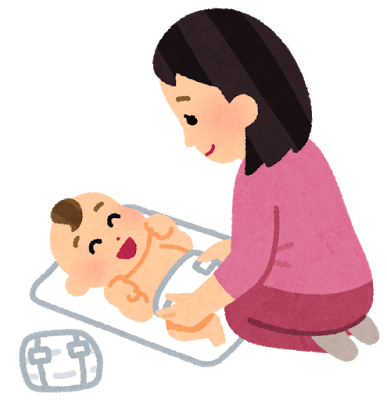 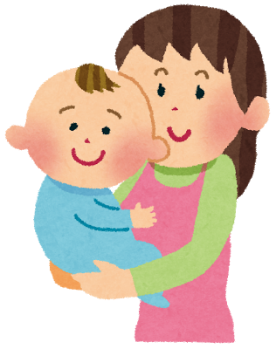 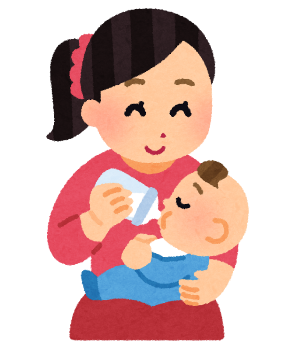 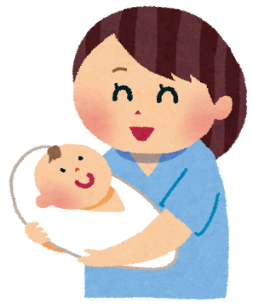 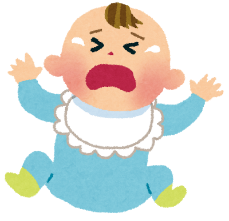 安全感の輪
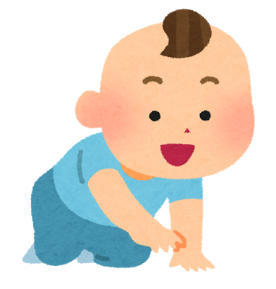 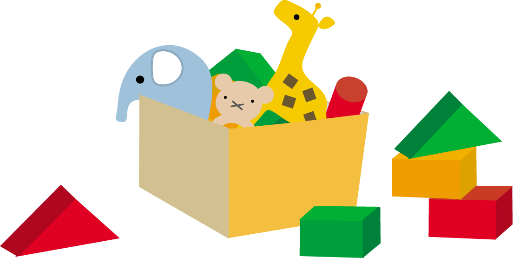 探索に向かう
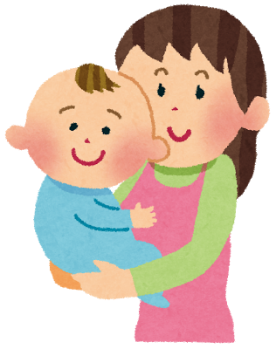 愛着対象
安全基地
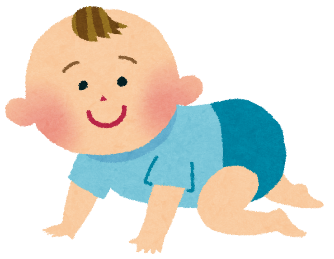 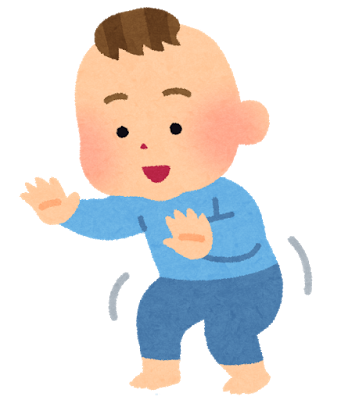 近接を求める
82
[Speaker Notes: 〇安定したアタッチメント関係の形成について
　安定したアタッチメント関係を形成するためには、子どもの欲求に応える継続的な関係を築くことが必要になります。
　泣いたら、抱っこをし、欲求に応えながら不快を取り除き、不安を示せば安心に変える関わりが、日々、特定の他者との間で行われていきます。

　家庭養育では、生後間もない頃から特定の養育者との間でアタッチメントを形成し発達させていきますが、私たちが出会う子どもは、これまでどのようなアタッチメントを形成し発達させてきたのか、初めてアタッチメントを形成するのか、新たなアタッチメントを形成するのか等、理解することが必要になります。
　もし、子どもが不安定なアタッチメントを形成してきたとすれば、子どもが安定したアタッチメントを形成し、アタッチメント対象があてにできる（available）存在であり、また信頼できる（trustworthy）存在であると感じることが必要になります。
　そのためには、養育者が継続的に、子どもの要求に応答的に関わること、子どもが大人を信頼できる経験を提供することが必要です。
　信頼できると感じた子どもは、養育者を安全基地にしながら、探索に出掛けます。
⇒輪の上の部分に当たります。

　探索中にエネルギーが無くなったり、怖い思いをして不安になると、必ず安全基地に戻り、エネルギーを補給します。
　まさに養育者に接近しにいき、くっつき（attached）に戻ります。
⇒輪の下の部分に当たります。
　
　この安全感の輪がしっかりある、この循環が大切になります。

　この循環を通して、子どもは、安心と安全の感覚を根付かせ、安定したアタッチメント関係が形成されます。それが土台となって、様々な側面を発達させていくのです。]
発達に準じた世界の広がり
83
[Speaker Notes: 次に、発達に準じた世界の広がりについて見ていきましょう。

　養育者との安定したアタッチメント関係の発達とともに、子どもは、自分を取り巻く世界との関わり方が徐々に変化していきます。
　特に、乳幼児期は、身体的な発達に伴い、自らの意思で発動することができ、興味や関心がぐんぐん広がっていきます。
　そして、様々な世界との交流が芽生え、社会性や遊びも広がっていきます。]
社会性の広がり・興味関心の広がり・遊びの広がり
◎細やかな応答性の中で育まれていく
◎遊びのある関わりの重要性
84
[Speaker Notes: 乳児院の専門性として、おおよその発達段階を前提に、月齢に応じた基本的な養育支援を実施しています。

　0歳台といっても、新生児と11か月の子どもでは、その様相はまったく異なります。
　子どもはその発達段階に適した生活の営みがあり、養育者は個々の発達に応じた関わりが必要になります。

⇒『改訂新版　乳児院養育指針』第6章を参照しながら説明
⇒別紙補足資料の「発達に準じた養育支援」を参照]
◎遊びこめる環境の重要性
85
[Speaker Notes: ⇒『改訂新版　乳児院養育指針』第６章を参照しながら説明
⇒別紙補足資料の「発達に準じた養育支援」を参照]
□	乳児院において、「家庭的養育」や「個別的支援」を行う意義を理解しましょう
１．「家庭的養育」というのは何を意味しているのか

➡子どもにとっての愛着対象が必ずいる
➡子どもの生理的なニーズ、情緒的なニーズに応答できる
➡安定した一貫性のある生活リズムがある
86
[Speaker Notes: □乳児院において、「家庭的養育」や、「個別的支援」を行う意義を理解しましょう。
　“取り組むことが目的”ではなく、取り組みによって“子どもの生活や成長を充実させることが目的”です。
⇒『乳児院の小規模化あり方検討委員会報告書』

１．「家庭的養育」とは何を意味しているのでしょうか。
➡子どもにとっての愛着対象が必ずいるということです。
　「家庭」では、子どもにとってのアタッチメント(愛着）対象はいつでも近くにいて、アタッチメント行動を向けるとすぐに応答してくれる状況だといえます。
　私たちは、複数の子ども達を、複数の養育者で養育していくときに、特定の人に対するアタッチメント関係をどう安定させられるでしょうか。
　そこには必ず工夫がいります。担当養育制を基本にし、周囲はその担当との二者関係のアタッチメント関係の形成がスムーズに行われるように、連携しながら支えます。乳児院では主たる担当者が子どもにとって一番大切な存在になりますが、2番手、3番手、4番手…が必要になります。アタッチメント関係を形成する大人が複数いるのが当たり前なのです。
　しかし、子どもに関わる大人の総人数が少ない方が、より特定の養育者を区別しやすいことが言えます。総人数が多いと、子どもにとって、今、誰に自分がアタッチメントを向ければいいのかが、わかりにくくなります。怖いときに不安を安心に変えてもらえる人がわからない、というのは避けたいところです。
　ですから、子どもが、特定の養育者をしっかり認識できる状態にしていることが大切です。
　養育者が交代し、不安を示すときには、必ず、それまでの養育者から次の養育者へしっかりお話してから託すこと、託された養育者はしっかり子どもと出会うことが重要です。
　この工夫が、「アタッチメント関係を形成しやすい環境」づくりと言えるでしょう。

➡「家庭的」であるということは、子どもの生理的なニーズ、情緒的なニーズに応答できることを意味します。
　子どもの発信した声がかき消されることなく、傍にいる養育者がしっかりと聴き取り、応答することができる環境であるということが言えます。つまり、生理的な欲求であれ、情緒的な欲求であれ、子どもの要求に応答できる環境であると言えます。すぐに応答してもらえた子どもは、自らの発信が増え、人とやりとりする力が増していきます。

➡「家庭的養育」とは、落ち着いた雰囲気で、安定した一貫性のある生活リズムがあるということでもあります。
　つまり、そこで行われる食事や、遊び、排泄や睡眠に関わる生活の全てのやりとりが、落ち着いて平穏で、子どもにとって混乱の少ない、理解可能な状況であるということです。
　そのような当たり前の環境を意識して、乳児院の環境設定を行っていくことが求められます。]
□	乳児院において、「家庭的養育」や「個別的支援」を行う意義を理解しましょう
２．「個別的支援」というのは何を意味しているのか

➡集団の中で育つ子ども達
➡個別的理解と個別の関わりの重要性（侵入されない環境。遊びこめる環境）
➡治療的視点
87
[Speaker Notes: ２．「個別的支援」とは何を意味しているのでしょうか。
　乳児院は、子どもが複数います。月齢の近い子ども達が複数いる生活というのは、一人ひとりの子ども達にとってどのような体験になっているのでしょうか。
　乳幼児期は、すべての基盤が育つ時期です。誕生を周囲の人々から喜ばれ、世界中で唯一無二の存在として、心の底から尊ばれ、愛おしく思われる時期に、原家族からの分離を余儀なくされる子ども達にとって、「個」を大切に扱われることが重要なことは言うまでもありません。
　この基盤を育てる時期に“自分”という自己感が生まれます。「自分の」「自分が」「自分で」「自分だけ」という主張をなくしては、成長はありません。
　すなわち、自己主張に命をかけ、思いっきり自己中心性を生きる時期であるともいえます。この時期に、集団の中で育つということは、おのずと、「自分だけ」の体験が少なくなるということを意味しています。
　「個別的支援」というのは、子どもとして成長する上で、不可欠な「自分だけ」を満たす支援になるということも言えるでしょう。
　子どもは一人ひとり違う存在です。乳児院を必要とする子どもたちはそれぞれ固有の課題を抱えています。子どもを集団で捉えるのではなく、一人ひとりを理解することが重要です。さらに集団の中で養育する場合であっても、向き合うのは1対1の瞬間です。個別の時間を切り取って実際に持つ以前に、集団の中で「個別」を意識し、配慮をしながら、その瞬間を大切に関わってください。
　集団では、全ての子どもに平等にできないことはしない、と言われることがありますが、それは間違いです。
　個々の状態をしっかりアセスメントし、ニーズを見極め、その時々の対象児へ個別的支援を行っていくことがとても重要になります。
 
　もちろん、個々のニーズは様々で、病虚弱児や、障害を抱えた児、被虐待児等の養育では、「個別的支援」として、しっかり時間枠を設定し、定期的に継続して関わることが必要な子どももいます。それらは治療的、あるいは療育的な支援とも言えますが、子どものニーズに合わせて、今必要な取り組みを全体で考えていく必要があります。
 
⇒『乳児院の小規模化あり方検討委員会報告書』P.10～12]
□	一時保護や入退所に至るケースの流れを理解したうえで、段階に適した養育を行うことが重要です
88
[Speaker Notes: 一時保護や入退所に至るケースの流れを理解したうえで、段階に適した養育を行うことが重要です。

〇アドミッションケア（入所時の支援）
　一時保護委託であれ、措置入所であれ、新しく入所になった子どもと出会う時の迎え方、意識の向け方は大切です。慣れてきたこれまでの暮らしから新しい環境に移った(移る)とき、誰でも不安を感じます。私たちは、子どもの気持ちに寄り添う関わりが必要になります。例えば、初めて入所で訪れた子どもへ「よく来たね」「待ってたよ」「知らないところだね」「コワイかな」「大丈夫だよ」と声をかけながら寄り添います。表面には表れにくい子どもでも、不安を感じていますので、ここが安心できる場であることを伝えていく必要があります。

〇インケア（入所中の支援）
　日々の養育環境を整え、子どもが安心して過ごせるように関わります。大人を信頼し、十分に探索活動ができるよう支えます。
　家族との接触や、他児の保護者の出入り等で、様々な感情が揺れ動いたときには、しっかりその気持ちに寄り添い、言葉にしながら、安心できるように関わります。

〇リービングケア（退所に向けた支援）
　一人ひとりに合わせて、退所に向けた支援が必要です（家庭引き取り、措置変更、里親委託など）。退所を迎える子どもは、再び、暮らしの環境や養育者が変わる人生の一大事を迎えます。私たちは、暮らしの場が移ること、養育者が変わること、どうしてここに来て、これからどうなっていくのかについて、子どもがわかるように伝える必要があります。その子ども達の体験に即した、子どもの気持ちを想像しながら寄り添います。
　退所に向けた準備期間中(いわゆる移行期）には、退所後の養育者と安定したアタッチメント関係が築けるように、手厚く支援します。養育の一貫性と継続性を可能にするためには、これまでの養育者が、これからの養育者とつながっていることを子どもが理解する必要があります。アタッチメント関係の視点を基に、次の養育者が子どもにとっての安全基地になれるように、移行期に十分に関わり合うことが大切です。子どもは、大人との関係性を基盤に、新しい環境に少しずつ慣れていくのです。

〇アフターケア（退所後の支援）
　子どもが、安心して新しい環境での生活に慣れていくために、そして、これまでの養育者（アタッチメント対象）を失っていないことが実感できるように、退所後の支援が重要です。具体的には、訪問支援を行ったり、行事等に家族を招待したり、様々な形で継続した関わりを持ちながら、子どもと家族の状況を把握したり、保護者を労ったり、子どもをショートステイやレスパイトで預かることもあります。家庭引き取りの場合、地域との連携は非常に大切になります。退所後に向けて、関係者会議を持ち、子どもや家族について支援体制を整えることも必要です。　
⇒『乳児院の将来ビジョン検討委員会報告書』第4章、⇒『乳児院運営ハンドブック』第Ⅲ部-１]
記録の方法について
89
[Speaker Notes: 〇乳児院において記録は、最も重要なものです。

　子どもとの関わりを通して観察されたことや、成長の記録、自分が感じたことなどをどのように記録に残すのがいいのでしょう。

　子どもが成長したとき、自分の記録を開示してほしいと希望する場合もあるでしょう。
　私たちは、子どもの一生の最も早期の養育を担っています。自分で思い出したくても、いずれ思い出せなくなる時期の体験を、的確に記録に残しておきましょう。

　まず、子どもの関わりを通して観察されたことは、養育者が見ていたことを、客観的に記録します。
　いつ、だれが、何を、どのように、どうしたかについて、記録します。
　そして、それとは分けて、養育者自身が感じたことを主観的に記録できるようにします。
　主観的な記録と、客観的な記録を分けて書くことが必要です。

　また、子どもにまつわる情報や、状況についての記録は、誰からの情報なのかを明確に残しましょう。]
□	乳児院職員は、子どもと関わりながら行動観察を行うことで、子どもの全体像の把握に努めます
子どもの行動には、必ず意味があります。
子どもの弱みにだけ注目せず、子どもの強みも含め多面的に捉えましょう。
いろいろな人たちの関わりを知り総合的に捉えましょう。
90
[Speaker Notes: □乳児院では、子どもと関わりながら、行動観察を行うことで、子どもの全体像の把握に努めます。

　入所時に子どもの入所前の情報が少ないことが多く、子どもの生育歴や状況が不明である場合があります。

　乳児院では、入所後の子どもの様子を詳細に観察し記録に残しています。様々な角度からうかがえた様子から全体像を把握します。
　これは、複数の養育者が関わる強みでもあり、乳児院の複眼的な観察は、包括的アセスメントを可能にしています。

・子どもの行動には、必ず意味があります。
　子どもの示す行動には、様々な意味や背景が隠されていることが多くあります。乳児院職員には、表出する行動への対応だけではなく、表出されない思いや背景の把握を行うことが求められます。
　生活の様子を通して、不安や恐怖の示し方や、表情の変化、大人をどのように頼れるか、あてにしないようにふるまうか、抱っこで安心できるのか、眠るときはどのようにして眠れるのか、子ども同士の関わり方なども含め、細やかな観察をし、子どもの表現を見逃さず、気づいたことは必ず記録に残しましょう。

・子どもの弱みだけを注目せず、強みも含め、多面的に捉えましょう。

・また、子どもはその大人との関係性によって表現が変わることがあります。それゆえに、いろいろな人たちとの関わりを知り、情報を統合させることが大事です。

⇒『乳児院における心理職のガイドライン』第5章
⇒『研修小冊子』の付録資料「乳幼児期の子どものサイン」P.26～34]
□	アセスメントの重要性を理解し、スーパーバイザーに相談しながら自立支援計画を作成できるようにしましょう
91
[Speaker Notes: 乳児院では、子ども一人ひとりに即した養育を行うに当たって、チームでアセスメントを行うことが重要になります。
　アセスメントを行う際には、身体的側面、心理的側面(生活リズムと基本的生活習慣、認知・言語面、情動調律機能、恐怖や不安等)、社会的側面(関係性の側面等)を、適切にアセスメントする必要があります。いずれかの側面に偏らないことが大切です。

⇒『乳児院におけるアセスメントガイド』参照
 
　子どもの状態像を的確に捉え、具体的な自立支援計画を作成する上でも、スーパーバイザーに相談したり、チームで話し合いながら、短期や中期・長期の目標を立てます。その際、子どもの状態像に加えて、保護者の状況をしっかり把握していることが重要です。保護者の意向や、状況は常に一定ではないため、乳児院から情報提供をしていくことが求められます。児童相談所や、保護者と連携を図りながら、子どもの健全な成長発達に向けて、必要な取り組みを具体的に考えます。まずは、担当児が決定された際には、必ず、スーパーバイザーに相談しながら、子どもの状態を知り、保護者の情報を得て、子どもや保護者の理解に努めていきましょう。
人生早期の発達において、将来の人格形成の基盤となるこの時期に最も重要なことは、安定したアタッチメント関係を形成し、アタッチメント対象とのやりとりを通じて、存分に満たされる体験をすることだと言えるでしょう。自立のために必要な「発達期における十分な依存体験によって人間関係への基本的な信頼感を育むこと」が「児童の自立を支援する上で基本的に重要」となります。

⇒『乳児院におけるアセスメントガイド』
⇒『改訂新版　乳児院養育指針』第11章]
カンファレンスの意義
□　カンファレンスは、個の子どもについて理解を深め、養育を検討する大切な意義を持ちますカンファレンスの場では、それぞれの専門的視点を活かしながら、主体的に検討に加わる姿勢が大切です。□　カンファレンスやスーパーバイズによって深めた子どもへの理解は、実践に反映させましょう□　カンファレンスを有効に進めるためには、子どもに関する記録や報告を適切に行うことが重要です⇒『改訂新版　乳児院養育指針』第１１章－第５節
92
[Speaker Notes: ・カンファレンスについて
　一人ひとりの個々のケースを適切に理解し、適切な支援方針を構築していくには、何が重要になるでしょうか。
それは、先ほどの説明にもありましたが、個別の「アセスメント」であると言えます。
　『④専門的知識』でも解説されたように、このアセスメントが最も要となります。アセスメントは、入所前に虐待等の不適切な養育を受けていたり、劣悪な環境で育ってきた子どもの、それまでの育ち（生育歴）をカンファレンスでじっくり捉え直し、子どもの育ちの情報を把握し、その情報に基づいた子どもの抱える課題の理解と整理、そして、よりよい健全な発達を促すための関わりとして、具体的な支援方針が検討されることになります。
　また、入所中に、子どもの行動や表現が理解しにくく、養育者との関わり合いがうまくいかない状況であったり、保護者との関わりの中で困難な状況が生じたときなど、必要に応じてカンファレンスが行われるようにしていくことが望ましい体制です。できれば定期的な院内でのカンファレンスができるよう推奨されています。

・カンファレンスやスーパーバイズによって深めた子どもへの理解は、実践に反映させましょう・カンファレンスを有効に進めるためには、子どもに関する記録や報告を適切に行うことが重要です

　カンファレンスが行われる際の留意点は、検討事項が不明確にならないよう、カンファレンスの司会進行やスーパーバイザーとして助言を務める役割を決めておくことが必要になります。また、カンファレンス当日までに、子どもの生育史をまとめたり、保護者状況や家族背景の情報を得てまとめておく作業が有効です。また、入所中の様子を、子どもの日誌や観察記録から、経過をたどり、ポイントを抜粋してまとめておくことも大事になります。いつの時点から、その行動が始まっているか、どのように推移しているか、生育史と照らし合わせて、この時期にどのような体験をしていたかがわかるように、時間軸に添ってその子どもの経過をまとめる方が有効なカンファレンスにつながります。
（アセスメントとカンファレンスのあり方については、全乳協が作成した「乳児院のアセスメントガイド」を参照。）

　院外のカンファレンスでは、家族再統合や、将来の方向性を検討する目的で、開かれる関係者会議等が開かれます。検討事項によっては、どの機関の誰と共に検討する必要があるか、どこでどのように開催するのかは、関係機関との調整が必要になります。]
カンファレンスを有効に
93
[Speaker Notes: 次に、カンファレンスを有効にするためのポイントを示します。

　まず、カンファレンスにしっかり参加しましょう。
　ケースをまとめるにあたり、資料作りをがんばりましょう。
　プレゼンテーションの力を磨きましょう。何をどのように伝えるのか、検討したいことは何かを明確にしていきましょう。
　事例を簡潔にまとめ、報告できるように努めましょう。
　検討に積極的に参加をしましょう。
　手立てを考え、自分の役割を明確にしましょう。]
□	子どもへの不当な扱い（虐待、不適切な関わり）の背景等について理解し、その防止や早期対応にむけて専門性を発揮できるよう努めましょう
乳児院職員としての専門性は、入所児への養育だけではなく、家族への支援や地域支援等に活かす姿勢が求められています。

⇒『改訂新版　乳児院養育指針』第９章
94
[Speaker Notes: □子どもへの不当な扱い（虐待、不適切な関わり）の背景等について理解し、その防止や早期対応にむけて専門性を発揮できるよう努めましょう。

　虐待や、不適切な関わりについて、大人が子どもにしている場合は、私たちにはどんな感情や考えが浮かぶでしょうか。「こんな小さな子どもになんてことを・・・」と、ついその大人を責めたくなる気持ちがわいてきます。傷ついた子どものケアはもちろん最重要であり、早期発見と早期対応が求められます。
　同時に、傷を負わせた大人（保護者）に対しても、そうせざるを得なかった状況を理解し、どのような支援が必要であるかを十分に考えていく必要があるでしょう。

・乳児院職員としての専門性は、入所児への養育だけではなく、家族への支援や地域支援等に活かす姿勢が求められています。

　人間の子育ては、元来、親のみが育てる単独の養育ではなく、同じ文化を持つ集団が共同で育てる、“共同養育”です。子育てには、親以外の協力者、複数の助っ人が周囲に存在している必要があるのです。しかしながら、上手に他者に助けを求められず、孤立しながら子育てをしている家庭が多いこと、親が安心して子どもと関わることができる状況ではないことが多く、子どもへの不当な扱いをせざるえを得ない状況が生まれています。個々のケースの背景は様々で、親の生育歴を見ても、大変な状況の中で育ってこられた方が多いのが実情です。
　私たちは、子どもをお預かりしている機関で、子どもの養育に専念していますが、その子どもを取り巻く環境が安全で安心できるものになるよう、積極的に取り組んでいく姿勢が求められます。
　家庭や地域で、親が安心して子どもに関わることができるためには、どのような応援が必要なのかを、関係機関と一緒に考えていく必要があります。]
□	子どものサイン（混乱や解離等、危機的状況の表出）に気づく感度を高めましょう
子どもの変化に気づいたときには、即時に適切に対応します。
緊急時の対応も確認し、的確に動けるようにしましょう。
スーパーバイザー等に相談しながら、その感度を磨きましょう。
※子どもから出せないサインを、職員の方からアプローチし捉える必要がある場合もあります。
95
[Speaker Notes: □子どものサイン（混乱や解離等、危機的状況の表出）に気づく感度を高めましょう。

　不適切な養育環境で育ってきた子どもたちは、様々な影響を受け、身体的、心理的、社会的、それぞれの側面に、何等か課題を呈します。
　乳幼児期の子どもは、まさに心と身体が一体になっていると言えるでしょう。まして自分の状態については言葉での表現が難しい月齢であるため、体験している情動と深く結びつきながら身体そのものに現れやすいと言えます。また、行為や行動、身体の状態から、すぐに見てわかることも多いのですが、しばらくしてから周囲の出来事を色々とつなぎ合わせ、想像されるものまで、多種多様にあります。
（子どもの心の危機的なサインは全乳協の『研修小冊子』P.26～「子どもの心のSOSサイン」欄を参照）

・子どもの変化に気づいたときには、即時に適切に対応します。
　子どもの様子や変化に気づいたり、違和感を感じたときは、しっかり観察し、どのような姿であったか必ず書留め、詳細に記録します。そして、それがどのような状況（あるいは文脈で）で見られていたか、それに対して、養育者がどのように対応したかを記します。記載できる時間がなければ、必ずその日の引継ぎ者に伝えてください。
できれば、子どもへの接し方、関わり方などで不明なことがあれば、スーパーバイザーに相談し、適切なフォローができるようにしていきましょう。また、自分自身の気づきを相談し、子どもの状態像を見る観察眼、そして対応力をつけていきましょう。それが、子どものサインを見逃さず、気づける感度を磨いていくことにつながります。

※子どもから出せないサインを、職員の方からアプローチし捉える必要がある場合もあります。
　子どもの表出は、関係する相手によって異なる場合があります。また、大人によってもそれぞれの思考や感じ方の傾向があり、受け取り方や、子どもの表出への理解の仕方が偏る場合も出てきます。私たちは、一人で判断するのではなく、チームで考えながら進めて行くことを大切にしています。
　ある子どもは、あまのじゃくな態度を示し、もじもじして何も発せず、行きたいのにいけないとか、抱っこしてほしいのに素直に言えず、別の態度を示したり、養育者が向き合うときに戸惑い、葛藤が生まれることもあります。そのような葛藤を抱くとき、養育者は、自分の思いに気づき、それを素直に認めてください。そして、その気持ちをないことにせず、きっと子どもも同じように、あるいはそれ以上に、戸惑い、葛藤があるのだと想像してください。私達は、子どもの抱く様々な思いに心を寄せ、理解しようと努めていくことが求められます。そして、あまのじゃくな子ども程、その子どもへの眼差しは温かく、言葉かけは優しく、素直に出していいのだという態度で接してください。ですから、子どもへの関わり方はチームで相談し合い、工夫していくことが大切です。
　大事なことは、表現することをあきらめさせないことです。そのためには、どんな姿でも、どのような状態であっても、子どもが、“僕（私）にしっかり関心を寄せ続けてくれている”と思える大人の存在が必要です。

⇒『研修小冊子』P.19「乳児院における病児ケアの対応チェックリスト」
⇒『研修小冊子』P.26「乳幼児期の子どものサイン」]
□	乳幼児期にリスクの高い、急激な経過をたどる病気について学び、それに対応できる基本的な技術を獲得しましょう
抵抗力の低い乳幼児期には、生命の危険も伴うような病気にかかるリスクが高くなります。
感染症やSIDS等について、病気に関する基礎的な知識とともに、原因（要因）や対応についても正しく理解しましょう

⇒『改訂新版　乳児院養育指針』第８章
96
[Speaker Notes: ・月齢の低い乳児は特に、感染症等でも生命の危険が伴うことがあります。
　速やかに受診体制をとり、医師の指示を仰ぐことが多々あります。“このぐらいの熱だったら大丈夫”と独断はせず、必ず直近の様子と合わせて子どもの状態像を見ながら、看護師や複数の養育者で観察し相談していきます。
　また、院内に病原菌やウィルスが入った場合、集団での感染力は強くて早く、感染症に一人が罹患すると、その子どもと一緒に過ごしていた他児も罹患する確率が高くなります。乳児院で罹患の多い疾病等の説明や対応方法については、『改訂新版　乳児院養育指針』の第8章を参照して下さい。

　適切な対応をしているのに、病気にかかりやすい子や、元々の身体の脆弱性のある子どもいます。
　また、普段は丈夫でも、何等かの環境の変化に反応し、身体の調子を崩す子どもたちもいます。子どもの免疫力が下がるメカニズムは様々ですが、心理的なストレス下でも免疫力が下がり、感染しやすくなることが想像できます。
　特に、慣れ親しんだ環境から分離して入所してきた直後などは、分離の体験により心理的ダメージが大きく、感染症に罹患しやすくなります。発熱(あるいは何等か発症)しているからといって感染予防のために隔離し、大人が傍にいない状況が長く続くことは避けたいところです。発熱(あるいは何等か発症)している時こそ子どもが安心できるようしっかり関わっていく必要があります。
　入所中、保護者の病理に触れたときの心理的なダメージや、保護者同士のトラブルに巻き込まれた時の心理的ダメージも、非常に注意が必要です。子どもが体験している内容について、しっかり想像し、捉えておくことが重要です。
　「怖かった」「混乱(ぐちゃぐちゃになった」「かたまった」「つかれた」「自分は愛されてない」「大切にされていない」「誰も関心を向けてくれない」「自分のせいでけんかをする」など、子どもが言葉にできない思いを想像し、子どもの心に寄り添っていきましょう。

・感染症や、SIDS等について、病気に関する基礎的な知識やその対応についても正しく理解しましょう。改定新版乳児院養育指針の第8章を参照に説明。]
□　子どもにとって、安全・安心な環境を意図的に作っていくことも、大事な役割のひとつです
97
[Speaker Notes: 子どもにとって、安全で安心できる環境とはどのようなものでしょうか。
　「家庭的養育」のところでも説明しましたが、
・基本的な欲求に適切に応えられる環境　・生活の一貫性とリズムがある環境　・日課があり先の見通しがもてる環境　・情緒的に常に安心に変えてくれる養育者の存在がいる環境
であるといえるでしょう。乳児院では、子ども達の過ごす生活の場として、少しでもより良い環境づくりを心掛けています。中でも、子どもの心の発達に最も重要な環境は、主たる養育者とのアタッチメント(愛着)関係の形成であるといえます。

　子ども達を日々お世話し、共に遊び、そして心身の健康を維持すべく、わずかな変化に気づき、必要な関わりを通して成長を支えている中で、子ども達の愛着は、自然に所属するグループの養育者に向かいます。つまり、「保育士」や「看護師」が主な養育者になります。養育に携わる保育士や看護師の表情や声を参照し、声掛けに応じながら、子どもたちは「だいじょうぶ」という感覚を得て、探索活動に乗り出していきます。つまり、子ども達の愛着対象である養育者(保育士・看護師)が、子ども達の「こころの安全基地」となり、心理的なエネルギーを補給する場として機能していくのです。
　特に、子どもの個別の担当者は、その子どもにとっての愛着対象(最も重要な他者)として、生涯に渡り子どもの心に存在し続けることになるでしょう。子どもの担当者は、担当児についての理解はもちろん、保護者や家族の理解もしながら、入所から退所に至るまでの成長を、主たる養育者として支えていくことになります。
　朝起きて眠るまでの一日を過ごす間にも、生活を共にする愛着対象が一人ではなく、別の愛着対象へバトンタッチすることが多い生活であり、その際に、養育者の手から手へつながれていることを子どもが実感することが求められるのです。交代する際には、何も伝えずに去るのではなく、お話として「今からタッチ交代するからね、○○におねがいするね」と“これからこの人に預ける”ということを伝えることは、大切なつなぎになります。
　それまで一緒に過ごした養育者と離れることを不安に思い、泣いたり、抵抗したりする子どもには、「バイバイいやだったねぇ、行かないで～っだったねぇ、私と一緒に待っていようねぇ」など、気持ちを受け止め、心に寄り添いながら過ごすことが大切になります。時には、子ども自身が選択的に求めていきたい、愛着対象が傍を横切り視界に入るかもしれません。その時も、“その人”に求めていきたい気持ちをしっかりと受け止めていくことが大切になります。
　また、すべての乳児院スタッフは、子どものエピソードを含め、子どもについての情報や子どもが体験したことなどを、子どもの担当者(主たる愛着対象)へ集約させていく工夫が求められます。担当以外のスタッフは、目の前の子どもに「○○できたねぇ！すごいねぇ！○○(担当)に言っておこうね」と伝え、担当者へ伝えることができます。話を聞いた担当者は、「○○から聞いたよ」と子どもに伝え返していくことができ、子どもはつながりを実感することとなります。こうしたつなぎは、子どもにとって安全・安心の環境となり、乳児院における重要な専門性になるでしょう。
　スーパーバイズを受けながら、広い視野で検討し実践しましょう
⇒『改訂新版　乳児院養育指針』第4章－第2節]
【看護職】
98
□	病虚弱児への対応について、役割を担います
・特別なニーズを持つ子どもの状態や発育を理解し、適切に対応します

・子どもの生育歴や家族の背景を理解・把握しましょう
99
[Speaker Notes: □病虚弱児への対応について、役割を担います。

・様々な医療処置が必要であったり、発育に課題がある子どもについて、必要な対応を施します。
・個々の子どもの生育歴情報も含め、妊娠・出産の状況、ケースの背景をしっかり理解、把握しましょう。
　その上でその子どもが必要とする医療的ケアにかかる諸々の手技や手法、管理に至るまでを習得し、養育者間で共有できるようにしていきましょう。]
□	施設における乳幼児の健康管理を行います
100
[Speaker Notes: □乳児院における乳幼児の健康管理のポイントは

・病気の早期発見や予測性をもって日々の養育を行うことが必要です。
　個々の発育をしっかり把握し、養育の中で、子どもの状態を観察しながら、異常を早期発見し、必要と判断すれば医療機関に受診します。もし、何らかの異常が危惧される場合や発見された場合には、適切な対応・治療・処置を行うとともに、保護者に連絡を必要とする場合があります。
　健康状態の把握方法としては、体温や咳・鼻汁・喘鳴・眼脂・便の回数や性状等と諸症状について、日々の変化が一目で把握出来るよう「体温表(等）」に記録し、病気の早期発見や予測性をもって日々の養育を行うことが必要です。
　また、体調を崩すと、その子の持つ脆弱な部分に症状が現れ、様々な医療面での処置や治療対応が必要になります。必要な処置だからといって、泣いていても、わめいていても力づくで行うのではなく、子どもの情緒的な安全・安心を確保しながらの処置が大切になります。月齢が低くても、できる限り、今から何をするのかを伝え、わかりやすく説明（お話）することが大事です。動きを止められることを拒む月齢では、吸入等時間がかかる処置の際は、何らかその子どもが楽しめるDVDや外の景色、注目できるものを前に置きながら処置をする等工夫が必要です。
　乳児院では多くの職員が関わっているため、正確な情報伝達と連携体制が必要となります。乳児院内での共有や周知も大切ですが、嘱託医や地域の医療機関、保健センター、児童相談所等との連携を密にし、保健管理体制を充実させる必要があります。

・症状の変化や経過の把握
　個別の健康管理記録表として、例えば「体温表」などを活用して行きますが、その日の症状の有無を把握するということだけではなく、数日前からの経過として捉え、悪化しているのか、あるいは回復、改善しつつあるのかといった症状の継時的変化を把握することが重要になります。「点」としてその症状や状態を見るのではなく、変化していく「線」として捉え、医療機関の受診の有無を評価・判断し、日常の養育に活かして行くことが必要です。

・健康診断
　乳児院では、定期的な健康診断を実施しています。看護師は、個々の健康援助計画を立案し、スタッフと共に個別援助についての話し合いを持ちながら、子どもの健全な成長発達に向けて一緒に取り組みます。また成長発達の状態を把握するためにも、定期的な身体測定を実施し、個々の成長発達の状態を評価し、管理しています。
　予防接種に関しても個別に計画し、実施、管理をしています。

⇒『改定新版　乳児院養育指針』第3章「子どもの発育」参照
⇒『改定新版　乳児院養育指針』第7章「保健管理」参照]
□	感染症の予防については、乳児院全体としての対応を検討し実践する役割を担います
101
[Speaker Notes: □感染症の予防については、乳児院全体としての対応を検討し実践する役割を担います。

・感染症の予防は、乳児院内に感染源を持ち込まないことが大切になります。
・もしも感染源が入った場合、他への感染予防としては、感染源対策として、患児の隔離、汚染源の排除、消毒等を徹底します。
・次に感染経路対策として、養育者が媒介にならない様に注意します。

　マスクの着用、エプロンやスリッパ等で感染経路を注意し、手洗い手指消毒を徹底します。
　さらに、感受性対策として、感受性のある人（病原菌に対する抵抗力をもたない人）への対策を徹底します。
→予防接種（能動免疫）、受動免疫（免疫グロブリン注射）抗菌剤（抗結核剤、抗生剤、抗ウイルス剤）等

⇒『改定新版　乳児院養育指針』第8章「疾病等への対応」参照]
□	急激な経過をたどる病気への救急・救命措置について学び、実践する役割を担います
子どもの症状を見極め迅速な対応が必要です
十分な観察が必要です
日ごろの訓練が大切です

⇒『改定新版　乳児院養育指針』第8章
⇒全乳協の『研修小冊子』P.19～乳児院における病児ケアの対応チェックリストを活用
102
[Speaker Notes: □月齢の低い乳幼児が、急激な経過をたどる症状を見極めるための知識を持ち、適切に対応できるようにしていきます。

⇒『改定新版　乳児院養育指針』第8章

　施設での救急処置は、異常を発見し、生命の維持に努め、肉体的・精神的苦痛を出来るだけ和らげながら、状態を悪化させずに医療機関に転送することが基本となります。
　乳幼児は痛みの程度・位置の訴えが不十分であるため、状態判断が困難であることが多く、また、急激に悪化する場合もあり、十分な観察が必要です。
　救急処置が必要な場合、冷静かつ機敏に適切な処置が要求され、観察と処置と平行して、救援の依頼や医療機関への搬送の準備も早く行うことが求められます。
　日頃から、訓練し手順を身に付けることが重要になります。

　消防局が実施する普通救命講習会、上級救命講習会等を利用し、救急時の対応（心肺蘇生法の手順およびAEDの使用方法、異物除去法など）を習得する方法もあります。]
【心理職】
103
□　乳幼児の日々の生活の様子を把握し、個々の子どもの理解を深めます□	生活臨床の意義を理解し、実践の基盤としましょう
104
[Speaker Notes: □乳幼児の日々の生活の様子を把握し、個々の子どもの理解を深めます。

□生活臨床の意義を理解し、実践の基盤としましょう。

　「乳児院における心理支援」とは、どういう支援を指し示すのでしょうか。
　乳児院では、日々の生活の中での、治療的な視点が重要です。
　また、乳幼児の暮らしにアプローチしていくことが必要です。
　心理職は、他職種の中のチームの一員です。

　乳児院に心理士の配置が施行されたのは、平成18年度からですが、そこには、関わりの難しい保護者の増加、虐待等で様々な傷つきや、発達の躓きを背負った子どもの増加により、普段の養育がかなり困難になりつつあることが背景にありました。
　養育の営み事態は、理解できると思われますが、この乳児院の“集団”の場で、一人ひとりに応じて養育を行う難しさは、計り知れません。そこに、複雑な背景を背負った子ども達が次々に入所してくる中、日々の普段通りの養育はさらに難しくなっていきます。
　乳児院に入所してくる子ども達の背景を視野に、子どもの状況を理解し、今後の育ちに必要な関わりを見立てるためには、心理士も実際の生活に溶け込み、生身の子ども達の様子を観察し、関わりながら、皆で一緒に具体的に考えていくことが必要です。

　すなわち、養育者であるすべてのスタッフが、心理支援の担い手となるのです。心理士は、他職種の中の養育者チームの一員として、共に考え、必要に応じてそれぞれへの関わりを行います。]
□	心理職の専門性を活かし、養育チームの一員としてアセスメントや自立支援計画の策定に協力しましょう
心理職の専門性とは？
専門性を活かすとは？

⇒『乳児院における心理職のガイドライン』
⇒『改定新版　乳児院養育指針』
105
[Speaker Notes: □心理職の専門性を活かし、養育チームの一員としてアセスメントや自立支援計画の策定に協力しましょう。

　心理職の専門性とは、何でしょうか。
　関係性の中でしか生きられない人間の、様々な心のあり様を理解しながら、それを使ってより健全な方へ向かえるように、人に関わることと言えるでしょう。
　乳児院は専門職の集まりであり、心理職もそのチームの一員として一緒に考えることができ、個々のケースについての理解の窓を拡げる役割が求められます。
 
　心理職の専門性を活かすとは、子どもの心のあり様を考え、理解しながら、スタッフと共有し、日々の養育の営みの中で、それぞれの子どもに対して、健全な成長をもたらせるように関わる手立てを共に考えていくことにあると言えます。すなわち、個々のケースのアセスメントに携わり、自立支援計画の策定にも協力していくことになります。
 
　また、心理職は、子どもと主たる養育者との関係性や、子どもと保護者との関係性を支える役割を担います。
　直接的に関わることもあれば、間接的に関わることもあります。子ども中心の視点を忘れず、共に考える姿勢で支援を行っていきます。
　行き詰った養育者や子どもの、時には緩衝材に、時にはとまり木になれるように信頼関係を築いていきます。]
⑥チームアプローチと小規模ケア
全国乳児福祉協議会
研修体系具体化にむけた委員会
106
[Speaker Notes: 引用・参考文献

＊関東ブロック職員育成研修会　資料

＊平成25年3月　(編)全国乳児福祉協議会　アセスメントツール作業委員会　　乳児院におけるアセスメントガイド－社会的養護における人生初期のアセスメント－子どもの養育の質を高めるために　　社会福祉法人　全国社会福祉協議会　全国乳児福祉協議会　

＊平成26年6月　(編)全国乳児福祉協議会　乳児院の心理職ガイドライン作業委員会　　乳児院における心理職のガイドライン　　社会福祉法人　全国社会福祉協議会　全国乳児福祉協議会　

＊平成27年2月　(編)全国乳児福祉協議会　広報・研修委員会　　改訂新版　　乳児院養育指針　　社会福祉法人　全国社会福祉協議会　全国乳児福祉協議会　

＊平成27年3月　(編)全国乳児福祉協議会　　乳児院の小規模化の際の人材育成検討委員会　　「改訂　乳児院の研修体系－小規模化にも対応するための人材育成の指針－」　社会福祉法人　全国社会福祉協議会　全国乳児福祉協議会

＊平成28年3月　(編)全国乳児福祉協議会　乳児院の研修体系具体化にむけた作業委員会　　『初任職員にむけた研修小冊子　～乳児院の養育を担うスタートをきるために～』　　社会福祉法人　全国社会福祉協議会　全国乳児福祉協議会]
小規模グループケアの方向性へ
人生早期に虐待などの不適切な養育
入所による慣れ親しんだ環境と人からの分離

乳児院に入所する子どもは
多岐にわたるニーズを抱えている

発達を支えるための養育環境（人・もの・こと）が重要
一人一人の個別性に合わせたより良い養育を
（小規模グループケアへ）
107
[Speaker Notes: 私たちが乳児院で出迎える子どもの多くは、虐待などの不適切な養育をきっかけに、保護者とは一旦離れて乳児院で生活することになった子どもたちですが、子どもにとっては慣れ親しんだ環境と人からの分離でもあります。そうした背景も合わさって、子どもたちは、複雑で多岐にわたるニーズを抱えています。

　乳幼児期の子は、自分から言葉で伝えることができないだけで、いろいろなことを感じています。その子のニーズを汲み取り、応え、発達を支えていくためには、人や、もの、ことを含めた包括的な養育環境が重要になってきます。
⇒乳児院養育指針P.23

　それぞれの子どもが持つニーズは様々なので、一人一人の個別性に合わせたより良い養育を目指していくために、集団養育から小規模グループケアの方向性へと移っています（乳児院養育指針P.51）。]
小規模グループケアの利点
小規模グループケア：4～6人構成での家庭的養育
安定した
生活リズムと営み
その子に合せた生活リズムを守れ、
生理的欲求に適宜応じやすい

大人数であることの過度の刺激から守られ、“穏やかで、安心できる　　　　　　　　　　　　　　環境”を作りやすい

特定の愛着対象を選択しやすく、
安定した愛着関係を築きやすい

その子が求めていること・ものを
大切にしやすい
落ち着いた環境
特定の大人との
愛着関係
個別ニーズを
適切に尊重
108
[Speaker Notes: 小規模グループケアとは、子ども4～6人構成での家庭的養育を指します。

　乳幼児期の場合は特に、子どもに合せた生活リズムを整えることと共に、生理的欲求の解消に手を当てていくことが大事です。そして、その子が脅かされないで落ち着ける環境を整えます。小規模の場合は、より、その子にとっての“安心できる環境”は何かを考え、配慮しやすくなる利点があります。

　集団でも愛着関係を築くことができますが、小規模の場合は、子どもの人数も職員も少なく、特定の人たちとの関係が密になりやすいです。安心できる環境の中で、より安定した愛着関係へとつなげていくことが図りやすくなります。
　小規模は、子どもの人数が少ないので、より、子どもの求めているものが理解しやすくなり、適切に応答しやすくなります。その子が求めていること、求めているものを、より大切にできるところにも小規模の良さがあります。

　気をつけなければならないのは、小規模グループケアは、家庭的養育を目指すものでもありますが、単に小規模にすれば家庭的になるわけでも、養育環境改善につながるわけでもありません（乳児院における心理職のガイドラインP.45）。
　小規模ケアの中で、何を目指すのか。その部屋や構造などを活かしながら、子どもの視点に立った良さへとつなげていくのは、私たちです。実はそれはとても難しいことで、小規模は特に、養育者としての価値観や、知識や技術が求められます。]
小規模グループケアの注意点
各部屋に区切られ、一人で任される時間も多くなり、互いのかかわりが見えにくくなる
・注意し合うことも、助け合えることも少なくなる
　・ちょっとした時間に、何かを聞く、相談するということもしにくくなる
　・相手のかかわりを見て、学ぶという機会も少なくなる



　・小規模内で話し合いをしやすくなる反面、他のグループと話を
　　することが減る
　・悩みをため込みやすくなったり、閉鎖的なグループになりやすい
　　　　　　　
　　　　小規模は特にチームアプローチを意識することが重要
少人数による限られた人間関係のみになり、孤立し、閉鎖的になりやすい
109
[Speaker Notes: 先ほども、小規模としての注意点について触れましたが、ここでは、別の視点で見た小規模としての注意点です。

　小規模の場合は、少人数ごとに部屋が区切られるため、互いのかかわりが見えにくくなります。そのことにより、注意し合うことも、助け合えることも少なくなったり、ちょっとした時間に、聞いたり相談したりといったこともしにくくなります。また、相手のかかわりを見ることで、学ぶといった機会も集団に比べると少なくなります。

　次に、子どもも職員も少人数による限られた人間関係になるので、その小規模内で話し合いをしやすくなる反面、他のグループのメンバーと話をすることが減るので、注意が必要です。うまくいっているときにはいいかもしれませんが、“言いづらさ”を抱えたときに、より悩みをため込みやすくなったり、一生懸命に取り組むほど、そのグループで固定的になり、実は閉鎖的になっていきやすくなるといった面も小規模にはあります。

　そのため、小規模は特にチームアプローチが重要になってきます。
　小規模は特に養育者が孤立しやすくなるので、それを支える一つとしてチームアプローチはあります。]
チームアプローチとは
チームアプローチ：子どもにかかわる人々が、その立場
　　　　　　　　　　　　や専門性を活かしながら、協働して
　　　　　　　　　　　　子どもの支援を行っていくこと

 内　直接…保育士・看護師・児童指導員
     　間接…栄養士、FSW、里親支援専門相談員、心理職
　　　　　　　施設長、事務職、嘱託医etc
 外　児童相談所・病院・療育相談センター・保健センターetc


子どもの最善の利益を追求
110
[Speaker Notes: チームアプローチとは、子どもにかかわる人々が、その立場を活かしたり、専門性を活かしながら、協働して、子どもの支援を行っていくことです。

　乳児院は、様々な立場の人や専門職がかかわっています。
⇒乳児院における心理職のガイドラインP.5
⇒乳児院養育指針P.275

　乳児院の中で言うなら、保育士や看護師、児童指導員など、直接養育職員と呼ばれる職員と、栄養士や家庭支援専門相談員、里親支援専門相談員、心理職、施設長や事務職、嘱託医など間接養育職員と呼ばれる職員がおり、それぞれの専門性も様々であり、例えば同じ職種であっても、新任職員、中堅職員、上級職員など立場が異なるだけ、視点も様々になってきます。

　施設外で言うなら、児童相談所や病院、療育相談センターや保健センターなどの機関も子どもの育ちに関わっています。

　子どものニーズやケースに合わせて施設内・外の人で手を取り合い、それぞれの視点や専門性を活かしながら、子どもの利益を追い求めていくことがチームアプローチです。

　多岐にわたる子どものニーズに応えていく側面としてのチームアプローチと（乳児院における心理職のガイドラインP.5）、小規模ケアの課題解消の手段の側面としてのチームアプローチとも言えます。]
□常に専門性の高い養育を維持し向上させるために、　乳児院ではチームアプローチを大切にします
・複数の職員がいることで、様々な養育の視点や子どもの理解を持ち寄れます。これらを皆で検討、統合することで、より適切な養育が可能となります
・様々な専門職が、互いの専門性を発揮し認め合いな
がら養育をすることで、さらに専門性の高い養育が可能となります。
111
□常に専門性の高い養育を維持し向上させるために、乳児院ではチームアプローチを大切にします
乳児院を利用する乳児と家族は多岐にわたる課題を抱えています。
それぞれの課題に沿った専門的な理解と対応の視点が必要で、施設内・外の多職種協働によるチームアプローチが不可欠なのです。
112
□養育はひとりで行うものではないことを意識し、抱え込みはしません
小規模ケアの養育では、少数の職員が抱え込みやすく、チームアプローチが機能しなくなる危険があります
注
市小規模ケアに当たるあたる職員はチームアプローチを常に意識して養育にあたることが必要です
113
□チームの中で、自分が果たすべき役割や　専門性を認識し実践します
■乳児院で働く専門職としての役割は何か

■チームの一員としてのすべきこと
　→養育、支援はオープンであること
　　　　（記録、報告、連絡、相談）
　→チームでの話し合いに積極的に参加すること

　→自分の意見とは違う結論になった場合、チーム
　　としての結論を重視すること
114
[Speaker Notes: チームアプローチにあたり、専門職として、チームの一員として、実践していくためには、どんなことを意識したらいいのでしょうか？

　まず、「専門職としての役割」について。 
　自分の職種の専門性と聞いて、どんなことが頭に浮かびますか？どんなことを学んでその資格を得ましたか？自分の職種の専門性を理解するというのは案外難しいことかもしれません。
　その職種に求められている専門性がありますが、専門性を発揮するためには、自分が持っている専門性を自分自身が知ることが必要です。乳児院において、自分の職種の専門性はどういうところにあるのか、仕事を続けていく上で、ぜひ忘れずに考えていってください。専門性を理解し、実践していくことを目指しましょう。

　次に、「チームの一員としての役割」について。
　チームアプローチの中身は、一人の意見優先ではなく、経験年数も関係なく、誰もがチームの一員として、チームで話し合い養育していくことです。その選択が、何より子どもにとって、より良いものであるよう、子どもの立場にたって議論できる関係こそ、よりよきチームワークです。議論していく中で、考えがずれた場合には、「何が一番子どもの利益になるか」というところに立ち戻って考えます。

　時に、自分の思うようにいかないこともありますが、思ったことは伝えていき、話し合いながら、子どもにとっての落としどころを探していきましょう。最終的に自分の意見とは違う結論になった場合には、チームとしての結論に沿うことも、チームアプローチの中身です。

　チームアプローチを維持するためには、いわゆる「ホウレンソウ」である、報告・連絡・相談が欠かせません。「ホウレンソウ」は全ての仕事上での基本になりますが、仕事の方向性の確認をすることができ、仕事の流れを円滑にすることと、日々の何気ないやりとりが、活発に意見を出し合える関係性へとつながります。]
□職員同士で支え合い、さらなる養育の質の向上に取り組みましょう
養育の質の向上のために
職員同士で支え合う

　　　　　　　　＋学びの積み重ね
　　　　　 　          　　　　　＋積極的・主体的な研修参加
                   　　　　　＋日々のケアの振り返り
115
[Speaker Notes: 養育の質を保ち、上げていくために欠かせないことがあります。
　子どもを安心して養育するためには、まず自分が安心して取り組める環境や状態にあることが必要です（乳児院における心理職のガイドラインP.9）。自分は大丈夫と思っていても、いろんな体験をする中で、疲れたり、気持ちが切り替えられなくなったりすることもあります。自分自身が安定していないと、養育の質は守れません。そのためにも、職場での支え合いはなくてはならないものです。職員同士が支え合うことで、日々の実践が成り立っているのです（改訂　乳児院の研修体系P.19）。

　また、養育の質の向上のためには、日々の学びの積み重ねが大事です。日々の中で、相手のちょっとしたかかわりから学んだり、異なる専門職と意見を交わすことで、自分とは違う見方や捉え方を学び、気づきを得ることもできます。学びを得る上での前提になるのは、学ぶ姿勢でもあるので、それを大切にしていきましょう。

　また、積極的・主体的に研修に参加しましょう。研修を受けるときも、日々の実践とつなげながら、自分のものにしていく姿勢が大切です。
　日々の養育の中では、自分では気づかないことも多いものです。他者から見たらどうなのか指摘を受けたり、スーパーバイズによって自分自身を振り返ることも大事なことです。]
□チームとして機能するために、情報共有は　非常に重要です
共有すべき事柄は以下のようなものです
　・ケースに関する情報
　　子どもの行動観察記録や家族に関する情報
　・ケースの抱えた課題
　　ケースカンファレンス等の話し合いによって共有
　・養育、支援方針と具体的な手立て
　　ケースカンファレンス等の話し合いによって共有
☆共有されていないと皆がバラバラな対応となってしまいます
116
記録の意義と留意点
■記録の意義
　　ケースの情報の共有のため
　　子どもの育ちの軌跡として
　　必要な情報開示のため
■読み手が分かりやすいように
　→丁寧な字で書く
　→客観的な情報と主観的な情報を区別し、
　　具体的、簡潔、明瞭な記録を目指す
　→職員の働きかけと子どもの反応が分かるように
■高度な個人情報であることを認識すること
　→守秘義務がかかっていること
117
[Speaker Notes: 記録するときの視点としては、“読み手が分かりやすいように”を頭に置きましょう。
　その一つとして、丁寧な字で書くことは基本です。
　そして、客観的・具体的・より簡潔に記録していくことを意識しましょう。例えば、5W1Hで言う、「いつ・誰が・どこで・何を・どのようであったか」に触れ（乳児院におけるアセスメントガイドP.10）、職員の働きかけと子どもの反応が分かるようにすると、エピソードが相手に伝わりやすくなります。

　記録は、自分を含めた施設内の人だけが読むものではありません。必要に応じて関係機関に提示することもあるので、多数の人が読むものであるという認識が必要になります。

　支援者側で確認したいことがあるときには、客観的な情報を求められることが多いのですが、主観的に書くことも大切にしてください。子どもが大きくなり、自分がどのように育てられたのか、どんな思いでかかわってもらっていたのか知りたい、と子ども本人から聞かれることがあります。子どもに伝えるときには、職員の思いや、どのように考えて接していたのかなど主観的な語りが大事になります。]
記録する内容
①　子ども自身について

　②　関係性について

　③　家族について

　④　職員の対応

　⑤　その他特記事項
118
[Speaker Notes: 記録する内容は、大まかに5つの視点があります。
⇒乳児院におけるアセスメントガイドP.9～12

　それぞれの項目から、どのような内容を思い浮かべることができますか？

・1つ目は、子ども自身について。寝返りやハイハイなど、その子がどのように育ってきたのかの成長発達の様子、子どもの性格や様子が分かるようなエピソード、疾病など子どもの状態に関すること。などなどここは様々です。

・2つ目は、関係性について。職員との関係、子ども同士の関係などです。他者とどのようなやりとりをするのか、その子が人とつながっていく上での関係性の取り方の視点はとても大事です。

・3つ目は、家族について。交流のときに話される家族の状況や、面会風景、家族のかかわり方や、親子関係など、子どもにとっても、ケースを考えていく上でもとても重要な情報になるので、もれないよう書いていきましょう。

・4つ目は、職員の対応について。どのように子どもに応答したのか、アプローチしたのかなどです。どのような意図をもって子どもとの時間を持ったのか養育目標を踏まえて、援助についての実践記録として、次の実践に活かすための重要な情報源になります。こうしたことを踏まえて記録に臨むと、かかわりの最中でも、子どもや全体の動きを冷静に見つめられる姿勢を養うことにもつながります。

・5つ目は、その他特記事項です。例えば、関係機関からの情報や、関係機関の動き、などなどケースの動きという視点でも記載していきます。上記には当てはまらないけれども、残していくべき情報は残していきます。]
情報共有の場面
■記録を読む
　　児童記録票、施設の様々な記録
■引継ぎ、申し送り
　子どもの経過を確認し、スクリーニングを行う
■ケースカンファレンス
　ケースに関する理解と方針の検討と共有
　定期的と適宜、全体とユニット単位など様々な形態を駆使する
■会議
　施設の管理、運営等に関する取り決めの共有
■職員同士のインフォーマルな会話
119
[Speaker Notes: チームアプローチをする上では、情報共有が欠かせません。
　情報共有の必要性は、子どもの様子やケースの動きについて共通認識を持つことで、協力体制を維持していくことにあります。2点目は、小規模の課題でもありますが、小規模内で情報が留まってしまったり、小規模内で考え込んで、閉鎖的になってしまったりということを防ぐためにも、他のグループにも目を向け、お互いにどんな状況にあるか、どんな変化があったのか知り、グループを超えた協力をしていくためにも、情報共有が必要です。

　情報共有を図るタイミングとしては、抜けてしまいがちになるので、定期的に行っていくことと、プラス、子どもの様子やケースに動きや変化があったときにはきちんと行いましょう。

　どのように情報共有を図っていくかは、「ホウレンソウ」です。記録や引き継ぎ、会議などを利用しながら、口頭での連絡、報告をすることで直接共有をします。]
□自分とは異なる専門性を持つ職員の役割や　考えを理解し、協働を図りましょう
■自分の職種以外の専門性を知る

■いろんな人の視点で、
“子どもにとっての最善の利益”を
　多角的に考えていく

■カンファレンスの活用
120
[Speaker Notes: チームアプローチは、多職種協働でもありますが、それをする上で意識しておいた方がいいことがあります。

　考え方、捉え方など自分の職種以外の専門性を知りましょう。一つに、自分の職種と比較することは、より自分以外の職種の専門性を知ることにもなり、認めていくことにつながります。
　認めていくことで、協働、つまりは、力を合わせることができます。いろんな人の視点で、“子どもにとって”を多角的に考えていく、という姿勢が大切です。

　そして、協働を図るための一つとしてカンファレンスの活用が挙げられます。]
協働を図るためのカンファレンス
ケースカンファレンスとは：
関係者が集まり、意見や情報を交換しながら、ケースに関する共通理解を図り、支援方針と具体的な手立てを見出し、実行するための役割分担等を決めていくために行うもの
　　　　　　　　　 
　　■ケースの理解を深め、課題・支援目標の共有を図る
　　　　ことができる
　　■協働していく意欲が生まれ、支援の質の向上へ
　　■自分自身の成長にもつながる



院内・外でカンファレンスを活用していく
121
[Speaker Notes: カンファレンスとは、子どもに関わる人々が集まり、意見や情報を交換しながら、共通理解を図り、支援を実行に移していくために開かれるものです。

　支援を実行するまでの過程で必要なのは、意見を擦り合せながら共に理解を深め、良いところや課題を共有し、今はどんなことを目指すのか目標を立てながら、それに向かって実現可能な支援方法を考えていくことです。

　カンファレンスの目的は先ほど述べたところにありますが、カンファレンスのプロセスを通して、チームとしての支援の共有を図ることができます。また、互いに顔を合わせながら、確認し合ったり、擦り合せたりしていく中、協働していく意欲が生まれ、支援の質が上がっていくこともカンファレンスの良さです。主体的に参加することで、参加する人自身の成長にもつながります。

　たびたび触れたように小規模の場合には、自分のグループ以外の職員との共有が難しくなるので、意識的に、他グループも含めたカンファレンスの機会をつくることが重要です。チームアプローチにおいてカンファレンスは重要で、院内・外でカンファレンスを活用していきましょう。]
□危機管理マニュアルについては、職員全員が　理解することが必要です
・初任職員であっても、緊急時の対応を理解し実践でき
　ることが重要です。日頃より内容や動き等を確認し、
　不明なことがあった場合には先輩職員に相談しなが
　らすぐに解決しましょう。
122
危機管理について
基本・・・最も大切な子どもの命を守る

　危機管理マニュアル：事故・けが・病気・自然災害などの発生時、
　　　　　　　　　　　　　　  どのような対応をすればいいか記載されて
　　　　　　　　　　　　　　  いる

　　①　マニュアルをきちんと理解して、不明なことは確認
　　②　定期訓練で実際的な対応を身につける
　　③　事故のリスクを洗い出し、職員全員で把握
　　④　人間はエラーを起こす前提で、リスクを踏まえ、事故を
　　　　 予測した対策
123
[Speaker Notes: 最後に、危機管理について。

　基本は、最も大切な子どもの命を守る、ということです。

　子どもの命を守るためには、どのようなことをすればいいのか、という話になりますが、危機管理マニュアルというのが、各施設あります。

　マニュアルには、事故・けが・病気・自然災害などが起きたとき、どのような対応をすればいいか記載されています。

　1つ目と2つ目は、マニュアルを理解し、実践することについてです。
　まずは、マニュアルをきちんと理解し、分からないことを必ず確認してください。
　そして、それぞれの施設が行っている定期的な訓練の中で、どのように実際に行動していくか覚えて、身につけていきます。
　3つ目と4つ目は、事故防止のための予防の視点についてです。
　日々の中でどのような事故が起こりやすいか、そのリスクを洗い出し、それを職員全員で把握することが大切です。
　人は過ち、エラーを起こすという前提で、リスクを踏まえて、事故を予測した対策を立てていくということも重要になります。

　緊急時というのは気が動転しやすいです。落ち着いて対応するには、日頃から、こういうときどうしたらいいか、と想像しながら、実際にどうしたらいいか実践していくことが大切になってきます。]
⑦保護者支援
全国乳児福祉協議会
研修体系具体化にむけた検討委員会
124
はじめに
今日の入所児のほとんどは保護者がいて、しかも複雑な家庭問題を背景に持つ入所児が多い

　
保護者の問題が解消されないかぎり、家庭復帰は望めない
保護者へのケースワーク（ソーシャルワーク）はとても重要な仕事
125
[Speaker Notes: ・保護者にかかわる援助や支援は、以前は主として児童相談所の役割でしたが、今日、入所児のほとんどには保護者がいて、しかも複雑な家庭問題があるケースが多くなっており、保護者のいろいろな問題が解消されないかぎり、家庭復帰は望めないことから、乳児院において保護者へのケースワークはとても重要な仕事になっています。

・乳児院は、家族の養育との連続性や一貫性を保つことが必要です。そのため、担当職員は子どもが入所したときから多くかかわり、担当児との信頼関係を形成するよう努めることが必要であると同時に、将来家庭に復帰するケースの場合には、保護者との関係を維持するために、保護者との面会・外出・外泊をすすめ、保護者が来院するよう促すことが必要です。]
保護者へのケースワークの役目
乳児院の職員が児童相談所等と連携し行うことで、
より適切な支援が組み立てられる


　　　　　　　　　保護者支援の中心となる　　　　　　
家庭支援専門相談員を配置
126
[Speaker Notes: ・この業務は子どもの実情をよく知っている乳児院の職員が児童相談所等の関係機関と連携し行うことで、より適切な支援が組み立てられます。そのために、親子関係調整や保護者への支援に必要な要員として、家庭支援専門相談員が各乳児院に配置されています。

・乳児院における支援目標は、“子どもの養育”から“子どもの養育と家族への支援”へと変化してきており、現在では、“保護者を支援すること”は“子どもたちを養育すること”とならんで乳児院のとても重要な役割として捉えられています。

・乳児院における家庭との連携として、次のような利点が挙げられます。
①保護者が面会を目的に来院する際に、話合いの機会を持つことができる。
②保護者が子どもへの愛情を深める過程を、面会時の様子などを通して把握しやすい。
③保護者からの働きかけから生じた直接的な子どもの影響をみながら、家庭調整を行うことができる。
④児童相談所と立場が異なるため、保護者とともに子どもを養育する立場からのアプローチが行いやすい。

・「乳児院における保護者支援」について考える際には、家庭支援専門相談員など一部の職員だけではなく、乳児院で働くすべての職員がかかわっているという認識が必要です。]
家族との関係構築を図るために
私たち、乳児院職員が考えるべきこと

　「この子を育てるため、
　　家族とどのように協力すべきか」
127
[Speaker Notes: ・保護者とともに子どもを養育する立場（養育のパートナーもしくは養育応援団）として、保護者と信頼関係を構築するためにはどのような姿勢で対応するべきでしょうか。]
□家族に対する基本的な対応を身につけましょう（基本姿勢）
様々な事情が複雑に絡み合った背景を抱えていることを理解する

心身の調子を崩している
障害を持っている
家族との関係が上手くいっていない
子育ての支援者が近くにいない
地域で孤立している
経済的に困っている　等
128
[Speaker Notes: ・入所に至る経過の中での「子どもにとって好ましくない状況」とは、経済的困窮、精神疾患、人格的な偏り、薬物乱用、アルコール等の依存など子どもの成長発達に負の影響をもたらす可能性のあるものです。私たち職員は、子どもたちと密接にかかわる中で、そのような状況を作り出してしまった保護者に対して「ネガティブな思い」を抱いてしまいがちになることもあります。

・しかし、肯定できないとしても保護者がそうせざるを得なかった背景を理解しようとするとき、保護者の立場に立つことができ、保護者の気持ちに近づくことができるのではないでしょうか。そうすることで自然と保護者へ取るべき態度も見えてくると思います。]
□家族に対する基本的な対応を身につけましょう（基本姿勢）
子どもにとって唯一無二の存在である

・保護者は子どもにとっての根源とも言える存在
・保護者は子どもにとって替え難い大切な存在
　　（あるいは実親は子どもにとって替わることのできない存在）
129
[Speaker Notes: ・子どもたちが乳児院を利用する理由は様々ですが、子どもにとって好ましくない状況を保護者が作ってしまい、その結果として、入所に至るという場合も多くあります。

・しかしながら、保護者は子どもにとって自分自身の根源とも言える存在です。

・一時は子どもたちへ不適切なかかわりを行ってしまったとしても、「保護者は子どもにとって代えることのできない大切な存在」であるということを私たち職員は常に意識しておきましょう。]
□家族は、ともに子どもを育てる協働者です
何らかの形で「保護者とつながり、保護者としてできる養育を担っていただくこと」が子どもにとっての最善の利益



乳児院は、
　　「保護者を支えながら」「保護者とともに」
　　子どもの養育を考え、実践するパートナー
130
[Speaker Notes: ・「子どもにとって代えることのできない存在」として保護者を捉える時、たとえ多くの課題を抱いていても、子どもが「保護者とつながっていること」自体が現時点での子どもの最善の利益であると考えることが出来ます。

・保護者に全く養育の意志がない場合などの例外もありますが、保護者からの面会の希望があり、子どもの安全が確保されるのであれば、「適切に保護者とつながること」が子どもにとっての利益なのではないでしょうか。

・乳児院は「保護者を支えながら」、「保護者とともに」子どもを育てていく役割を担います。

・保護者と乳児院は、子どもの健全な養育を「共通の目標」として目指し、協力する「パートナー」であることをしっかりと認識しておきましょう。]
□家族は、ともに子どもを育てる協働者です
乳児院の大切な役割
保護者と子どものかかわりを支える

・それぞれの家族に合わせた場面の設定や環境設定が必要。
・保護者に対し、養育の状況を伝えるだけではなく、子どもと保護者が心地良くかかわれるよう関係を支え、保護者をフォローをすることが大切。
・親子の関係性に十分配慮したプロセスが必要。
131
[Speaker Notes: ・乳児院へ入所となることで、それまで一緒に生活していた子どもと保護者が離れて暮らすことになり、保護者も子どもの様子を把握できなくなります。そのため、日々変化していく子どもの様子を保護者に丁寧に伝えると共に、それぞれの家族が抱える問題に配慮しながら、面会等を実施していくことが必要となります。

・乳児院の職員は、様々な環境設定や手法を用いて、子どもと保護者が心地よくかかわりを持てるような場面設定をすることが必要です。

・また、上手く子どもとかかわりが持てない保護者に対し、職員が仲介役となり、今、子どもがどんなことに興味があり、どのようなあそびが好きか等、具体的に保護者に伝え一緒にかかわって見せることで、次の面会（かかわり）へ結びつけることができます。

・入所から退所まで、それぞれの家族について、乳児院としてどのように親子関係を支えることができるのか、乳児院内で十分話し合い対応していくことが必要です。]
□家族は、ともに子どもを育てる協働者です
“面会に来ることが出来た”という意識
どうして子どもと上手く関われないのか（背景、理由）を考えること
　　例）施設までの距離が遠いく、病気や障害があるために、交通機関を使用することも大変である　　
　　例）子どもには会いたいが、うまくかかわる自信がなく、恐い。
保護者の立場になって考え、
面会に来れたことを評価する
132
[Speaker Notes: ・しかし、保護者が乳児院が希望するほどの頻度で面会に来られなかったり、面会に来られたとしても乳児院がイメージするほど子どもたちと上手にかかわれなかったりすることも場合によってはあると思います。

・そういった時、「良くない保護者・できない保護者」などとレッテルを張って理解した気持ちになってしまいがちになることがあります。そのような場合も「なぜそうなってしまうのか？」について保護者の背景を交えて考えていくと「そうならざるを得なかった過去や理由」を抱いている場合が多くあることに気付きます。

・例として、「施設としては頻度多く面会を望んでいたが、保護者としては電車やバスに乗れないという障害を抱えて必死の思いで月に1回の面会を行っていた」などということもありうるでしょう。また「職員に“虐待した保護者”と見られているかもしれない」という不安をおして面会に来られている場合もあるかもしれません。

・保護者が面会に来られた場合、「面会に来ることが出来た」という考え方をすると、保護者をねぎらう言葉が自然と出てくるかもしれません。]
□家族は、ともに子どもを育てる協働者です
子どもの成長に伴う変化（人見知り等）や発達の状況について、保護者も見通しが持てるように丁寧に伝える。


保護者のことを嫌いになったのではなく、子どもには“時期”があることをきちんと伝え、保護者が子どもに会いたい気持ちをつないでいく。
133
[Speaker Notes: ・また、保護者が上手く子どもとかかわれない場面として、子どもの成長に伴う変化が原因となることもあります。

・子どもが人見知り時期にあり、面会を設定したものの、子どもに大泣きされ、十分にかかわりを持てない保護者もいます。保護者にしてみれば、“自分が親なのに自分の子どもを抱こうとして大泣きされる”ことは非常にショックな出来事です。中には、乳児院に子どもを取られたと感じる保護者もあるかもしれません。こうした出来事がきっかけとなり、子どもとのかかわりが希薄になってしまう保護者もいると思います。

・そうならないためにも、乳児院の職員から子どもの成長に伴う大切な時期であること、保護者のことを嫌いになって泣いているのではないこと等を丁寧に伝え、保護者が子どもに会いたい気持ちを無くさないように、保護者の気持ちを汲み取り、丁寧にフォローしていくことが必要です。]
□家族は、ともに子どもを育てる協働者です
保護者の気持ちを大切に考え、受け止める

　可能な限り、保護者の意向を受け入れる


どうしても施設で応えられない希望については、明確な理由を添えて、保護者にきちんと説明する
134
[Speaker Notes: ・子どもと保護者の関係を維持していくために、施設で行える範囲であれば保護者の意向は大切にしたいものです。

・しかし、中には様々な理由で施設では受けられない希望もあるかもしれません。その場合は、明確な理由を添えて、応えられない旨を伝えることも必要です。

・保護者との協働であるからこそ、子どもの成長をともに感じ、ともに喜び合うことができ、保護者との信頼関係が培われると思われます。]
個々の家族に合わせた対応を
・１つとして、同じケースはない
・子ども１人ひとり、また、それぞれの保護者に合わせた対応が求められる


スーパーバイザーや経験のある職員と
相談した上で、対応することが原則
※『乳児院運営ハンドブック』第Ⅲ部‐３参照
135
[Speaker Notes: ・1つひとつの家族によって、子どもとのかかわり方や思い、状況や背景は異なります。

・『自分が、家族から離れて、乳児院にたった一人で入所しなければならない子どもだったら』『自分の子どもを乳児院にあずけなければならない状況になったら』、どんな不安があり、どのような対応をしてもらえたら安心して乳児院に命を任せることができるのか、自分自身に置き換えてイメージすることで、子どもや保護者の立場をより深く理解することが出来ると思います。

・私たち乳児院職員が保護者との信頼関係を築くことで、子どもと保護者の関係を着実に結びつけていくことを、しっかりと心に留めておきましょう。

・また、家族が抱える問題を解決していくためには、ケース検討やスーパーバイズをしっかりと受け、さらにチームとして様々な視点から多角的に支援のあり方について考え、検討することが必要です。

・子どもと一緒に生活する乳児院の職員でなければ感じることが出来ない、子どもや保護者の思いがあります。専門職として客観的な視点も持ちながら、子どもたちが保護者と再び生活できることを目標に掲げながら、保護者に寄り添った支援を実践していきましょう。]
【家庭支援専門相談員】
□ 家族のアセスメントについて基本を学び、実践します
□ 家族への支援について乳児院の役割を理解し、実践します 
□ 精神疾患について正しく理解し、実践に活かしましょう
□ 家族の抱えるリスク要因について理解を深め、改善にむけた手立てを検討 しましょう
★専門知識　専門技術　の領域内容　を要参照
136
[Speaker Notes: ★「専門知識」「専門技術」の領域内容を要参照
＊全国乳児福祉協議会
「乳児院における心理職のガイドライン」心理職のガイドラインに関する作業委員会（平成24年度）の報告（平成26年6月） 参照
「乳児院におけるアセスメントガイド」アセスメントツールに関する作業委員会（平成24年度）の報告書（平成25年3月）参照 

・1つひとつの家族に合わせた支援をするために、その家族が抱える問題や子ども自身の問題、子どもが乳児院に来るまで育った環境や入所に至った経緯などについて情報を収集し、整理をしていきます。
・整理した情報を基に、乳児院の様々な専門職がそれぞれの視点から意見を出し合い、その家族について深く理解することで、適切な手立てを見出していくことができます。
・この支援方針に従って実際に支援を実施し、その結果どうだったのか振り返りを行い、次の支援の手立てとしていきます。
・これらの一連のプロセスをアセスメントと言います。
・乳児院に入所する子どもたちが抱える課題は、医学的課題、身体発育の課題、心理的課題、家族を含む社会的課題など、多岐にわたるため、総合的に情報を集約してアセスメントを行う必要があります。
・様々な専門職の視点から、アセスメントを丁寧に行うことが、私たちの支援の根拠になります。

・アセスメントの進め方としては、まず「情報の把握」を行い、次に情報をもとに現状に至る背景や課題を「理解」し、それを関係者と共有し、その上で、理解に基づいた「支援方針を立てる」ことになります。]
【家庭支援専門相談員　心理職】
□ 家族面接、電話相談の基本を習得しましょう
□ 家族対応について、スーパーバイザーに相談しながら実践することが重要です
137
【心理職】

□ 親子関係調整の手立てについて、スーパーバイズを受けながら実践しまし ょう
138
[Speaker Notes: ★「専門知識」「専門技術」の領域内容を要参照
＊全国乳児福祉協議会
「乳児院における心理職のガイドライン」心理職のガイドラインに関する作業委員会（平成24年度）の報告（平成26年6月） 参照
「乳児院におけるアセスメントガイド」アセスメントツールに関する作業委員会（平成24年度）の報告書（平成25年3月）参照]
情報把握と記録
■情報収集のポイント
①虐待の有無やかかわり方の特徴等も含めた親子関係
②家族構造
③家族成員の特徴や生育歴・障害や疾病
④家族間の関係
⑤家族の生活・経済状況
⑥家族と地域の関係等


■記録
いつ・どこで・誰が・何を・どのようにしたかを簡潔明瞭に記述する
139
[Speaker Notes: ■情報収集のポイント
　子どもと保護者について理解するために捉えておきたい情報として次のことが挙げられます。
①虐待の有無やかかわり方の特徴等も含めた親子関係　　②家族構造
③家族成員の特徴や生育歴・障害や疾病　　④家族間の関係　　⑤保護者の生活・経済状況
⑥保護者と地域の関係等
　これらの情報は主に、①母子手帳、児童記録票などの記録物、②生活場面での子どもの様子、③保護者と子どもの関わりの様子から得られます。また、児童相談所とのカンファレンスで得られることもあります。

①記録物から
・児童相談所が作成する「児童記録（児童票）」には、子どもとその保護者に関する基本的な情報が書かれています。
・子どもに関しては、入所・保護委託の経緯や家庭生活での状況、胎児期のエピソードなどの生育歴が記載されています。生まれながらの障害や疾病、発達状況、保護者の課関わり方など背景を知ることで、今ある子どもの姿を理解したり、かかわり方を考えるヒントになったりすることもあります。
・また、保護者に関しては、それぞれの年齢や職業などのほか、疾病や障害の有無、保護者の生育歴が書かれています。
・児童記録票の中のジェノグラムからは、家族構成を視覚的に捉えることができます。保護者のそれまでの生い立ちが親子関係に影響している場合があることを理解しておきましょう。
②生活場面での子どもの様子から
・子どもの生活の場が乳児院であっても、保護者とのかかわりは子どもの育ちに大きな影響を与えています。職員や他児と過ごす養育の場の中でのみ、子どもを理解するにとどまらず、子どもの様子を通して、子どもにとっての保護者とのかかわりを考えてみることも大切です。
・生活場面での子どもの様子と、保護者と一緒にいる時の子どもの様子を比較したり、あるいは生活場面で見られる子どもの様子を、入所までの保護者と子どもの関係と関連させて捉えなおすといったことが必要となります。
③保護者と子どものかかわりの様子から
・面会や外出、外泊を通して保護者が子どもとかかわる場面で、子どもと保護者との関係性やかかわり方、子どもの表情やしぐさなどの反応等を観察し、親子関係のアセスメントを行います。
・ここでの観察とは、遠くから様子を見るだけでなく、支援者が保護者と実際にやり取りしながら観察することも含まれます。子どもと保護者とのかかわりの場面を見ることで、保護者がどのような場面で困っているのか、課題の中で一番取り組みやすい課題は何かなど、具体的に支援につながる手がかりを見つけたり、面会時の対応の仕方や配慮する点を考えたりすることができます。

■記録
・面会等に立ち合った時には、誰が見てもわかるように記録しましょう。
・子どもと保護者の姿をどのような視点から捉え、関係性を理解するのか、今後の支援について支援者間で共有し一緒に考えていきます。]
理解、支援方針の策定
■チームで情報共有、検討
様々な専門職の視点から、子どもと保護者に対する理解を、互いに共有し統合していく。

■短期、中長期的に支援する方針を定める
日々、新たな情報が加えられ、支援方針は定期的に評価をし、修正を加えながら行われる。
140
[Speaker Notes: ■チームで情報共有、検討
・集められた情報は、チームで共有しながら検討します。
・乳児院では、保育士・看護師のほか、栄養士、家庭支援専門相談員、個別対応職員、心理職、里親支援専門相談員など様々な専門職が協働して養育・支援にあたります。
・子どもと生活を共にし、安定した人間関係の中で子どもたちが自ら育つ力を引き出す保育士や看護師の視点、児相と連携しながら親子関係調整を行う家庭支援専門相談員の視点、子どもと保護者の心理的支援を行う心理職の視点等、それぞれの視点における子どもと保護者に対する理解の仕方を互いに共有し統合していく過程が、理解を深める過程であると言えます。
・児童相談所職員との合同のカンファレンスでは、児童相談所の立場からみた子どもと保護者の理解の仕方も付け加えられることになります。

■短期、中長期的に支援する方針を定める
・子どもと保護者の状況を理解したうえで、短期・中長期的に支援する方針を立てます。
・立てられた支援方針は、乳児院全体で情報共有し、専門職間で役割分担をしながら、養育場面や面会時の保護者の具体的な対応に活かしていきます。
・日々の生活の中での子どもの行動・成長・変化や面会等での子どもと保護者の反応・変化が新たな情報として加えられていきます。それを把握・理解して支援方針は定期的に評価と修正が繰り返し行われていきます。
・【情報の把握】→【職員間で共有・理解】→【実施・対応】→【子どもや親の反応】→【職員間で共有・理解】→【実施・対応の修正】・・・というサイクルを支援チーム全体で活発に展開していくことが、家庭支援の要になります。
・多角的な情報を得て、保護者をよりよく理解し、適切な理解に基づいた支援を行うことが、子どもの未来の幸せにつながっていきます。]
保護者への対応のポイント
①笑顔で挨拶
②姿勢
③準備（面会場所、子どもの身だしなみ）
④言葉使い
⑤職員の服装
⑥ケースの把握
⑦情報共有
⑧保護者の要望、気持ちの受け止め
⑨他の職員への伝達
141
[Speaker Notes: 入所児のご家族が、乳児院が心地良いと感じ、本音で話ができるように、保護者への対応の際に私たち職員が心掛けるべきポイントです。
①挨拶
・笑顔で挨拶しましょう。保護者の方の中には、とても緊張して来所される方もいらっしゃいます。面会対応に直接のかかわりがなくても、温かく迎え入れる気持ちを表しましょう。
②姿勢
・保護者の緊張を軽減できるように、話をする時は顔を見て話し、保護者が座っていたら膝立ちや座るようにして同じ目線で相対するように心掛けます。
・電話の場合、職員の姿は相手からは見えませんが、誠意のある態度かどうかは声からも伝わります。面接と同じ姿勢で電話で話すことが基本です。
③準備
・面会の場として、安全で安心できる場を設定しましょう。
・子どもの身だしなみを整えましょう（顔を拭く、肌着がはみ出していないか、爪を切り忘れていないか等）。
・保護者からいただいた衣類や玩具があれば、子どもが望めばそれを着せたり、それで遊んだりしましょう。
④言葉使い
・丁寧な言葉使いで話しましょう。親しみやすさを表現するために、友達のように接するのは基本的には適切ではありません。
・保護者に疎外感を与えてしまう可能性があるため、専門的な言葉遣い、乳児院ならではの用語の使用は避けましょう。
・職員同士の会話にも気を付けましょう。
⑤職員の服装
・保護者の方に好印象を与えるように服装と身だしなみにも注意しましょう。
⑥ケースの把握
・面会の有無にかかわりなくケースを把握しておくことは必要ですが、面会に対応する際には、今一度ケース情報を確認し直してから立会いましょう。
⑦情報共有
・子どもの健康状態や日頃の様子を伝えます。
・子どもの成長発達を伝えて一緒に喜んでいただくつもりが、「自分が親なのに、その場面に立ち会えなかった」「乳児院の職員から聞きたくなかった」と感じて、気分を害されることもある事を心に留めておきましょう。
⑧保護者の要望・気持ちの受け止め
・保護者からの意見・要望・質問はまず受けとめましょう。しかし、すぐに自分一人で対応する必要はありません。自分では判断できないことを率直に伝えて、スーパーバイザーに伝えるか、初めから経験のある職員に対応を託しましょう。
⑨他の職員への伝達
・面会の様子から、この後の養育に影響が予想されることがあれば、スーパーバイザーや経験のある職員への伝達が必要です。（大泣きが続いた、寝たふりから本当に眠ってしまった、等）]
困ったことやトラブルがおきてしまったら・・・
★一人で抱え込んだり、判断しない。
★他の職員（スーパーバイザー等）へ必ず相談
　　しましょう！
142
[Speaker Notes: 保護者とのかかわりで困ったり、トラブルが起きてしまった場合には、一人で抱え込まず、スーパーバイザー等の経験のある職員へ相談し、なるべく迅速に対応するようにしましょう。]
⑧ 他 機 関 連 携
全国乳児福祉協議会
研修体系具体化にむけた検討委員会
143
[Speaker Notes: それでは続いて、乳児院と地域の様々な関係機関との連携についてお話します。]
□  はじめに
＊全乳協「乳児院の将来ビジョン検討委員会報告書」（H24.9）より
選択機能
こんにちは赤ちゃん事業
養育支援訪問
【地域子育て支援機能】
児童家庭支援センター
里 親 支 援
など
法的（必須）義務機能
１：１を理想とした少人数養育
【一時保護所機能】
【専門的養育機能】

　  ・予防的発達促進的養育
　  ・病虚弱児・障がい児の養育
　  ・被虐待児の養育など
再出発
アセスメント
【アフターケア機能】
【再出発支援機能】
児童養護施設
里 親 家 庭
関係性
アセスメント
一時保護
アセスメント
家庭（実親）
【親子関係育成機能】
適 切 な 養 育 環 境 の 永 続 的 保 障
養育の流れ　　　　　　  アセスメントの連続性
144
[Speaker Notes: まずはじめに、この図を見たことがあるという方も多いとは思いますが、これは平成24年9月に全乳協が示した「乳児院の将来ビジョン検討委員会報告書」のものです。

　ここでは赤の【　　】内にあるように
【一時保護所機能】・【専門的養育機能】・【親子関係育成機能】・【再出発支援機能】・【アフターケア機能】という必須のものに加えて、選択機能としての【地域子育て支援機能】まで乳児院が持つ機能を大きく6つに分けて示してあります。

 　一読すれば分かるようにこれらは何も新しく考えられたものではなく、これまで乳児院が「子どもの育ちをつなげてきた」歴史において重ね続けてきた実践を図式化したものであり、同時にこれからの乳児院がより積極的に取り組んでいくべき目標を表したものです。

　そして、入所前 ⇒ 入所時 ⇒ 入所中 ⇒ 退所前 ⇒ 退所後 に至るまで、どの段階においても乳児院が独自に行うアセスメントに加えて、その時々でまたそれぞれの地域で、必ず何らかの関係機関とかかわりを持ちながら進めていることがイメージできると思います。

　この項では、それぞれの場面において乳児院が子どもや家族をサポートしていく中で、より密接な関係性の構築が求められる地域の関係機関との連携についてお話をしていきます。]
□児童相談所の役割や協働の大切さを理解しましょう
〇児童相談所は、入退所の判断や家族との調整等を行う
       役割を持ち、乳児院が密に関わる機関の一つです。
       乳児院は常に子どもを中心にした視点を大切にしなが
       ら、児童相談所と協働し、子どもを守り育てる使命を持
       っています。

⇒『改訂新版　乳児院養育指針』第１２章
145
[Speaker Notes: 社会的養護（養育）という言葉どおり、乳児院が受ける一時保護や入所措置は公立・私立にかかわらず、「自治体」から「公的」に子ども達をお預かりするということです。ごく一部の例外（＊）を除いて、子ども達は必ず都道府県および政令指定都市・中核市等に設置された児童相談所を経由してから、乳児院にやって来ます。
（＊ごく一部の例外とは・・・例えば措置等に絡まない施設独自の事業や私的預かりなど）

　その他のショートステイ、トワイライトステイ、病児保育などの事業でも、必ず区市町村など公的機関を通じてのお預かりになっています。

  ここでは入所前から退所後まで一連のプロセスにおいて、一時保護や入・退所の最終的な判断や家族との調整などを行う上で乳児院との連携が最も多く、そして重要となる「児童相談所（以下、児相）の役割・機能・関係性・協働などについて学んでいきます。乳児院は児相やその他の各機関との協働により、「子どもを中心とした」視点を最優先して、子どもを守り育てる使命を持っていることを意識して下さい。
 
　参考資料として、『改訂新版　乳児院養育指針』第12章（P.221～228）もぜひあわせて読んでみてください。]
1. 児童相談所設置の目的

　　2. 児童相談所の設置主体

  　 3. 児童相談所の役割

  　 4. 児童相談所の業務

  　 5. 児童相談所の職員 

   　6. 児童相談所への相談の種類
146
[Speaker Notes: では、児相の役割や機能について、もう少し詳しく見ていきます。
　下記項目は厚生労働省が出している「児童相談所運営指針」からの抜粋となります。

⇒厚生労働省ホームページ（http://www.mhlw.go.jp/bunya/kodomo/dv11/01.html）

１．設置の目的 
・市町村と適切な役割分担や連携を図る
・子どもに関する家庭等からの相談に応じ、子どもが有する問題、または子どもの真のニーズ、子どもの置かれた環境等を把握する 
・個々の子どもや家庭に最も効果的な援助により子どもの福祉を図るとともにその権利を擁護する　　などとなっています。
　
２．設置主体 
・児相の数は都道府県別では2～11か所、政令指定都市および中核市（横須賀市・金沢市）で1～4か所となっており、平成28年4月1日現在で全国209か所となっています。
　
３．役割 
・児童に関する家庭その他からの相談のうち専門的な知識および技術を必要とするものに応ずる。 
・市町村間の連絡調整、情報の提供等必要な援助を行う。 
＊市町村は、児童及び妊産婦の福祉に関し、家庭その他からの相談に応じ、必要な調査及び指導を行う。 
・相談援助活動は、常に子どもの最善の利益を考慮し、すべての子どもが心身ともに健やかに育ち、その力を最大限に発揮することができるよう子ども及びその家庭等を援助することを目的とする。
・その目的を達成するための条件として
 （1）児童福祉に関する高い専門性を有していること　
 （2）地域住民に浸透した機関であること
 （3）児童福祉に関する機関、施設等との連携が十分に図られていること　　などが求められています。]
1. 児童相談所設置の目的

　　2. 児童相談所の設置主体

  　 3. 児童相談所の役割

  　 4. 児童相談所の業務

  　 5. 児童相談所の職員 

   　6. 児童相談所への相談の種類
147
[Speaker Notes: ４．業務
①市町村援助（市町村による児童家庭相談への対応について、市町村相互間の連絡調整など必要な援助） 
②相談（家庭などの養育環境の調査や専門的診断を踏まえた子どもや家族に対する援助決定） 
③一時保護 
④措置（在宅指導、児童福祉施設入所措置、里親委託等など） などがあります。

　先程も少し触れましたが、近年は児童福祉法改正の度ごとに第一義的な相談窓口である区市町村の役割が重要視されています。児相はその後方支援的な役割を果たすことが多いようですが、子どもや保護者、施設、区市町村担当者などの困り感を共有していくために、あるいはより近い価値観でケースに対応していくという意味でも、日頃から区市町村や施設と密な情報の共有や交換をしておく必要があります。

５．職員 
・全国の児相職員数は約10,700人（平成28年4月1日現在）
・職種としては、所長・児童福祉司・児童心理司・里親推進員・医師（精神科・小児科）・児童指導員・保育士・事務員など乳児院と同様に様々な職員が働いています。児相職員は一様に都道府県や市の職員、いわゆる地方公務員であるため、数年ごとに配置転換や異動があること、また医療や福祉を学んできた専門職だけではなく、一般事務系出身の児童福祉司も少なからずいることなどが特徴です。

６．相談の種類と主な内容 
①養護相談・・・保護者の家出、失踪、死亡、入院等による養育困難、虐待、養子縁組などに関する相談 
②保健相談・・・未熟児、疾患などに関する相談 
③障害相談・・・肢体不自由、視聴覚・言語発達・重症心身・知的障害、自閉症などに関する相談 
④非行相談・・・ぐ犯行為、触法行為、問題行動のある子どもになどに関する相談 
⑤育成相談・・・家庭内のしつけ、不登校、進学適性など等に関する相談 
⑥その他
　
　このように児相職員は、社会的養護関連の業務以外にも多くの業務を抱えている上に、近年の児童虐待相談対応件数の増加などもあり、業務過多や人員配置など乳児院職員を取り巻く環境と同様のことが課題となっています。]
児童相談の主な流れ
児童福祉審議会
裁　判　所
乳児院
地　域
許可
観察 ・ 健康診断
　聞き取り（　家族・ 関係機関）
　入所 ・ アセスメント
家  　族

近隣住民

医療機関

市町村

児童委員

民生委員

保育所

幼稚園

学 　校

児童本人

警 　察

児家セン

など
諮問
　　答申
【 虐待ケース】
請求
児　童　相　談　所
調　査
受　理
ア　セ　ス　メ　ン　ト
・ 照 会 ・ 健康診断　など
・ 面 接 ・ 委 嘱・ 心理検査
・ 電 話 ・ 立 入 調 査
判 定 会 議 （ 総 合 診 断 ）
社 会 診 断
援 助 方 針 決 定
相 談 受 付　→　受 理 会 議
【 相 談 ・ 通  告 ・ 送 致 】
心 理 診 断
在宅
医 学 診 断
家庭訪問
　来所相談・ 検査
　助言・ 指導・ 判定
行 動 診 断
一時保護
・保護
・観察
・指導
乳児院へ一時保護
（アセスメント）
148
[Speaker Notes: これは地域から児相への相談に関する主な流れを図にしたものです。あくまでも一例です。

　青色で囲んであるような地域の様々なルートから「相談・通告・送致」を受けた児相は、所内会議（例：処遇会議、措置会議）において、そのケースについて最初の段階の方向性を決めます。緊急性が高いものであれば即座に関係機関との情報交換や収集を実施し、乳児院にも一時保護や入所の打診などを行います。児童福祉法28条の適用が必要とされるようなハイリスクの虐待ケースであれば、裁判所へ親子分離や一時保護等の請求がなされます。
　緊急性がそれほど高くないケースの場合は、保護者やその家族、関係機関からじっくり聞き取りなどを行い、情報を得た上で方向性を定め、保護者の希望や住所地・乳児院の空き状況などを考慮して、どこに入所させるかを検討した上で、乳児院に連絡が来ることになります。

　この児相によるアセスメントの段階で親子分離をするのか在宅のままで進めるのかが検討されますが、児相からの空き状況や受け入れ態勢の確認がなされた後であっても親族等などが代わりに養育するとか保護者の同意が得られないなどで、一時保護・入所の延期や中止などいわゆる空振りに終わる場合もあります。

　また、最新の全乳協調査では「新規入所児童数 ＜ 一時保護児童数」という現象が起きました。正式な入所でも緊急的な一時保護でもあるいはショートステイであっても、乳児院がアセスメントにかける時間や労力は変わらないこと、例え空振りに終わった場合でも例えばギリギリまで超過勤務で残業扱いとなった職員への手当てなどが県や児相から別途に出るわけではないこと、手間は同じであるにもかかわらず一時保護費用は入所時のそれに比べて低い設定がなされていること、保護者の同意がなかなか取れなかったり裁判所からの許可が一向に下りなかったりなどで、通常2ケ月までと決められている一時保護期間を大きく超えてしまうケースが少なくないなど、一時保護と乳児院を取り巻く状況は非常に厳しく深刻なものとなっています。]
〇児童相談所と乳児院との協働（入所前から退所後までのイメージ）
など
区 市 町
地域住民
医療機関
保護者・家族
保 育 所
警　察
要保護児童対策地域協議会
民生・児童委員
保 健 師
地　域
【 入 所 前 】
【 入 所 時 】
（一時保護含む）
児　童　相　談　所
情報収集・提供・共有
（その時々で必要になる
　　　　　　　アセスメント）
措　置
（一時保護）
乳　　児　　院
【 入 所 中 】
【 退 所 前 】
【 退 所 時 】
【 退 所 後 】
アドミッションケア
イ　ン　ケ　ア
リービングケア
退　所
地　域
などなど
民生・児童委員
要保護児童対策地域協議会
里　親
保 健 師
保護者・家族
区 市 町
医療機関
児童養護施設
保 育 所
149
[Speaker Notes: はじめにお伝えしたように、児相と乳児院の関係性は一時保護や入所前から退所（措置解除）後に至るまで、どの段階においても非常に重要です。

　図のカラー部分のとおり、通常のケースは子どもが乳児院に一時保護や入所に至るまでに子ども自身あるいは保護者に過去から現在進行形まで様々な機関がかかわります。

　まず、各機関において把握した様々な情報は区市町村へ集約され、要保護児童対策地域協議会（詳細は後述。以下、要対協。）などで児相の介入が必要と判断されれば、その旨を伝えます。また、虐待ケースなどは児相が直接通告を受けたり、要対協等で把握されていないか確認したりする場合もあります。把握がなされてからある程度時間が経過しているケースであれば、すでに保護者と各機関職員の信頼関係の構築や情報収集が出来ていることもあります。児相はその情報や保護者からの聞き取り内容などを総合的に判断して、介入の要否・在宅か施設入所あるいは里親委託が適当かなどを決定します。

　しかし、乳児院がかかわるケースの中には飛び込み出産や虐待通告など緊急的なもので、それまでに児相や区市町村と対象家庭とのかかわりが全くなかったものも少なくありません。どこもかかわれていなかったケースは当然それだけ情報も少なく、子どもの名前・性別・月年齢くらいしか把握できていないこともあるため、入所や一時保護の打診を受けた時点で、乳児院はアセスメントシートなどでできるだけ多くの情報を集める必要があります。各機関の個人情報保護などが障壁になる場合もありますが、「子どもの最善の利益」という意味合いから考えても、各機関への理解を根気強く求め、また要対協などで普段からお互いに顔の見えるようなつながりを持っておくことが大切でしょう。

　そういったケースでは、乳児院が独自で手探りながらもインケア（入所）と同時にアドミッションケア（入所時診断）を並行して行っているのが現状です。入所前・入所時のアセスメントはその時だけのものではなく、その後の児相や区市町村などからの情報や乳児院が得た情報、また保護者・児相・関係機関・乳児院などそれぞれの支援方針なども考慮しながら支援計画を立て、リービングケア（退所前・退所時支援）、そしてアフターケア（退所後支援）までずっと続いていくものであることを意識して欲しいと思います。]
〇児童相談所と乳児院との協働（入所前から退所後までのイメージ）
など
区 市 町
地域住民
医療機関
保護者・家族
保 育 所
警　察
要保護児童対策地域協議会
民生・児童委員
保 健 師
地　域
【 入 所 前 】
【 入 所 時 】
（一時保護含む）
児　童　相　談　所
情報収集・提供・共有
（その時々で必要になる
　　　　　　　アセスメント）
措　置
（一時保護）
乳　　児　　院
【 入 所 中 】
【 退 所 前 】
【 退 所 時 】
【 退 所 後 】
アドミッションケア
イ　ン　ケ　ア
リービングケア
退　所
地　域
などなど
民生・児童委員
要保護児童対策地域協議会
里　親
保 健 師
保護者・家族
区 市 町
医療機関
児童養護施設
保 育 所
150
[Speaker Notes: 入所後も児相との連携は続きます。
　子どもの発達や発育をはじめ、保護者の連絡先変更・面会や外出泊の状況・保護者自身がかかっている医療機関との連絡内容・区市町村職員とのやり取りなど、図で示したように多岐に渡る情報を施設内チームだけでなく、家庭支援専門相談員（ファミリーソーシャルワーカー。以下、FSW）や担当養育者を中心に普段から地域のチームの一員として児相の担当児童福祉司と共有しておくことが大切です。

　児相は子どもの「措置権」を持っています。それは都道府県知事や区市長などから委任された児相が、調査や判定に基づき施設への入退所・里親委託など児童の措置を決定する権限のことです。もちろん乳児院は関係する他機関と連携しながら、子どもの去就についての意見は述べますが、最終的な判断や決定は児相が行っているのです。

　乳児院からの退所（家庭復帰・里親委託・児童養護施設等への措置変更）が検討され始める時期からは、退所時や退所後に子どもや家族とのかかわりが考えられる関係機関との調整を図ります。図のように、こちらもまたケース内容によっては多岐に渡る場合があります。
　施設内チームで協議した内容を基に、地域のチームとしてもそれぞれ「どの機関が・何を・どこと・どの範囲まで」などをよく検討し、子どもやその家族のそれぞれの「強み」「弱み」を考慮した上で、うまく役割分担をしながら最善と考えられる方向を目指すことが重要になってきます。
　状況に応じて乳児院・児相・関係機関・家族などが集まって個別のケース検討会議を行うこともあります。そこに至るまでには、それぞれの立場において協議を進め、ある程度の方針を出しておくことは言うまでもありませんが、会議で関係者があらためて集まり、直接顔を合わせることによって新たな道筋が見えてくることも少なくないように思います。

　そうしたプロセスを経て、乳児院から家庭・里親・児童養護施設、そして地域へとつなげていきます。
特に家庭引き取りや里親委託の場合はその「家族に帰す・託す」というイメージではなく、その家族や里親が住む「地域に帰す・託す」というイメージを描き、親子とかかわりを持つ地域の機関とできる限り「つなげていく」ことを意識しましょう。]
○乳児院から「つなぐ」先のこと
　　◆家庭・・・両親世帯・ひとり親世帯・親族世帯
　　　　　　　　  保護者の病気や障害の有無、養育スキル、
　　　　　　　　  子どもへの思い、住環境、経済状況、地域性、
　　　　　　　　  サポート体制（家族・社会資源）。。。
　　　　　　　　  ◎親子関係調整、面会・外出・外泊
　　◆里親養育　ファミリーホーム　特別養子縁組
　　　　　　　・・・里親、養親の年齢、養育スキル、サポート体制、
　　　　　　　　  親族等の理解や協力、地域性。。。
　　　　　　　　  ◎マッチング（面会・外出・外泊）
　　◆児童養護施設
　　　　　　　・・・大舎　ユニットケア　グループホーム
　　　　　　　　　地域小規模児童養護施設
　　　　　　　　  ◎事前交流（ならし養育）
151
[Speaker Notes: 次に乳児院から退所する子ども達の育ちや家族との関係性などを「つなぐ」先のお話をします。主に「家庭」「里親」「児童養護施設等」の３つに分けられます。

　「家庭」と言っても、両親・ひとり親・親族など世帯状況は異なり、保護者の疾患や障害の有無、養育スキル、住環境、経済状況、子どもへの思い、地域性、親族や社会資源によるサポート体制などには差があります。面会～外出～外泊と各乳児院が定めるルールの中で親子が触れ合える機会と環境を用意し、一方で関係性や養育スキルなどのアセスメントを進めたり、施設内チームや保護者・児相・関係各機関と必要に応じたカンファレンスを繰り返したりしながら家庭引き取りの時期や方法を探ることが大切です。

　「里親」の場合も、養育・養子縁組・ファミリーホームなど規模や目的も異なる上に、里親子の年齢・子育てスキル・親族の理解や協力、サポート体制の充実度など歴然とした差があることは否めません。実親の状況、実子の有無なども深く関係してきます。家庭引き取りと同様に面会～外出～外泊～長期外泊など里親子がより確実で安定した関係性を構築できるように、施設内で、また里親・児相・関係各機関との協議を重ねながら、情報を共有していくことが重要になります。乳児院で培った職員と子どもとのアタッチメントを里親子の良い関係にうまくつなげていく、スライドさせていく過程が大切です。

　「児童養護施設」の場合は、大舎・ユニットケア・グループホーム・地域小規模など形態こそ様々ですが、受け皿となる施設チームとしての専門性は担保されています。乳児院では措置変更される子どもの負担軽減を考慮した事前交流（慣らし養育）を取り入れています。乳児院の所在地などによっては児童養護施設に何度も通うこと自体が、時間的・職員配置的・費用的などの様々な問題により理想と現実の間で苦労することもありますが、子どもの状況や必要に応じて、担当養育者以外の他職種職員も事前交流に同行し、児童養護施設職員に様々な側面から子どもや保護者に関する情報提供をしたり、事前交流に保護者も同行してもらったりすることも必要でしょう。

　子ども達を次の引き受け先に「つなぐ」プロセスで、できるだけ多くの情報収集・交換・共有を進めることが子どもにとっても受け入れる側にとっても有益であり、また、ケースの数だけ異なった支援方法があるといっても過言ではないでしょう。]
□ 医療機関や保健センターなど、地域の関係機関に
　　　 ついて理解しましょう 
　　　 地域の子育て支援の現状を理解し、必要に応じて家族
        等に周知を図りましょう。
　　　 乳児院における養育だけではなく、適切な機関や事業
        を紹介することも重要な役割です。
　　　　○ 小児科医（嘱託・常勤）　
　　　　○ 各科専門医（耳鼻科・眼科・皮膚科・精神科）　
　　　　○ 保健師（都道府県）　○ 保健師（市町村）　
　　　　○ ＰＴ　○ ＯＴ　○ ＳＴ　○ ＰＳＷ　○ ＭＳＷ　
　　　　○助産師　○ 障害者施設職員　○ヘルパー　など
152
[Speaker Notes: 次に、これもまた高い頻度で乳児院とのかかわりが多い医療機関や地域の保健センターなどとの関係について学びます。

　全乳協が毎年実施している『全国乳児院入所状況実態調査』（以下、調査と記述）の報告書は皆さんもご存知のことと思います。結果をみると、我が国の社会的背景や子どもや家族を取り巻く環境の変化を如実に表していることが分かります。
　これまでは約半数以上を占めていた家庭引き取り率が、近年は保護者の精神疾患や被虐待児童の増加などによって減少傾向にあり、里親委託を含めてようやく半数ほどとなっています。
　また、新規入所児童の傾向を見ても、いわゆる「健常」は半数を割り込み、病虚弱児や被虐待児がそれぞれ約30％ずつ、障害児も急増こそありませんが毎年約3%程度いる状況で将来的にそちらへ移行していきそうな子どもも少なくありません。

　予防接種や健康診断はもちろん、日常的・定期的な通院などで以下のようなことを実感されていると思います。
・入所児童の定期的な健康診断や通院で、普段からかかわりの深い嘱託医
・子ども達がかかる皮膚科・耳鼻咽喉科・眼科など各科の専門医
・疾患や低出生体重など入院していたケースであれば、産前からかかわっている医師・看護師・助産師・医療ソーシャルワーカー（ＭＳＷ）
・虐待ケースであれば、通告をした医師や看護師・医療ソーシャルワーカー（ＭＳＷ）
・保護者に精神疾患があるケースであれば、精神科医や精神保健福祉士（ＰＳＷ）、保健師
・リハビリや療育が必要なケースでは、理学療法士（ＰＴ）・作業療法士（ＯＴ）、言語聴覚士（ＳＴ）
・入所前や入所に至るまでに保護者にかかわっていた区市町村の保健師
・知的障害や身体障害がある保護者であれば、かかわりのある障害者施設の職員、ヘルパー、訪問看護の職員、社協職員　など様々なかかわりがイメージできると思います。

　乳児院の専門性だけではどうしても網羅しきれない部分で、子どもや家族をサポートしてくれる関係機関はたくさんあります。
　私たちはできるだけ視野を広く持ち、子どもや家族を考えうる限りの関係機関とつなげておくことが大切です。
そして、子どもや家族の状況あるいは地域性に合わせて、どの機関とかかわり、誰に・何を・どう伝えるか、役割分担などが見えてくれば、結果的に家族も乳児院も、そしてなにより子ども達の負担や不安の軽減・解消につながっていくと言えます。]
□要保護児童対策地域協議会の役割を理解しましょう
　　　⇒『改訂新版　乳児院養育指針』第15章－4．8）　
　　　⇒児童福祉法第25条

　　（1）設置主体・・・市町村などの地方自治体
　　（2）対象児童・・・児童福祉法に規定される「要保護児童（保護者のいない
　　　　　　　　　　　　 児童又は保護者に監護させることが不適当であると認め
                            られる児童）」「被虐待児童」「非行児童」などに加えて、
                            特定妊婦も含まれる。
　　（3)業務・・・要保護児童に関する情報交換や支援内容に関する協議など
　　（4）調整機関・・・設置した地方自治体長は、会が効果的に機能するよう
　　　　　　　　　　　　 運営の中核となる調整機関を指定する。
    （5）守秘義務・・・構成員は職務上知り得た内容に関する守秘義務がある。
　　（6)協力・・・会は必要があると認める時に関係機関等に対し、資料及び
                    情報提供や意見の開陳その他の必要な協力を求めることが
                    できる。
153
[Speaker Notes: □要保護児童対策地域協議会の役割を理解しましょう
   これについては、『改訂新版　乳児院養育指針』第15章－4.8　P.272）もあわせて読んでみて下さい。

　要保護児童対策地域協議会（以下、要対協）は、平成16年度の児童福祉法改正において第25条の2に規定された組織で、地域によっては「子どもを守る地域ネットワーク」など別の名称が付いているところもありますので、それぞれのエリアで確認が必要かと思います。

　条文の内容を要約すると
（1）設置主体は、市町村などの地方自治体となっています。
（2）対象児童は、児童福祉法に規定される「要保護児童（保護者のいない児童又は保護者に監護させることが不適当であると認められる児童）」「被虐待児童」「非行児童」などに加えて、特定妊婦も含まれます。
（3）業務は、要保護児童に関する情報交換や支援内容に関する協議などとなっています。
（4）調整機関は、会が効果的に機能し、かつ運営の中核となるよう設置した地方自治体長が指定します。
（5）会の構成員は職務に関して知り得た内容に関して協議会内の情報の共有はできますが、それ以外の場での守秘義務があります。
（6）会は必要があると認める時に関係機関等に対し、資料及び情報提供や意見陳述その他の協力を求めることができます。

　要対協は自治体によってその構成は異なりますが、市町村の児童福祉所管課、母子保健所管課、児童相談所、保育園、幼稚園、学校、教育委員会、保健所、民生・児童委員、医療機関、警察、社会福祉協議会、児童福祉施設、弁護士、ＰＴＡ団体など子どもに関係する多くの機関がそのメンバーとなっており、情報を共有し、役割分担しながら連携した援助を実施していくことが求められます。]
□要保護児童対策地域協議会の役割を理解しましょう
○代表者会議：
年に1～2回の開催
代表者
会　 議
○実務者会議：
3か月に1回程度の開催
実 務 者 会 議
○個別ケース検討会議：
　 必要に応じて随時開催
個 別 ケ ー ス 検 討 会 議
大切なのは、子どもを「家庭に帰す」から「地域に帰す」というイメージ！
154
[Speaker Notes: 上の図のように要対協は３層構造となっており、
●主に関係各機関の長が集まる「代表者会議」が年に1～2回の開催
●直接的な実務の担当者が集まり管内の把握ケース等の情報共有や進捗状況等の意見を交わす「実務者会議」が3か月に１回程度の開催
●子どもや家族に既にかかわっている、あるいはこれからかかわる各機関の担当職員が集まり、より具体的な内容を検討するための「個別ケース検討会議」が必要に応じて随時の開催

と主にこのようになっています。要対協の事務局は市町村の児童福祉所管課（係）が務めていることが多いようですが、皆さんのところがどのような仕組みになっているのかは多少異なりますので、それぞれの地域の状況を知っておく必要があります。

　要対協については当初は各自治体の任意設置でしたが、平成19年の児童福祉法改正で区市町村の努力義務となりました。厚生労働省調査では全国各地の区市町村において9割以上が設置されているとなっていますが、実際のところは設置自体はしたものの名ばかりの存在で、児相や児童福祉施設の参画がなされていないところも少なくないようです。虐待の早期発見や、各機関が連携して適切に対応することをめざして設置されてますが、その「力量」は地域によって大きな差があり、支援状況の進行管理や連携のあり方などに課題があることなどから、平成29年4月より要対協の事務局の役割を果たす市町村には専門職を配置して、その専門職が研修を受けることが義務化されました。

　皆さんが所属されている乳児院が地域の区市町村の「どこの」と「どんな立場で」「どれくらいの頻度で」かかわっているのかをぜひ知っておいて、乳児院職員として入所前・入所中・退所前・退所後に渡って、子どもを「家庭に帰すこと」だけにとどまらず、「地域に帰すこと」をしっかりとイメージしていくことで、地域の関係機関とどうつながっていけるのかを意識していって欲しいと思います。]
【家庭支援専門相談員】
　　　FSW（ファミリーソーシャルワーカー）
　　　
　　□児童相談所の役割を十分に理解した上で、
　　　連携を図ります。
　　　　スライド7－8も参照のこと

　　□要保護児童対策地域協議会の役割を十分に理解
　　　した上で、 連携を図ります。
　　　　スライド11－12も参照のこと
155
[Speaker Notes: 最後に乳児院が他機関と連携するにあたり、特に情報共有の頻度が高いＦＳＷと看護職についてです。

　ＦＳＷ（ファミリーソーシャルワーカー）は、どの種別施設よりも早い平成11年に、まずは乳児院のみに配置されました。これは乳幼児の専門的養育のことだけでなく、施設内チームや地域の各機関とのチームと連携しながら子どもとその家族にきちんと向き合い、乳児院が6割近くものケースを家庭引き取りへとつなげてきたからこそであり、その功績が認められる形で平成16年からは児童養護施設や情緒障害児短期治療施設（児童心理治療施設）などにも配置されました。

　ＦＳＷの主な業務内容は
(1) 対象児童の早期家庭復帰のための保護者等に対する相談援助業務
①保護者等への施設内又は保護者宅訪問による相談援助  ②保護者等への家庭復帰後における相談援助 
(2) 退所後の児童に対する継続的な相談援助
(3) 里親委託の推進のための業務
①里親希望家庭への相談援助　②里親への委託後における相談援助　③里親の新規開拓
(4) 養子縁組の推進のための業務
①養子縁組を希望する家庭への相談援助等 ②養子縁組の成立後における相談援助等 
(5) 地域の子育て家庭に対する育児不安の解消のための相談援助 
(6) 要保護児童の状況の把握や情報交換を行うための協議会への参画 
(7) 施設職員への指導・助言およびケース会議への出席 
(8) 児童相談所等関係機関との連絡・調整 
(9) その他業務の遂行に必要な業務
でしたが、里親支援専門相談員が配置された現在は、(3)(4)に関する役割はそちらへ移行しているところも多いと思います。先述したようにＦＳＷは入所前から退所後に至るまでその時系列や状況に応じて、施設内チームや地域のチームと連携を密にしていくことが求められます。

　ＦＳＷは、例えば経験の浅い担当養育者、あるいは乳児院と比べて保護者と直に接する機会の少ない児相や区市町村などへ家族のアセスメント状況を伝え、乳児院や各機関がどういう形で支援していくかを検討する上で中核的なコーディネーターとしての役割を果たします。面会の立ち会いや面談、家庭訪問などにより家族や地域の関係機関との信頼関係を構築し、児相＝家族＝乳児院＝関係機関との連絡や調整を担います。また、地域の要対協や虐待防止ネットワーク会議に出席するなど入所児童以外の地域の子ども達の状況も把握していくことが必要ですし、地域の関係機関との協働で退所した子どもや家族へのアフターケアも大切な役割となります。]
【看護職】

　□地域の医療機関と保健センターとの連携を図ります。
　　　　  スライド10や「改訂新版　乳児院養育指針」の関連ページも
　　　　　参照のこと。
156
[Speaker Notes: 乳児院は近年、新規入所児童と同数あるいはそれ以上の数の一時保護児童の受け入れをしていることが課題となっています。一時保護・入所・ショートステイなど例えどの形態であっても、子どもの健康状態、ミルク・食事の状況、発達・発育状況、生活習慣など同じようにアセスメントを行います。

　医療機関からの一時保護や入所であれば提供される看護サマリーなどからある程度の情報は入ります。また、入所前に保健センターなどとのかかわりがある、あるいは保育所への通園経験があれば保健師や保育所からの聞き取りができますし、保護者への聞き取りや母子手帳からもある程度の情報は拾えます。
　しかし、最近は新規入所児童の半数以上が病虚弱児・被虐待児・障害児・低出生体重児などとなっており、健全な他の子どもと同様に…ではなく、その子ども達一人ひとりに合わせた生活環境の提供やアセスメントが非常に大切かつ大変な作業となっているのが実状です。私たちは乳幼児養育のスペシャリストではありますが、特にこのような医療的な課題を抱える子どものアセスメントを中心的に行うのが看護師です。

　乳児院はそれまでにどの機関もかかわっていなかったケースを引き受けることも少なくありません。地域における感染症の流行状況なども把握して、乳児院内での各職種職員間の情報収集や共有はもちろんのこと、小児科医（嘱託医）のところでの入所時健診や過去に関係機関で他のきょうだいとのかかわりがなかったかなど、視野を大きく広げて子どもや家族の情報をできるだけ多く集めていくことが重要です。その努力が子どもを、そして結果的に乳児院を守ることにもつながるのです。

　先に述べたように、病虚弱児・被虐待児・障害児・低出生体重児など何らかの医療的な課題のある子どもであれば、入所時だけではなく入所中においても保護者や関係機関へ子どもの体調や通院状況などについて情報収集・共有・発信をしていくことが必要です。同じように退所する子どもの健康状態や発達・発育についても、状況に応じて担当養育者や心理職、栄養士、FSW、里親支援SWと協力しながら、保護者や里親、児童養護施設への情報提供あるいは地域の関係機関との密な連携が乳児院における医療専門職としての大切な役割となります。

　他の項目の中にも内容が関連する部分が多いので、あらためて見直してみて下さい。以上で、⑧他機関連携のお話を終わります。]
⑨ 里 親 支 援
全国乳児福祉協議会
研修体系具体化にむけた検討委員会
157
[Speaker Notes: ここでは乳児院の機能や役割の一つとして重要であり、近年特に社会的関心も高まってきている里親支援についてお話します。

　乳児院で働く皆さんは「里親」という言葉を聞けば、これまでにかかわった子ども達や里親さんの顔が浮かぶと思います。
　ところが「里親」という言葉をネット検索すると、日本ではまだ「犬や猫の里親募集！」が上位に出てくるくらい、乳児院と同様に世間一般的にはまだまだ知られていないのが現状です。知られていないということはその現状や役割などが「きちんと理解されていない」ということになります。この項ではその人間の里親制度について、もう少し知識を得てもらえればと思います。]
□  はじめに
○児童の権利に関する条約（通称：子どもの権利条約）
　　・日本は平成2年に署名、平成6年に批准　
　　・原則的に代替的養護は家庭で行うと規定
↓↓↓　
全文（外務省HP：http://www.mofa.go.jp/mofaj/gaiko/jido/index.html）

   ○日本の社会的養護（養育）の必要な子どもは約4万人
　　・その8割以上が施設で育つことに対して、
　　 「施設偏重」「集団的養育」「乳幼児期の親子分離」が批判対象！

　 ○平成28～29年度に改正された児童福祉法
　　　◆第1条　◆同第3条の2　
　　　日本の社会的養護（養育）の中心であった
　　　　　　　　　　　『施設養護』　⇒　『家庭（的）養護』へシフト
158
[Speaker Notes: まずは、その基本的な考え方や根拠についてお話をします。

　子どもにかかわるお仕事をされている皆さんでも、「児童の権利に関する条約」（通称：子どもの権利条約）を全文きちんと読んだことがあるという方は、それほど多くないのではないでしょうか。
　この「子どもの権利条約」は平成元年に国連総会にて採択され、日本は平成2年に署名、平成6年に批准しています。批准国はそれを実現するため、国内法の整備などに具体的に取り組む義務が、そして国民一人ひとりはもちろん、乳児院職員は特にそこに定められた「子ども達が有するすべての権利」について知らせ、それを保障する義務があります。
　こちらで紹介している外務省のホームページなどでその全文を読むことができます。文章中には原則的に代替的養護は家庭で行うとはっきり規定されています。　　
　日本の社会的養護（養育）の必要な子どもは約4万人、その8割以上は乳児院や児童養護施設などで養育されており、欧米諸国と比較しても人員配置や予算などが圧倒的に少ないながらも日夜頑張っている私たちの意に反して、この条約を守り切れていないと「施設偏重」「集団的養育」「乳幼児期の親子分離」などが国内外からの批判の対象となっています。

　平成28～29年度において、私たちの職務にかかわる大きな法改正がなされました。
　「児童福祉法等の一部を改正する法律」（以下、改正児童福祉法）において、「児童福祉法の理念の明確化」「市町村および児相の体制強化」「里親委託の推進」などが条文化され、前頁で言及した国内外からの批判に対するこれからのあり方がはっきり示されたと言えるでしょう。

　第一条 　全て児童は、児童の権利に関する条約の精神にのっとり、適切に養育されること、・・・以下、省略。

　ここで言われる「適切な養育」とは、

　第三条の二 　前半、省略。・・・児童を家庭において養育することが困難であり又は適当でない場合にあつては児童が家庭における養育環境と同様の養育環境において継続的に養育されるよう、児童を家庭及び当該養育環境において養育することが適当でない場合にあつては児童ができる限り良好な家庭的環境において養育されるよう、必要な措置を講じなければならない。

　この条文によって、これからの日本は家庭→里親→施設という優先順位で、「施設養護（養育）」から「家庭養護（里親養育）」へ徐々にシフトしていくという方針が掲げられたことが分かります。]
〇平成23年7月『社会的養護の課題と将来像』
　　 ◆乳児院・児童養護施設等の本体施設
　　 ◆小規模型施設（地域小規模やグループホーム）
　　 ◆里親養育（養子縁組やファミリーホーム含む）
　　 15年（平成27～41年度）でそれぞれを約 １／３ずつに！
 
「施設養護か？家庭養護か？」という二者択一ではない！

　〇子ども一人ひとりのニーズに応えられる子ども中心の
　　 社会的養護。選択肢を増やすこと！
　〇子どもの「育ちをつなぐ」ための養育者
　　 の信頼関係構築
  〇施設養護と家庭養護が相反するので
　　 はない互いに重なり合う関係
子 ど も
施設養護
家庭養護
159
[Speaker Notes: 平成23年7月に示された『社会的養護の課題と将来像』の中では、社会的養護（養育）の基盤は以下のように規定されました。
◆乳児院・児童養護施設等の本体施設　◆小規模型施設（地域小規模やグループホーム）　◆里親養育（養子縁組やファミリーホーム含む）
　今後15年間（平成27～41年度）で、それぞれが概ね1/3ずつ程度になるようにしていくというものです。あとのスライドでも説明しますが、その後の平成29年8月2日には別に「新しい社会的養育ビジョン」が示されました。これはいわゆる法改正とは違いますが、乳児院職員は今後ともその動向について正しく知る努力が必要でしょう。

　ここではその前段階の「課題と将来像」に沿って話を進めます。1/3ずつと言われてはいますが、実質は施設養育（従来型の本体施設、小規模型施設）で全体の2/3、あとの1/3を家庭養育でとされ、施設の役割は里親支援専門相談員（里親支援ソーシャルワーカー）配置や里親支援事業などを通じて、地域の里親子や関係機関とより確実で密接なかかわりを持つことが求められます。

　これまで子ども達の安全基地となってきた施設の機能・役割・専門性については認められているということであり、 直ちに施設を廃止して、全ての子どもを里親委託にするような「施設養護なのか？家庭養護なのか？」という単純な二者択一的な考え方ではありません。
　子ども一人ひとりのニーズにきちんと応える、また自分の気持ちをまだ言葉でうまく表現できない乳幼児にとって最善の利益、最善の選択肢となるために、児相や乳児院職員、実親も含めた周りの大人達が代弁するということに他なりません。その子どもにとって最善の養育環境、実親にも子どもを託したいと思ってもらえる状況における選択肢が「施設なのか、里親なのか」ということです。そのためには施設でも里親家庭でも同様の環境が整えられ、提供されることが重要です。

　乳児院は子ども達を家庭から預かり、そして、いずれは必ず「家庭」「里親」「児童養護施設等」のどこかに「子どもの育ちをつなぐ」施設です。そのためには子どもを養育する施設、里親、またそれらを支援する児相や地域の関係機関との信頼関係構築は絶対に欠かせません。
　施設養護と家庭養護を相反するものや敵対するものとして捉えるのでなく、それぞれが子どもを中心とした選択肢として、お互いが重なり合う関係となれるような新しい発想が必要でしょう。]
□  里親制度について学びましょう
１）里親の種類について
 　　乳児院からの委託は養子縁組里親（特に特別養子縁組）が多い！

　 「養育里親」
　　　様々な理由で家庭で養育できない子どもを家庭に戻れるように
　　なるまでの一定期間、里親家庭で養育する。
　 「養子縁組里親」
　　　様々な理由で家庭で養育できない子どもとの養子縁組を前提
　　（目的）として、子どもを一定期間、里親家庭で養育する。　

【普通養子縁組と特別養子縁組の違い】

    「普通養子縁組」　◆実親との親子関係は継続
160
[Speaker Notes: では、その子どもにとっての選択肢の一つとしての里親制度について、お話ししていきます。全国里親会等のホームページでも詳しく紹介されていますので、ご参考に。

　まずは里親の種類についてです。この後にもっと詳しい説明をしますが、乳児院がかかわる里親の多くはいわゆる特別養子縁組を前提とした方が多いのが特徴です。

　今、国が最も求めているのがこの「養育里親」です。赤い字に注目して下さい。要は養子縁組を目的としていない里親が、自分の家庭で子ども達を養育していくものです。この養育里親には、実子と一緒に里子を育てられる方、自身の子育てが一段落した方などがおり、基本的には子どもが実親の元で暮らすことができるようになるまでとなりますが、期間はまちまちです。施設で育つ子ども達にとっては、社会に出る前の一般家庭での生活体験はとても重要な機会なのです。
　登録の有効期間は5年間で、更新研修の受講が必要となります。委託できる児童は4人までで、実子等を含めて6人までとなります。
　「養育里親」には乳児院職員の給与に該当する里親手当と里子の養育費（生活費）等が支給されます。養育里親は特に制限がなければ、施設と同様に保護者の求めに応じて定期的な面会や外出等の工夫や親子関係再構築（家族再統合）の支援も行います。

　次に「養子縁組里親」です。養子縁組里親と言っても、これには「普通養子縁組」と「特別養子縁組」の2種類がありますので、混同しないようにして下さい。
　「普通養子縁組」はいわゆる家の跡取りのための契約的なものであり、親子の離縁も可能となります。一般的に「養子に入った」という意味合いで使われるものです。戸籍上も「養子・養女」と記載されます。]
「特別養子縁組」
　　養子が戸籍上も実親との法律上の親子関係を消滅させ、
　　実親子関係に準じて養親（里親）が養子（里親）を実子と
　　同じ扱いにする縁組制度
　　子どもの福祉のための制度であり、乳児院では特にこの　
　　特別養子縁組を前提とした交流が多い。

 ＊子どもが6歳未満であり、里親は25歳以上の婚姻関係に
　　ある夫妻（一方が25歳に達していない場合は、20歳以上
　　とする）。子どもが里親委託され、6か月後以降に家庭裁
　　判所に申し立てが可能となる。調査→判定確定により、
　　正式に里親の戸籍に入る。原則として離縁は禁止。
161
[Speaker Notes: 次に乳児院職員が出会う機会が多い「特別養子縁組里親」についてです。

　「特別養子縁組里親」とは保護者のいない子どもや家庭での養育が困難、また実親の親権放棄の意思が明確な場合（養育拒否など）の養子縁組を前提とした里親です。対象は子どもが6歳未満、里親はどちらかが25歳以上で婚姻関係にある夫婦であることが条件です。児相や乳児院からの措置委託や措置変更後に大きな問題がないと判断されれば、概ね6か月間同居した後に手続きの開始が可能、最終的には裁判所の審判によって実親との戸籍関係が消滅し、里親の実子として戸籍に入ります。
　普通養子縁組と違い「長男・長女」などと記載されますが、同時に裁判所での審判決定によることも記載されます。裁判所での審判決定までの経過において、実親に里親の氏名や住所は連絡されることや子どもが後に実親をたどることはできること、養子縁組の手続き中に実親から同意の取り下げ等がなされる可能性もあること、離縁は禁じられていることなどへの理解を求められます。
　里親の年齢は、子どもが成人した時に概ね 65 歳以下となるような年齢が望ましい、子どもの障害や病気はきちんと受け止める、といった条件が付いています。

　県などへの里親登録は必要、有効期間や更新研修の受講義務はありませんでしたが、この度に厚労省から通知が出され、養育里親同様に登録前研修受講が義務付けられました。委託できる児童数の制限は特にありません。
　「特別養子縁組里親」の中には「養育里親」にも重複登録されている方が少なくありません。これは特別養子縁組の法的な成立までは、先に述べた6か月間の同居（養育）が必要とされているからであり、それまでは児相から子どもを措置委託された「養育里親」でもあるという扱いになります。ゆくゆくは子どもが実子となる特別養子縁組里親への里親手当や子どもの養育費の支給は自治体によっても差があるようですので、地域の状況を知っておいて欲しいと思います。

　また、最近では自治体によっては乳児院を経由せずに児相から直接、新生児を里親委託するところも増えていますし、民間のあっせん機関も全国的にみられるようです。]
「専門里親」
　　虐待やネグレクト等により心に傷を受けた、非行等の
　　問題を有する、身体障害・知的障害など、一定の
　　専門的な知識と技能を持って養育する里親
　　
　「親族里親」
　  子どもの親が死亡、行方不明、拘禁、入院や疾患など
     で養育ができなくなった子どもを民法上の扶養義務者
    （３親等以内の親族である祖父母やおじおばなど）が、
     里親となって養育する
162
[Speaker Notes: 次に「専門里親」についてお話しします。
　「専門里親」は主に虐待された児童や非行等の問題を有する児童、および身体障害児や知的障害児など、一定の専門的ケアが必要となる児童を養育する里親です。
　乳児院などの社会的養護施設と同様に家庭復帰や親子関係再構築（家族再統合）、自立支援を目的としています。専門里親は養育里親よりもかかわりの難しい子どもや家族とへの対応をする場合が多いため、他の里親とは異なるより専門的な研修を受けることが必要です。また、児童の養育に専念できる環境も求められます。
　「専門里親」は、養育里親の経験が3年以上などの条件があり、委託できる児童の数は2人まで、委託期間は2年とされています。必要に応じた委託期間の延長は認められます。登録有効期間は2年で、更新研修の受講が必要です。養育里親と同様に里親手当と里子の養育費（生活費）等が支給されます。

　次に「親族里親」です。これは東日本大震災の後にも注目された制度です。
　児童の親が死亡、行方不明、拘禁、入院や疾患などで養育できない場合などに、3親等以内の親族（祖父母、叔父、伯母など）がなる里親のことです。　なお、親族里親のうち、叔父や伯母など扶養義務のない親族については、養育里親と同様に里親手当や里子分の養育費は支給されます。
　この他に、お正月やお盆、夏休みなどに１週間前後、施設から家庭に帰省できない児童を迎える季節里親、週末に児童たちを家庭に迎える週末里親、短期的に委託を受ける短期里親などがあります。こうした短期的な里親の場合は、事前研修の有無など、各自治体によって運用が異なるので、お住まいの児相にご確認ください。]
「ファミリーホーム」 （小規模住居型児童養育事業）
　　 養育里親、専門里親や児童養護施設職員の経験がある者が、
　　 養育者の住居で定員5～6名を養育する。虐待やネグレクト等
　　 により心に傷を受けた、非行等の問題がある、障害がある、
　   複数の子どものいる環境が好ましいと思われる場合や子ども
     や実親が個人の里親に委託することに不安を抱いている場合
     など、子どもの状況に応じて活用。
【参考】
＊ （特別養子）縁組里親が養育里親にも重複で登録しているケースが多い。
＊養子縁組里親の研修義務や手当の支給は自治体によってまちまちである。
163
[Speaker Notes: 次に関連事業として「ファミリーホーム」 （小規模住居型児童養育事業）のお話をします。

　これは大きく里親が運営するものと法人が運営するものの２種類に分けられます。
前者は養育里親や専門里親などでの養育経験がある里親が開設するもの、後者は社会的養護施設の元職員などが本体施設とは別に運営するものです。
　スタッフは「2名の養育者（多くは里親夫婦）と補助者1名以上」、または「養育者1名と補助者2名以上」となっています。

　運営母体が異なるだけで、養育者の住居で定員5～6名を養育する、虐待やネグレクト等により心に傷を受けた、非行等の問題がある、障害がある、複数の子どものいる環境が好ましい（子ども同士の相互交流）と思われる場合や子どもや実親が個人の里親に委託することに不安を抱いている場合など、子どもの状況に応じて活用されるという意味合いでは大きな違いはありませんし、施設と同様に自己評価や第三者委員の設置などが求められており、里親手当ではなく、人件費に基づく事務費等を委託児童数に応じて算定（現員払い）されています。

　また、ファミリーホームの継続のためには、専門里親と同様に更新研修が義務付けられています。

　ここまでお伝えした内容について、一覧表にまとめてありますが特別養子縁組里親の研修受講義務や里親手当等の支給についてなどはそれぞれの自治体に確認しておいた方がよいと思います。]
２）日本の里親制度の現状を知っておきましょう

       社会的養護は、施設養育（乳児院や児童養護施設など）を中心
　     に子どもたちを支援してきた
↓
      里親制度の啓発や育成が他の先進国に比べ遅れている
↓
       里親制度の充実を目指し、制度や施設の役割なども変化
↓
      子ども一人ひとりのニーズに応えられる選択肢を増やす
                                                                                                              ↓
            子どもの最善の利益＝子ども中心の社会的養護の実現
                                                                                 ↓
      子どもの生育歴・家庭状況の複雑化
　　　⇒里親と施設のパートナーシップ形成や研修の必要性が高まる
164
[Speaker Notes: ・日本の社会的養護（養育）は、これまで施設養護（乳児院や児童養護施設など）を中心に子どもたちを支援してきました。

・日本の子ども福祉のための予算は諸外国に比べて明らかに少なく、社会的養護自体もまだまだマイナーな存在だと言えます。しかしながら、その中でも社会的養護が必要な子ども達の約8割が施設で養育されているということや里親制度の啓発や育成が他の先進国に比べ遅れていることが批判の対象となっているのは事実です。

・賛否両論あるにしても、海外では社会保障費の削減のためにこの里親（フォスターファミリー）制度に力を注ぐことである一定の成果は上げたところもあるようですし、加えて日本は上記の批判をかわしたいという部分も手伝って、これから本格的に里親制度の充実を目指しており、制度自体や社会的養護各施設に求められる役割などが変化してきていると考えられます。                 
      
・先ほどのスライドでお話ししたように、「施設養護から家庭養護へ」という流れは「子どもを中心として、一人ひとりのニーズに応えられる選択肢を増やす」ということが最大の目的であり、すぐに施設を廃止して全て里親にではなく、施設や里親により一層の社会的関心が高まることで、更なる人的配置や予算措置が進み「子どもの最善の利益を守る子ども中心の社会的養護」が実現するのです。

・制度設計の視点だけではなく、私たちが乳児院職員として日頃から感じている「子どもの生育歴」や「家庭状況の複雑化」などの課題を共有するために、里親と施設のパートナーシップ形成や研修の必要がさらに求められます。]
現制度における課題
　 ①数的課題
　    登録里親や委託里親数が絶対的に少ない、新たな
　　  養育里親の発掘が進まない

　②選択肢としての課題
　　「里親委託優先の原則」が示されてはいるが、結果と
　　　して施設への入所措置が選択されていること。

　③家庭養護の質的課題
　　 社会的養護のなかにいる子どものニーズは多様化・
     複雑化 しているが、それに十分に応えるための里親
     の質や支援体制が整っていない。

参考：　「よりよい家庭養護の実現をめざして- チームワークによる家庭養護 ‐」全乳協（H27.5）
165
[Speaker Notes: 現制度における課題としては、主にこのようなものが考えられます。

　まずは、数的課題です。
　登録里親数や委託里親数が絶対的に少ない、新たな養育里親の発掘が進まないことなどがあり、多くの場合は都道府県等が里親募集のPRを行い応募を待つ形をとってはいるが、大きな成果は得られていません。また、仮に里親登録されたとしても、必ずしも子どもの委託につながっていないのが現状です。

　次に選択肢としての課題です。
　「里親委託優先の原則」が示されてはいますが、受け皿としての里親家庭不足、措置機関から見た登録里親へ質への信頼度の問題、里親委託には時間と手間がかかる、（里親と養子の区別がつかないなどによって）実親の同意が取りにくいなどの理由から、結果として多くは施設入所措置が選択されていると言えるでしょう。
 
　最後に家庭養護の質的課題です。
　社会的養護を必要とする子どものニーズは多様化・複雑化しています。それに十分に応えるためにはより高い養育の質が求められますが、里親個人の資質やスキル、またそれ以上に多くの人とチームとして成果を目指せる状況を作って行くことが必要となります。
　施設の里親支援専門相談員や民間里親支援機関、一部の児相には里親専任職員が配置されるなど養育里親への支援体制はここ数年でずいぶんと整ってきていて、里親養育の質に対する期待もこれまで以上に高まっているのは事実です。しかしながら、それらの機関と里親家庭をどのようにつなげるのか、そのための信頼関係をどのように築くのかという課題が残っており、まだ支援提供者とその利用者という構図から脱するには至っていないのが現状です。

　詳しくは全国乳児福祉協議会が平成27年5月に発行した「よりよい家庭養護の実現をめざして- チームワークによる家庭養護 ‐」に掲載されていますので、そちらをお読みいただければと思います。]
３）里親認定登録までのプロセス（養育里親の例）
＊（特別）養子縁組里親の研修義務等は自治体によって異なる。
里親希望者
施設実習（  二日 間）
認定登録申請書提出（　児童相談所）
都道府県等社会福祉審議会・ 児童福祉専門部会
児童相談所に相談・ 研修受講申し込み
基礎研修・  施設見学（ 一日 間）
登録前研修（  二日 間）
家庭訪問（  児童相談所）
里親認定登録
【養育里親は5年ごと、専門里親は2年ごとの研修および更新が必要】
166
[Speaker Notes: 里親になりたい人が認定されるまでには上記のプロセスを経ていく必要があります。
【左の項目から右まで一通り読む】

　また、養育里親になるためには、以下の４つの要件があります。「児童福祉法：第34条の19」
１．要保護児童の養育についての理解および熱意と、児童に対する豊かな愛情を有していること
２．経済的に困窮していないこと
３．都道府県知事が行う養育里親研修を修了していること
４．里親本人またはその同居人が欠格事由に該当していないこと

＊欠格事由とは？（簡略版）／養育里親になることのできない者
一．成年被後見人又は被保佐人 
二．禁錮以上の刑に処せられ、その執行を終わり、又は執行を受けることがなくなるまでの者 
三．この法律、児童買春、児童ポルノに係る行為等の処罰及び児童の保護等に関する法律、その他国民の福祉に関する法律で政令で定めるものの規定により罰金の刑に処せられ、その執行を終わり、又は執行を受けることがなくなるまでの者
四．児童虐待の防止等に関する法律に規定する児童虐待又は被措置児童等虐待を行った者その他児童の福祉に関し著しく不適当な行為をした者 
２．都道府県知事は、養育里親又はその同居人がいずれかに該当するに至つたときは、当該養育里親を直ちに養育里親名簿から抹消しなければならない。

　25歳以上であれば、高齢者でも、夫婦でなくても、未婚あるいは独身男性・女性でも里親になることは可能です。
　このように里親登録のための要件自体は、決してハードルが高いものだとは言い切れないのが事実です。里親になりたい人の社会的養護への理解が低いと例えば「子どもの私物化」や「実親の存在の軽視」、「施設や児童相談所などの関係機関との連携を望まない」、「跡継ぎがほしい」、「将来的に介護をしてほしい」、「夫婦関係を見直したい」、「子どもでもいれば」などといったような感覚がある人や子ども目線でなく里親自身のためという傾向の強い人などはふさわしいと言えません。]
□ 「家庭養護」と「家庭的養護」について       理解を深めましょう
「家庭的養護」と「家庭養護」の用語の整理について

＊「施設養護」に対する言葉としての「家庭養護」と「家庭的養護」
社会的養護の課題と将来像では・・・
施設運営指針・里親等養育指針では・・・
家庭的養護
・里親　・ファミリーホーム
家庭的養護の推進
家庭的養護の推進
家庭養護
・里親　・ファミリーホーム
グループホーム
・地域小規模児童養護施設
・分園型小規模グループケア
施設養護
・ 家庭的な養育環境
家庭的養護
施設養護
グループホーム
・地域小規模児童養護施設
・分園型小規模グループケア
・ 家庭的な養育環境
家庭的養護
本体施設
・小規模グループケア
本体施設
・小規模グループケア
〇 里親およびファミリーホームは、保護の必要な児童を養育者の家庭に迎え入れて養育する「家庭養護」
 〇 施設において家庭的な養育環境を目指す小規模化の取り組みは「家庭的養護」
 〇 両者を合わせて言うときは、「家庭的養護の推進」を用いる
 〇 国連の代替的養護の指針では、  family‐based care 「家庭養護」 ・ family-like care 「家庭的養護」
167
[Speaker Notes: 次に「家庭養護」と「家庭的養護」についてお話しします。

　どちらの言葉も「施設養護（養育）」に対するものでよく似ており、上図の左側のように「社会的養護の課題と将来像」では里親もファミリーホームも家庭的養護とされていましたが、その後に右側のように従来の本体施設が「施設養護」、施設に属する小規模グループケアなどが「家庭的養護」、里親とファミリーホームが「家庭養護」と改められました。施設のグループホームと似た形態のファミリーホームは施設が小さくなったものではなく、里親家庭が大きくなったものと定義されているようです。

　国の方針として「家庭的養護の推進」などと表現する場合には、「家庭的養護」と「家庭養護」の両方が含まれます。
・里親及びファミリーホームは、保護の必要な児童を養育者の家庭に迎え入れて養育する「家庭養護」
・施設において家庭的な養育環境を目指す小規模化の取り組みは「家庭的養護」
・両者を合わせて言うときは、「家庭的養護の推進」を用いる

　国連の方でもスライドのように「家庭養護」と「家庭的養護」はそれぞれの言葉が使い分けられています。
・代替的養護の指針では、  family‐based care 「家庭養護」 ・ family-like care 「家庭的養護」と定義されている。]
〇各施設が立てた家庭的養護推進計画
　　　 ・小規模化、地域分散化や家庭養護（里親）の支援を進めるための具体的な
　　　　方策。内容や期間は各施設の実情に合わせて設定。
＊推進期間：H２７～４１年度の１５年間
〇（各）都道府県推進計画
　　　・ 各施設（児童養護施設・乳児院）から都道府県へ提出された計画を基に
　　　　定める平成27年度から平成41年度までの計画。
　　　・各期ごとの目標を設定し、推進期間中に都道府県として取り組むべき小
　　　　規模化・地域分散化や家庭養護の支援を進めるための具体的な方策。
　　　・国の目標は全国の里親委託率を平成31年度末までに22％まで引き上げ、
　　　  最終的（平成41年度末）には30％程度までにしたい考え。
　　　・各都道府県＋政令指定都市（中核市含む）の里親委託率は厚労省の方
　　　　で毎年集計している。
参考URL：
http://www.mhlw.go.jp/stf/seisakunitsuite/bunya/kodomo/kodomo_kosodate/syakaiteki_yougo/index.html
168
[Speaker Notes: この「家庭的養護推進計画」「都道府県推進計画」は、社会的養護の課題と将来像において示されたものです。

　これに関しても先ほどスライド3のところでお話しした「新しい社会的養育ビジョン」に基づいて、平成29年末までに厚労省から都道府県および政令市宛てに通知が出され、各自治体は平成31年度内に新たな計画を提出する流れになっていますので、それぞれでご確認ください。

　「家庭的養護推進計画」は各施設で実情に合わせて都道府県等に提出してあるものですので、ご自身の施設のものを見たことがないという方もそれぞれでご確認下さい。

　ここでもまた、前段階の「課題と将来像」に沿って話を進めます。「都道府県推進計画」は各施設から提出された計画を基に、各都道府県において平成27～41年度までの15年間で家庭的養護をどう推進していくかを具体的な方策として作成されているものです。これについても各都道府県のホームページ等で見ておかれると良いと思います。

　国の目標としてまずは平成31年度末までに里親委託率を22％まで、最終的には先ほどからお伝えしているように3割程度までに引き上げたい考えです。

　各都道府県および政令指定都市や中核市の里親委託率については、厚生労働省のホームページなどにおいて公開されていますので、地域の状況を見ておかれると良いでしょう。]
里親委託までの流れ
児相による里親候補選定
乳児院入所中の対象児童との顔合わせ
里親候補への意思確認
交　流　開　始
面　　　　会
外　泊（　里親宅） → 長期外泊
外　　　　出
宿泊訓練（　施設内など）
措置解除＝里親委託（　措置変更）
児相、里親SW、心理職、担当養育  
 者などによる家庭訪問や面談
マッチング：子どもの年月齢の違いや障害・基礎疾患等の有無、また里親の養育スキル、
　　　　　　　　訪問頻度等には差があるため、実施期間はケースによって異なる。
169
[Speaker Notes: 里親委託までの流れについて、左側から順にお話しします。

〇児相による里親候補選定
　里親の希望、在住地、年齢、養育スキルなどを参考に、児相の里親推進員や児童福祉司（ケースワーカー）などが複数から候補者を絞り込んで選定、 里親には子どもや家族の、乳児院には里親家庭の情報が伝えられます。
＊本来なら乳児院もこの段階から「その子どもに合いそうな里親」の選定に参画すべきですが、ごく一部の地域を除いてはまだ児相内のみでなされている（決定されている）のが実状です。
〇乳児院入所中の対象児童との顔合わせ
　児相職員と共に里親が乳児院を訪れ、子どもに会います。乳児院からは子どもや家族とのかかわりなどについて説明をします。
〇里親候補への意思確認
　児相と里親が「面会した児童との交流」を始めるかを協議し、始まる場合は次の段階へ、始まらない場合は次の候補者選定に入ります。
〇交流開始～面会
　乳児院と里親とでマッチング交流の進め方を話し合います。月年齢に合わせた生活介助、発達・発育の理解から通院・予防接種への同行など各施設のやり方があるでしょうから、それぞれで確認して、その間の進捗状況など児相職員とも共有することを意識しましょう。
〇外出
　里親子の関係性が構築され、養育スキルもほぼ獲得できた頃から外出を始めます。必要なものの準備や適切な危機管理など里親子にとって様々な意味合いで、より関係性が深まる時期でもあり、楽しく交流することはもちろん、里親が課題を自己解決できるなど自信をつけていけるような支援が重要です。また、タイミングを見て里親宅への家庭訪問なども実施します。　　
〇外泊
　施設内の親子宿泊スペースや実際に里親宅での外泊などを実施します。まずは短い日程から回を追うごとに少しずつ延ばしていくなどの工夫も必要です。一連一定のプロセスの中で、テリングや真実告知について意識を高めてもらえるようなアプローチも大切でしょう。里親宅での長期外泊中に児相と一緒に家庭訪問を実施するなどした後に、措置変更が検討されます。
〇措置解除⇒里親家庭への措置変更
　里親、児相、施設との協議の上で、措置変更日を検討します。場合によっては、長期外泊からそのまま措置変更という場合もあります。

　また、マッチング交流には何日間とか何回以上通うなどの規定は特にないため、乳児院職員はその適切なタイミングや里親子のアセスメントをしっかり見極めることが必要です。]
□里親家庭の現状と課題について理解し、 　 里親家庭で新たな生活をスタートする子ども     の支援に活かしましょう
１）里親家庭
　 ・私的な立場で公的な養育を行っている社会的養護のパートナー。
　 ・乳児院は各専門職がチームで養育。里親は主に夫婦のみ。乳児院や
　　他機関とのパートナーシップやチームワークが重要。
　 ・実親の存在を認め、面会交流や真実告知を軽視しない。
   ・制度への理解の乏しさなどにより、里親委託より施設入所という選択が
　　多くなされてきた。
　 ・里親養育の子どもへの利点を実親に理解を求める。
　 ・これまである程度の経過を見てからの委託が多かったが、最近は自治
　　体や児相によっては、新生児委託を積極的に進めるところも増えている。
　 ・新生児の直接委託など児相や乳児院を介さない里親子へのサポートも、
　　地域に根差す施設として積極的に進めていく。
170
[Speaker Notes: 続いて、里親家庭を取り巻く現状や課題についてお話しします。

・里親は私的な立場で公的な養育を行う方々ですが、私達と同じように社会的養護（養育）の一翼を担っています。
 
・乳児院では各種専門職が子ども達をチームで養育していますが、里親は主に夫婦でそれを行っているため、里親自身の養育感や思いが優先されてしまい子どものニーズや特性が重視されない可能性も否定できません。だからこそ、乳児院をはじめとした地域とのパートナーシップやチームワークが重要なのだということはぜひ伝えて欲しいと思います。
　
・また、子どもには必ず実親が存在します。特別養子縁組の場合は縁組が成立すれば、戸籍上は実親との関係が消滅しますが、実親の存在が消えるわけではありません。養育里親の場合でも制限がない限りは実親の面会・外出・外泊等の要望に応える必要があります。どちらの場合もいつかは、子どもにとっても里親にとっても大きな、そして大切な「真実告知」や「telling」ときちんと向き合う必要性があります。いずれにしても、里親も実親から子どもを託された立場であり、その存在を軽視せずにきちんと理解し、対応するための支援を心掛けて欲しいものです。

・現在では、国や自治体、里親会、里親支援専門相談員（里親支援ソーシャルワーカー／詳細は後ほど詳しく説明）、民間の里親支援機関などによる制度の周知や啓発活動が少しずつ増えてはいますが、社会的な認知度はまだまだ低いようです。さらには児相の説明不足などにより、実親から里親委託の同意が取りにくいことなどもあって、「里親委託より施設入所」という選択が多くなされてきました。

・これはやはり「里親＝養子に出す」というイメージの先行があったためで、今後は「里親＝養子ではない」ということや子どもへの利点について、もっと実親に理解を求めていく必要があります。

・これまでは児相も子どもの発達や発育を一定期間で見守るという意味合いなどから、新生児委託をあまり進めてこなかった経緯がありますが、最近では自治体や児相の方針で積極的に新生児期での委託を推進しているところも増え、医療機関や民間のあっせん機関などでも同様の取り組みが始まっています。
　 
・そういった児相や乳児院を介さずに子どもを委託された里親へのサポートも、乳幼児養育のスペシャリストとして、地域に根差している乳児院がより積極的にかかわっていく姿勢も重要になってくると思います。]
２）乳児院の役割
　 ・里親制度は“子どもの幸せのため”のもの。
     乳児院は子ども達の代弁者。
　 ・施設と里親子がつながり感を持てる、子どもの
     育ちのためチームの一員として支援する
　 ・里親の動機、性格、年齢、養育スキル、地域性
     なども様々である。
　 ・乳児院がこれまで子ども達を家族や児童養護
　　施設などへつないできた経験を活かす。
　 ・子ども一人ひとりの交流方法は、ケースにより
　　全く異なる。
171
[Speaker Notes: 里親子に深くかかわる乳児院の役割としては

・里親には制度自体がそもそも“子どもの幸せのため”のものであることへの理解を求めると同時に、私達は特にまだ自分の思いをきちんと言語化できない子ども達を中心として、子ども達の良き代弁者となっていく必要があります。

・最善の選択肢の一つとしての里親委託において、施設と里親子がつながり感を持てる育ちを実現するためには、里親家庭に施設や地域と共にその子を育てるチームの一員と意識を持ってもらえるような支援が求められます。

・里親はその動機、性格、年齢、立場、養育スキル、地域性、支援者の有無なども様々であることをきちんとアセスメントができてこそ、より良い支援が実現します。

・乳児院はこれまでも子どもを家族や児童養護施設等へつないできたスペシャリストであるという経験を、里親委託においても十分に発揮できる力を持っているはずです。

・里親には子どもの月年齢、体調、障害や疾患等の有無によって、交流方法が異なる場合があることも説明し、適切な対応がなされるよう理解を求めます。　

　子どもの担当養育者としての心構えとしては
①スムーズなアタッチメントや育ちのバトンタッチを目指す
②担当養育者としての子どもへの思いは大切にしながら、客観的な視点も忘れない
③里親のアセスメントにあたっての他職種職員との連携
④里親子の交流の深まりに合わせて当たって、子どもとの関係性を切り替えていく準備
⑤正式に委託が決まったあるいは措置変更の際は、祝福して送り出す
　
　実際に子どもを里親に委託したからと言っても、そこで関係が終わるわけではありません。家庭復帰させた親子へのそれと同じようにアフターケアについても意識する必要があります。]
３）アフターケア、委託後の支援を理解
　　・乳児院が担う支援は、それぞれ実態が異なる
      ・関係機関との協議が必要
　　・委託当初は子どもや里親の様々な思いに寄り
        添った支援
　　・家庭訪問：児相や他機関との連携で、主に里親
        支援専門相談員や担当養育者、心理職などが
        実施する
　　・電話や来所、家庭訪問などでの相談
　　・真実告知、行政手続きなどのサポート
　　・レスパイトケア
172
[Speaker Notes: 実際に子どもを里親に委託したからと言っても、そこで関係が終わるわけではありません。家庭復帰させた親子へのそれと同じようにアフターケアについても意識する必要があります。

・乳児院が担う支援は、各自治体や施設によって体制や取り組みの方法が異なることは理解して欲しいと思います。皆さんが住んでいらっしゃる地域や施設の考え方等によってそのあたりは異なります。

・関係機関との協議が必要というのは、これも家庭復帰させたケースと同様に里親家庭へも継続的な関わりを続けて欲しいという点です。自施設から委託した児童のみならず、例えば各地域の里親支援専門相談員が担当するエリアや過去に委託したケース、未委託里親へのサポートなどにも意識的に取り組んで欲しいと思います。

・委託当初は、子どもや里親の様々な思いに寄り添った支援となるでしょう。もちろん、これまでの交流によって里親子の関係性が構築されていることは大前提ですが、例えば子どもの体調不良時の対応や試し行動などは実際に知識として知っているからといって、必ずしも適切に対応できるわけではありません。また、第三者に相談することで委託自体を取り消されるのではないか、という不安を抱えている里親も少なくないようです。そういった誤解を取り除き、「不調」などが起きる前にサポートできることが理想です。

・家庭訪問は、できれば定期的にあるいは必要に応じて、児相や里親支援機関と一緒に、また里親支援専門相談員や担当養育者、必要に応じて心理職や看護師などが実施します。よくできている部分はきちんと評価し、不安や不満などは丁寧に聞き取るなど、しっかり里親子のアセスメントを行うことで関係性の悪化や不調などに繋がることがないように心がけましょう。

・また、日頃より里親支援専門相談員や担当養育者が、あるいは必要に応じて他の専門職が電話や来所、家庭訪問時などの相談に乗れるような体制づくりも意識しましょう。

・その他には児童手当の受給や住民異動、（実親名義の）保険証更新、特別養子縁組手続きなどの行政手続きや真実告知へのサポートなども行うことがあります。

・レスパイトケアについては、制度に関する周知を図り、利用についての説明等を行う。]
４）地域の里親への支援
　　　里親支援（パートナーシップの形成）強化の必要性
　　　・地域の里親・ファミリーホームの相談
　　　・里親制度の啓発活動、里親開拓
　　　  →児童相談所、里親支援機関との連携

　【まとめ】
　　  ・社会的養護（養育）における里親制度の重要性
　　　　　 →子どもが家庭で育つ権利、選択肢を増やす
　　 ・乳児院で培った子どもとの関係性をしっかり里親
　　　に引き継ぐことが、子どもの将来に繋がっている
　　　ことを理解する
　　 ・各乳児院での特徴や取り組みへの理解を深める
173
[Speaker Notes: 地域の里親への支援に関しては、全乳協がH27年5月に発行した「よりよい家庭養護の実現を目指して　－チームワークによる家庭養護－」をぜひご一読ください。

　里親支援という言葉は今でももちろん使われてはいますが、どちらかというと施設（上）→里親（下）というイメージが拭い切れません。最近では特に上記の冊子にあるような里親と施設との「チームワーク」あるいは「パートナーシップ」といった表現がされる傾向が強いように思います。私たちもそういう並列的な関係性でありたいと思っています。

　私たち乳児院職員は前頁でお伝えしたように自施設から委託した里親家庭だけでなく、施設が所在している地域や近隣自治体に点在している里親が安心してつながることのできるあるいは帰属感を持ってもらえるような存在であることを意識する必要があります。里親支援専門相談員だけでなく、これまでの乳幼児養育を専門的にやってきた乳児院だからこそやれることがあるはずですし、頼ってもらえることでまた乳児院自体の専門スキルも上がっていくのだと思います。

　また、里親支援専門相談員や里親支援機関、児童相談所との連携の中で、各自治体等での里親制度のＰＲ、里親に関心を持っている地域住民を私たちの仲間として迎え入れるべく、リクルート活動等を進めていくことも必要です。

　【まとめ】
・社会的養護（養育）における里親制度の重要な点は、つまり「子どもが家庭で育つ権利の保障であり、その選択肢を増やす」ということに他なりません。
・これまで乳児院が多くのそして様々な子ども達と培ってきた専門性を活かして、子どもとの関係性をしっかり里親にも引き継ぐことが、子どもの将来につながっていることを再認識して欲しいと思います。
・そして、各地域やそれぞれの乳児院での取り組みや強み・弱みを理解し、職員同士であるいは施設同士でその思いやスキルを磨きあうことで、里親子とのパートナーシップにつなげていきましょう。]
【里親支援専門相談員】（里親支援ソーシャルワーカー）
乳児院や児童養護施設に配置されるソーシャルワーカーで、児童相談所の児童福祉司、
　　里親委託等推進員、里親会等と連携して、地域の里親およびファミリーホームを支援する
　 主な業務としては
　   （1）里親の新規開拓　　
     （2）里親候補者の週末里親等の調整　   （3）里親への研修　　　 
     （4）里親委託の推進　   （5）里親家庭への訪問および電話相談　
     （6）レスパイト・ケアの調整　　
　   （7）里親サロンの運営　
     （8）里親会の活動への参加勧奨および活動支援
　   （9）アフターケアとしての相談　
     (10)施設入所児童の里親委託推進
　   (11)退所児童のアフターフォロー　
     (12)退所児童以外を含めた地域支援
     (13)児童相談所との定期連絡会に毎週参加 
　   (14)実親と子どもの交流支援・立ち会い 　　　　　　　　　などがある。
174
[Speaker Notes: 最後に要綱等に定められている里親支援専門相談員の業務内容をご紹介しておきます。

　もちろんこれらはあくまでも基本的な内容ですので、これ以外にも独自の取り組みを行っている機関や施設や地域があることも知っておいてください。

　以上で、乳児院の里親支援関連のお話を終わります。]